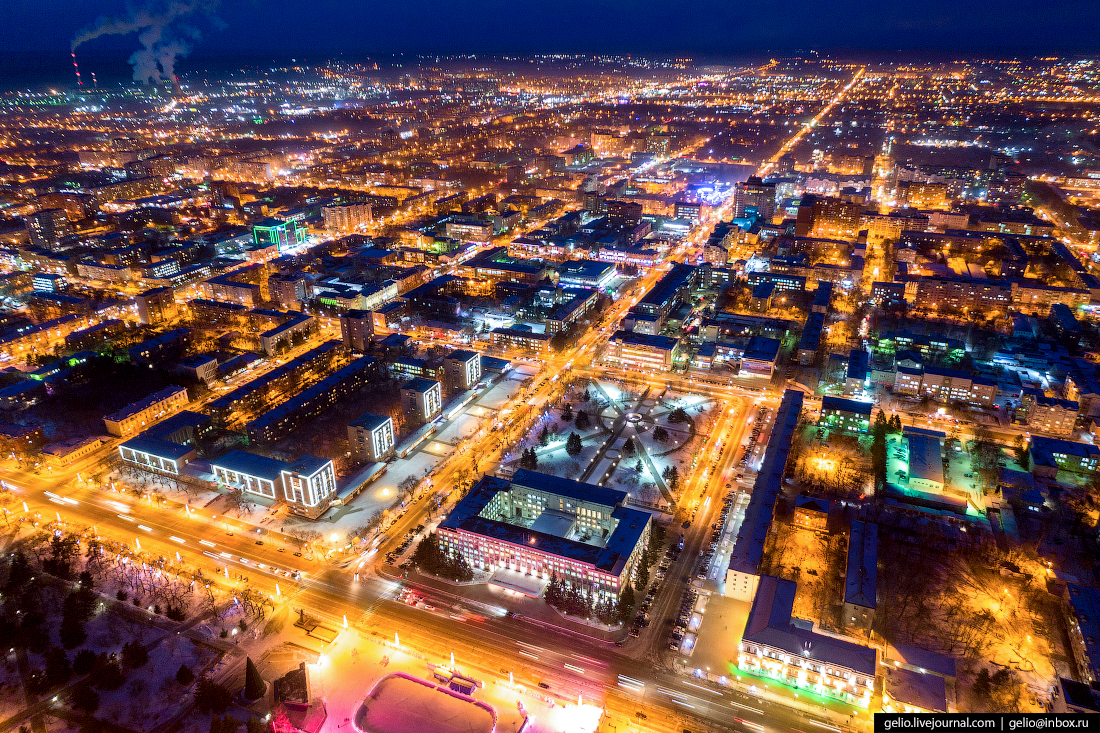 ИНВЕСТИЦИОННЫЙ ПАСПОРТ
города Благовещенска
2025
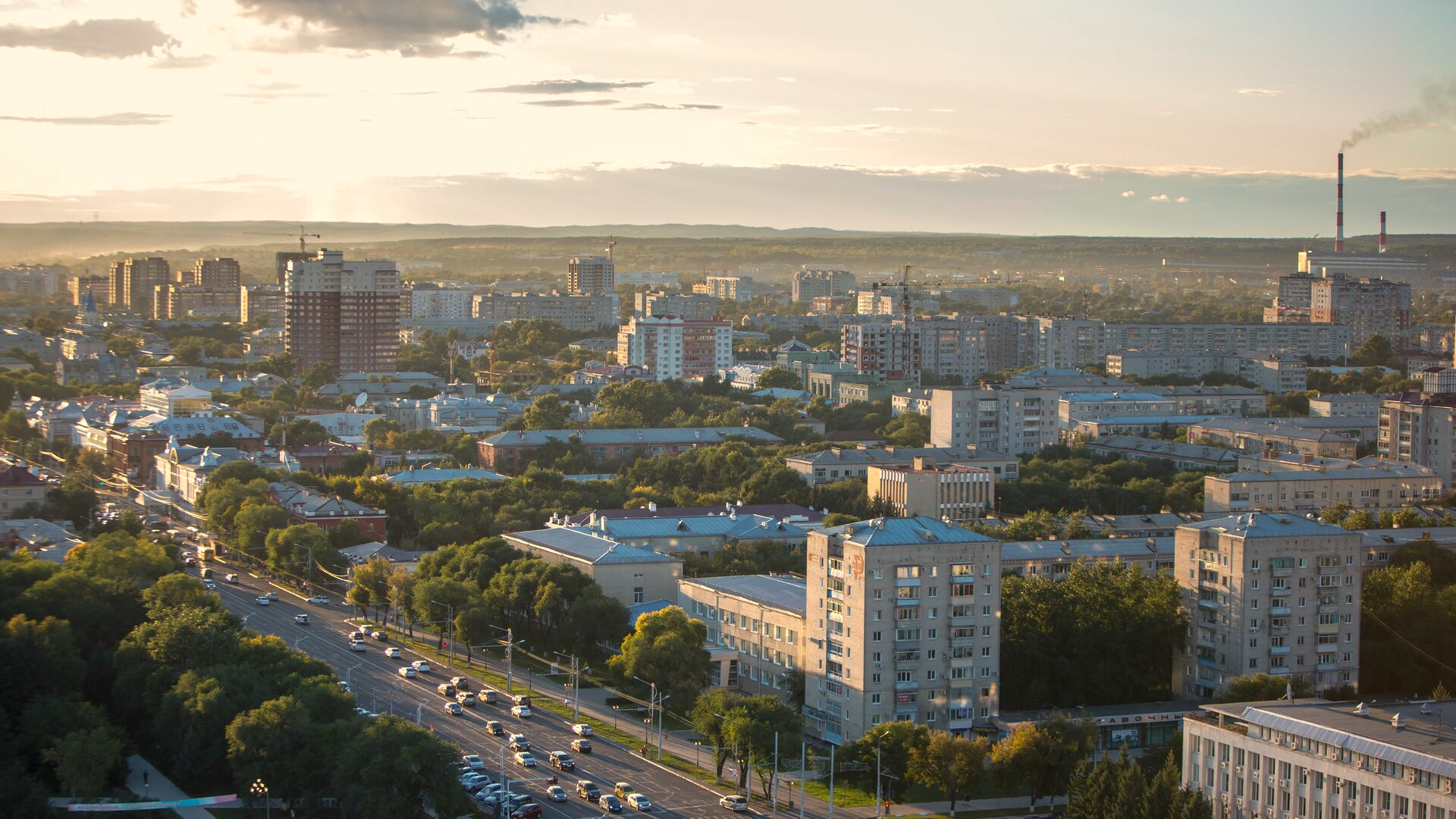 Публикация содержит информацию за 2025 год
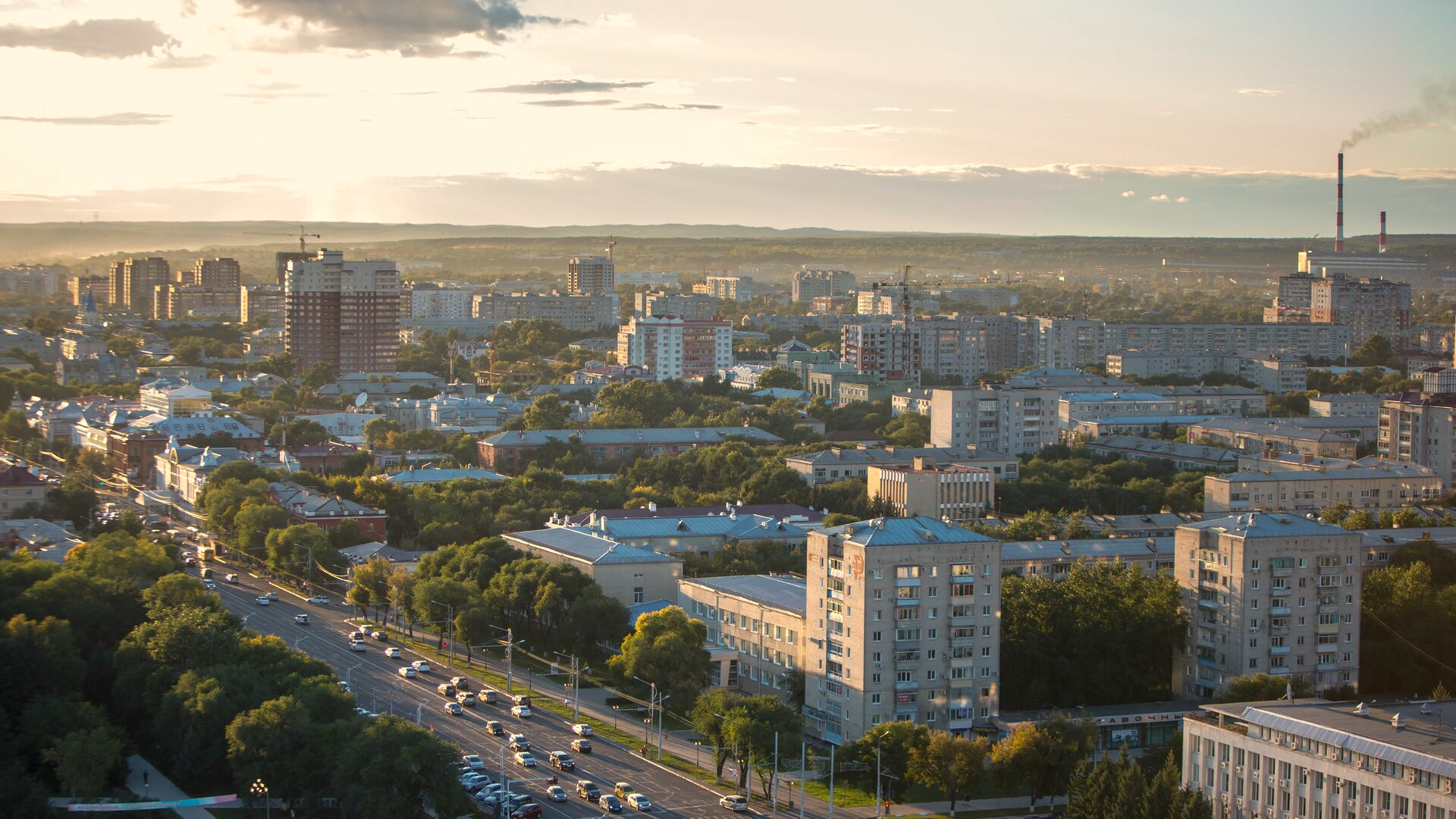 3
СОДЕРЖАНИЕ
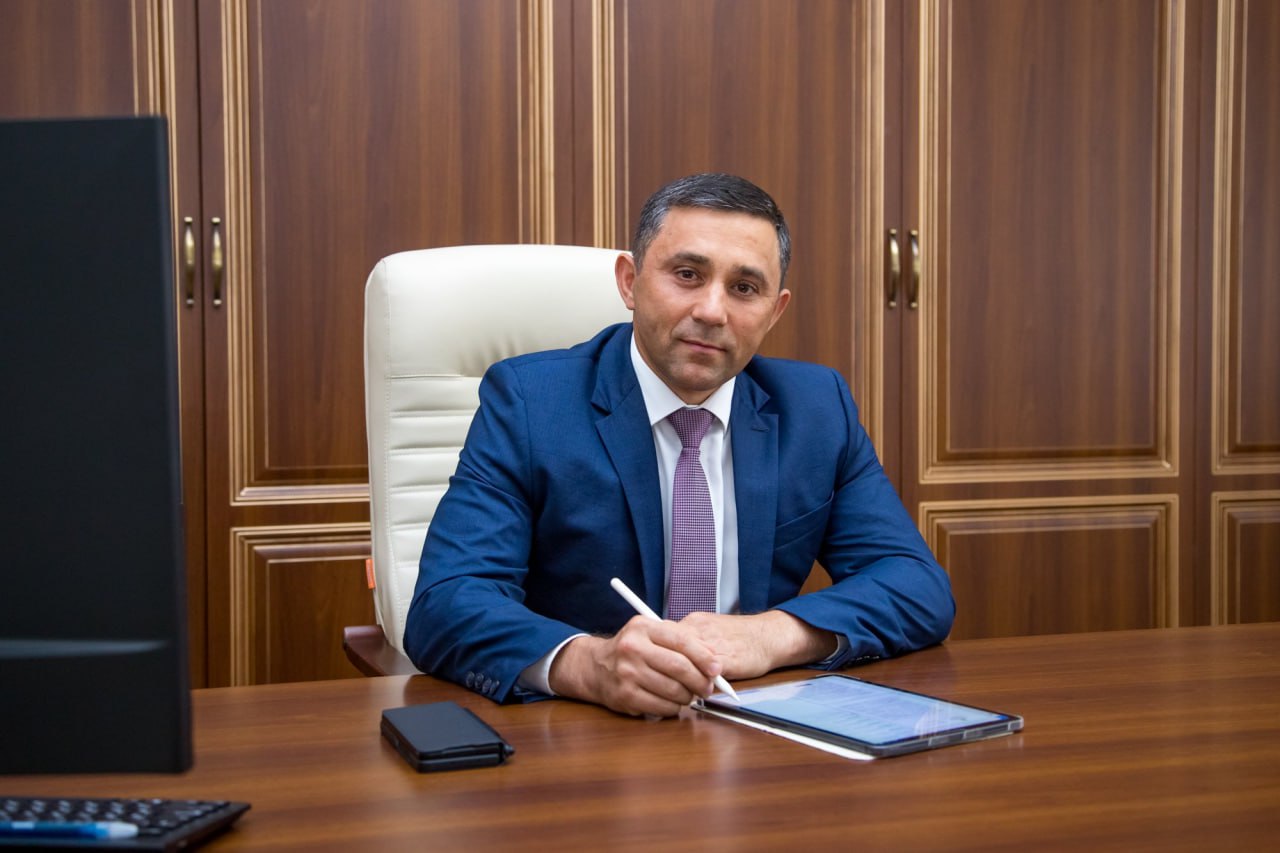 4
ОБРАЩЕНИЕ МЭРА
5
Уважаемые инвесторы и предприниматели!

Наш город был основан в 1856 году как Усть-Зейский военный пост на Амуре, на границе с Китаем. Сегодня Благовещенск – административный, политический, деловой, промышленный, научно-образова­тельный и культурный центр Амурской области. Администрация города делает всё возможное для того, чтобы повысить привлекательность делового  климата столицы Приамурья.
Уникальное географическое положение на границе с КНР, наличие таможенного перехода и развитой транспортной инфраструктуры – международного аэропорта, железнодорожного, автомобильного, речного транспорта – способствуют укреплению экономического и социального сотрудничества России и Китая. Трансграничный мост и канатно-подвесная дорога через реку Амур открывают новые возможности развития туризма, торговли и промышленного производства.  
На территории Благовещенска реализуются крупные инвестиционные проекты, город открыт для новых деловых партнеров. Наша инвестиционная политика направлена на поддержку конкурентоспособности, снижение административных барьеров, сопровождение перспективных проектов и установление эффективного сотрудничества с инвесторами во всех отраслях.
Мы готовы к диалогу с инвестиционным сообществом.
Приглашаем оценить инвестиционный потенциал нашего города и перспективы совместной работы.


Мэр города Благовещенска
Олег Имамеев
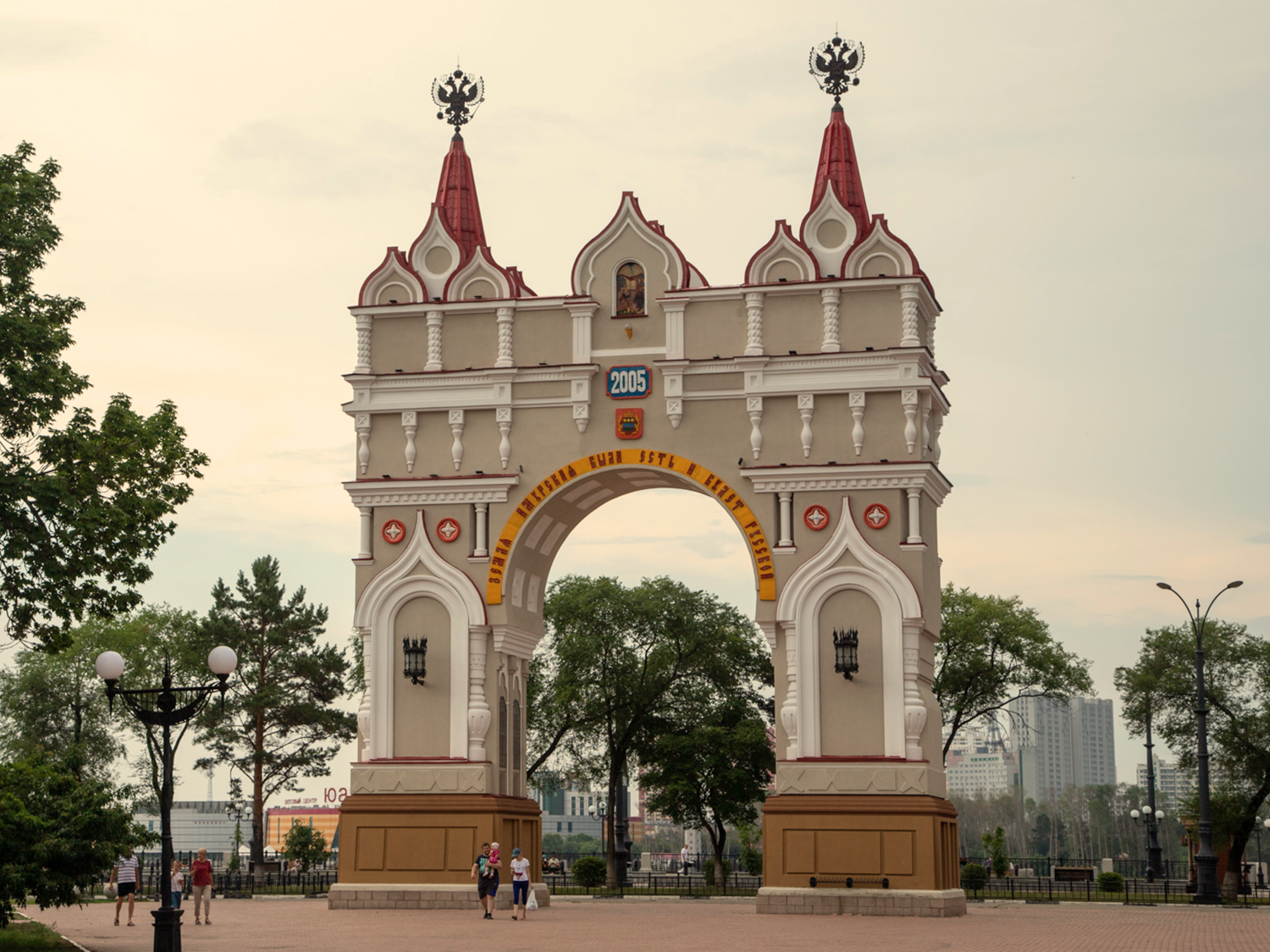 6
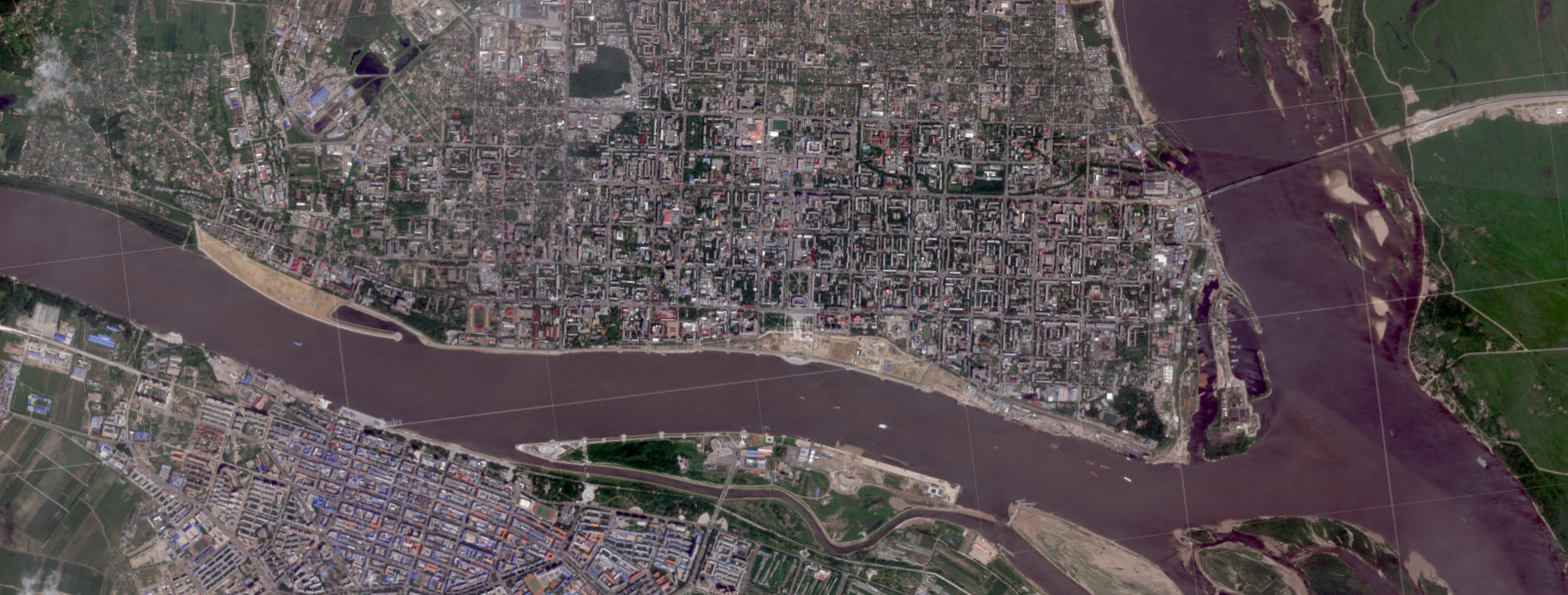 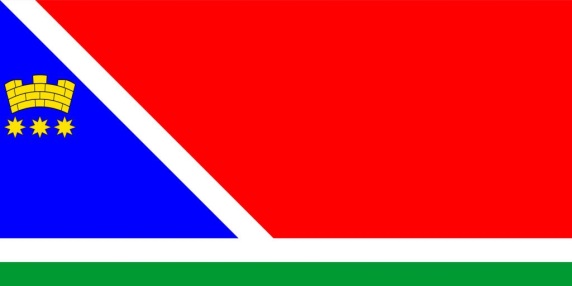 7
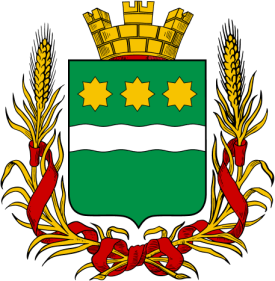 ОБЩАЯ ИНФОРМАЦИЯ
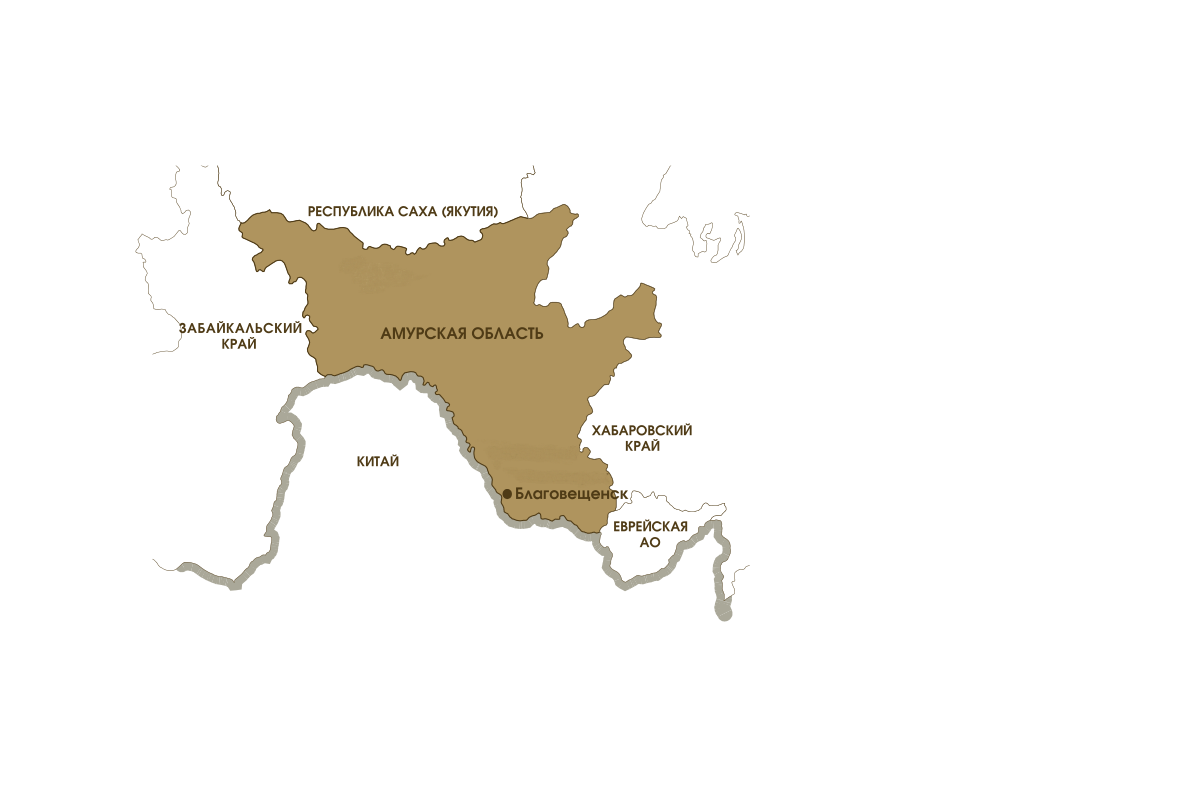 Дата основания: 1856 год
Площадь: 321 км2
Численность населения: 245,6 тыс. человек
Плотность населения: 766 чел./км2
В состав территории муниципального образования города Благовещенска входят сельские населенные пункты: село Белогорье, поселок Мухинка, железнодорожные станции Белогорье и Призейская, село Плодопитомник, село Садовое.
Климатические условия: Благовещенск расположен на юге Амурской области в умеренном географическом поясе, преобладает муссонный климат. Средняя температура января: – 21°С, средняя температура июля: +22,2°С.
Часовой пояс: UTC+9/MSK+6. Телефонный код: +7 4162.
Природные ресурсы: город Благовещенск расположен на левом берегу р. Амур при впадении в нее р. Зея. В долине рек Амур и Зея по территории города протекают реки Бурхановка и Чигири. Площадь зеленых насаждений в пределах современной городской черты составляет 11 783 га, что соответствует 36,7% общей площади города. Наибольшую площадь занимают городские леса 11 185 га, которые расположены большими массивами и представлены низкобонитетными насаждениями дуба монгольского, березы и ценными для рекреации насаждениями сосны.
Минеральные ресурсы: в пределах территории городского округа разведаны и утверждены балансы запасов месторождения полезных ископаемых: песок природный, песок кварцевый, песок строительный, галька, гравий, щебень, торф, суглинок для кирпича М 125, глина для керамического кирпича,  суглинок для керамзита М 500,  глина для керамзита, гранодиорит для получения щебня в тяжелый бетон, сапропель силикатный.
Благовещенск является административным центром Амурской области, расположен в Дальневосточном федеральном округе Российской Федерации
Город Благовещенск – единственный из областных центров Российской Федерации, который расположен на государственной границе. Благовещенск и китайский город Хэйхэ разделяют лишь 800 метров реки Амур.
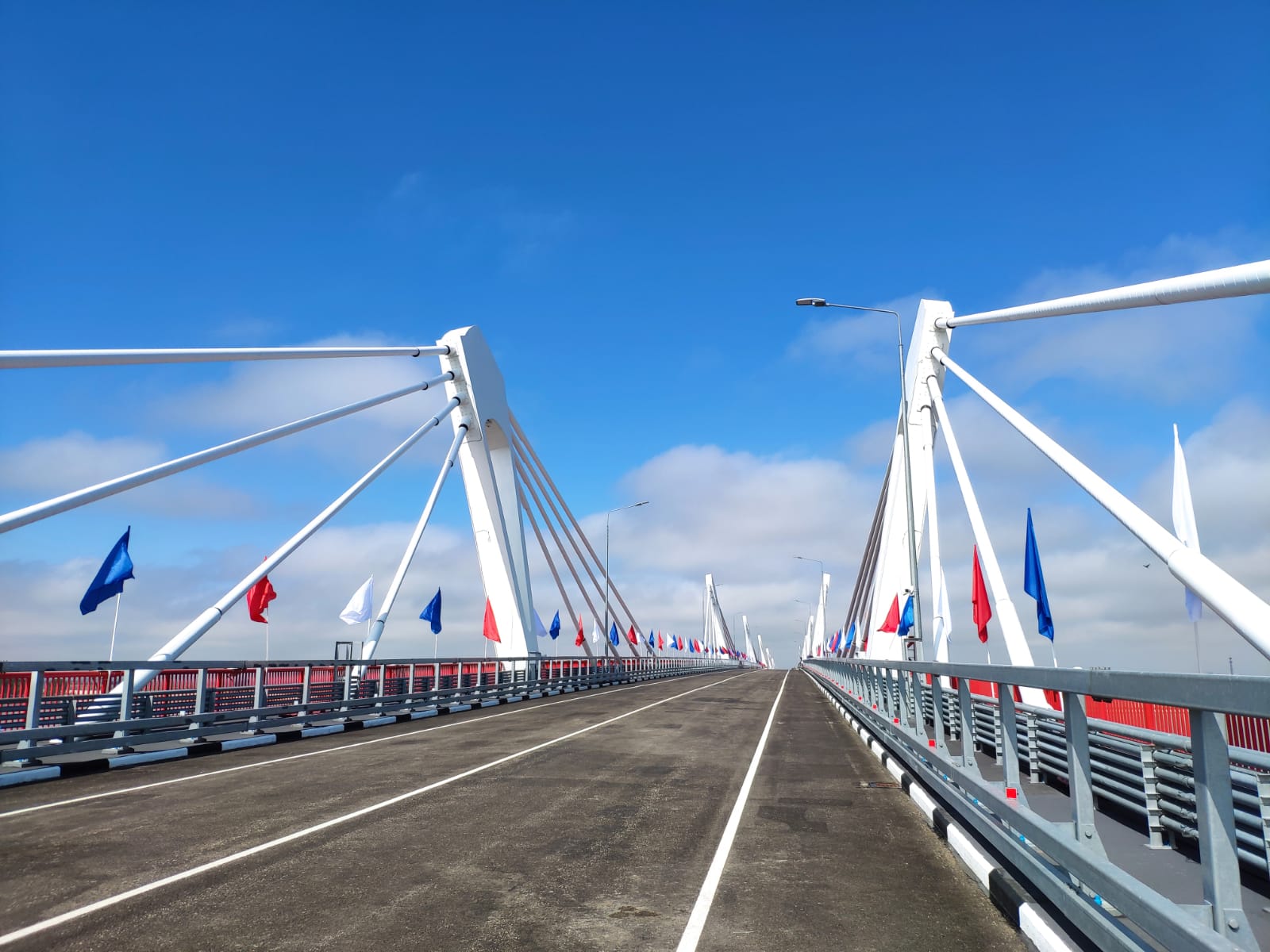 8
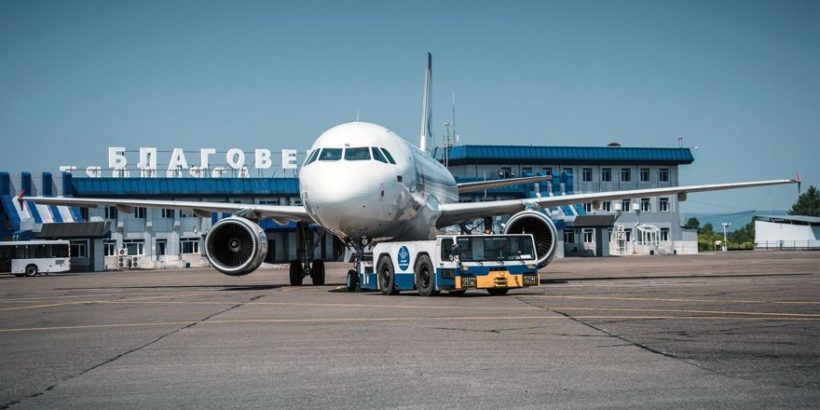 9
ТРАНСПОРТНАЯ ИНФРАСТРУКТУРА И СВЯЗЬ
Благовещенск – один из наиболее развитых приграничных городов на территории Дальнего Востока, он имеет сложившуюся транспортную инфраструктуру: железнодорожное, воздушное, речное, автомобильное сообщения. Таможенный переход города является транзитным центром для туристов, а также импорта и экспорта товаров.
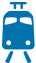 Железнодорожный транспорт
Автомобильный транспорт
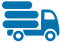 Общая протяженность муниципальной маршрутной сети (в одном направлении) составляет  505 км.
Грузооборот грузовых автомобилей крупных и средних предприятий всех видов экономической деятельности в 2023 году составил 105 646,6 тыс. т-км .
Пассажирооборот автомобильного транспорта общего пользования составил 34 003,3 тыс. пасс.-км.
Железнодорожная станция «Благовещенск» является грузовой станцией 1-го класса с параллельным расположением парков. Объем выполняемых погрузочно-разгрузочных работ составляет более 3,8 млн. тонн в год. Через станцию осуществляется движение поездов дальнего следования по направлениям: г. Москва; г. Чита; г. Тында; г. Хабаровск; г. Нижний Бестях (Якутия); г. Владивосток; г. Белогорск.
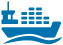 Воздушный транспорт
Водный транспорт
2 крупных предприятия речного транспорта:
ЗАО «Торговый порт Благовещенск» 
перевозка и перевалка сои, угля, контейнеров, леса, тарно-штучных грузов, навалочных грузов
добыча нерудных строительных материалов
В летний период работает грузовая паромная переправа, в зимний период - понтонный мост, соединяющий порты России и Китая. 
ЗАО «Пассажирский порт «АмурАССО» 
перевозка пассажиров и грузов, в том числе негабаритных 
погрузо-разгрузочные операции
складское хранение
таможенное оформление грузов
Аэропорт города Благовещенска входит в состав национальной опорной аэропортовой сети и включен в перечень аэродромов федерального значения. Взлетно-посадочная полоса класса В позволяет обслуживать все типы самолетов и вертолетов отечественного иностранного производства. Перевозка пассажиров осуществляется по внутрироссийским и международным направлениям. Ежегодно перевозится порядка 400,0 тыс. пассажиров.
НАПРАВЛЕНИЯ АЭРОПОРТА БЛАГОВЕЩЕНСК (ИГНАТЬЕВО)
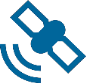 Связь
Основной оператор фиксированной связи и интернет-провайдер —  «Ростелеком».
Операторы сотовой связи: «МТС», Билайн», «МегаФон», «Теле2». В Благовещенске доступна GSM- и CDMA-связь китайских операторов China Mobile и China Unicom.
10
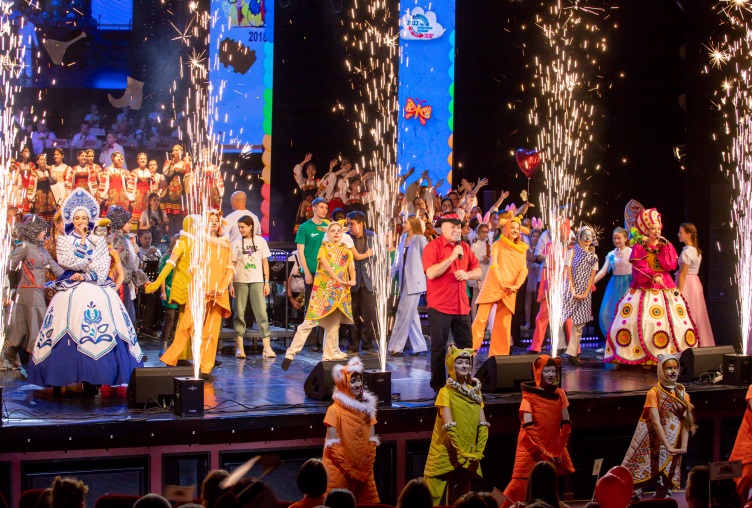 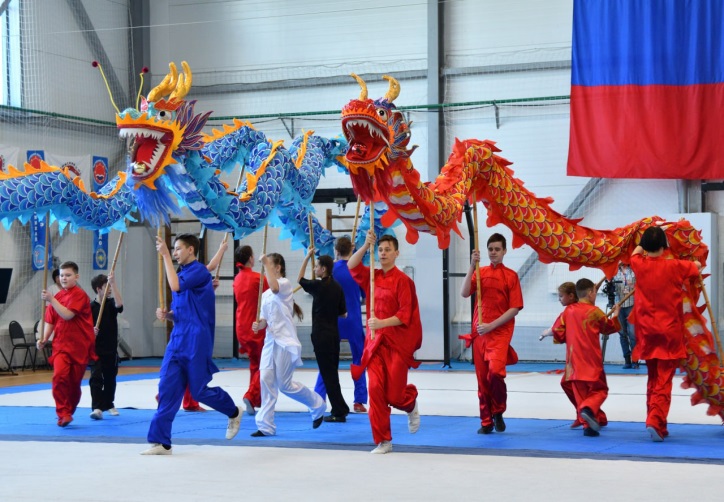 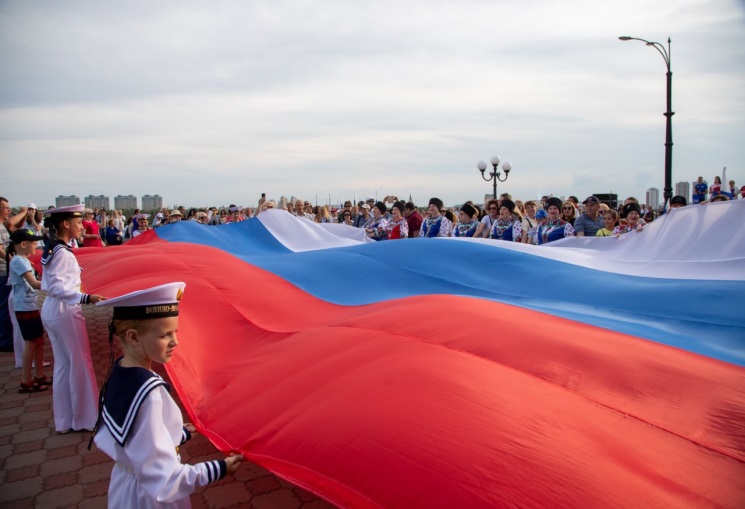 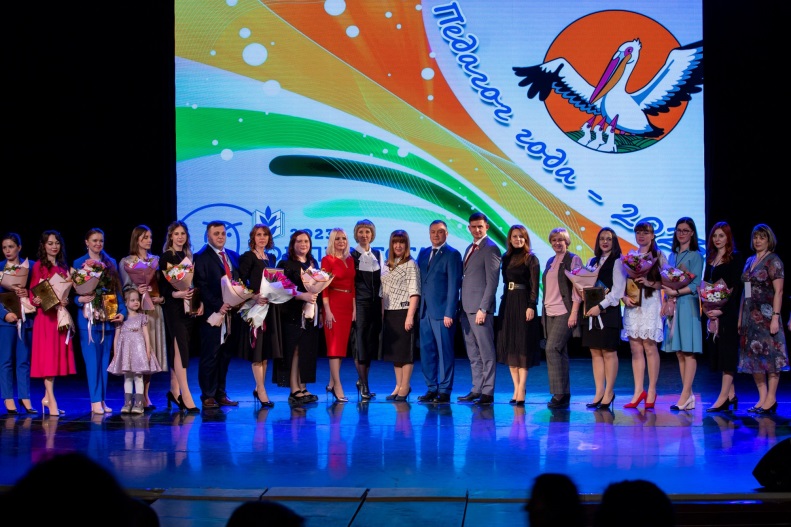 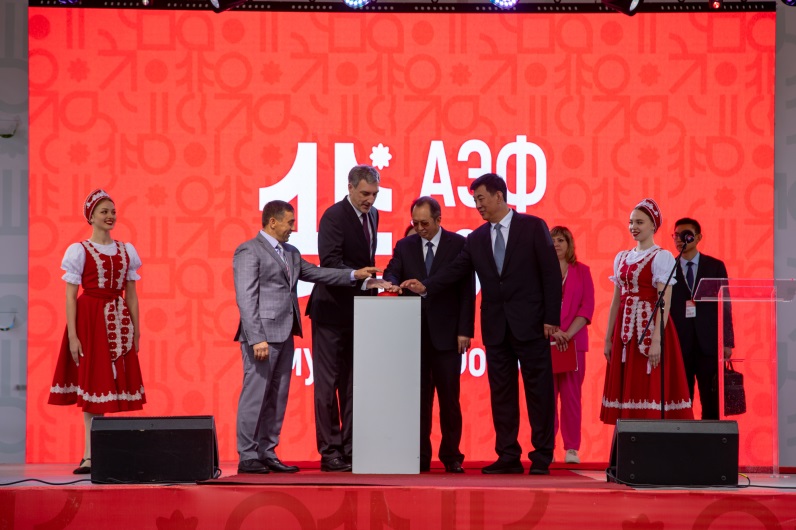 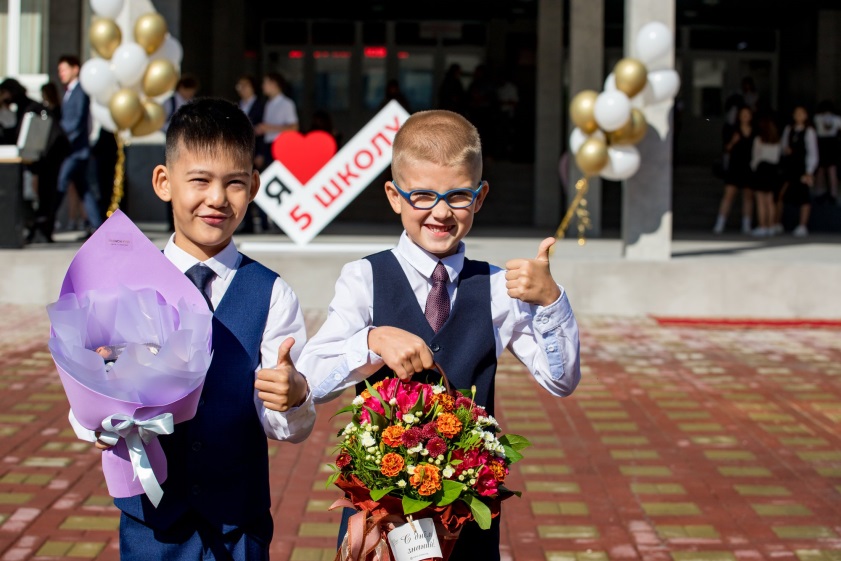 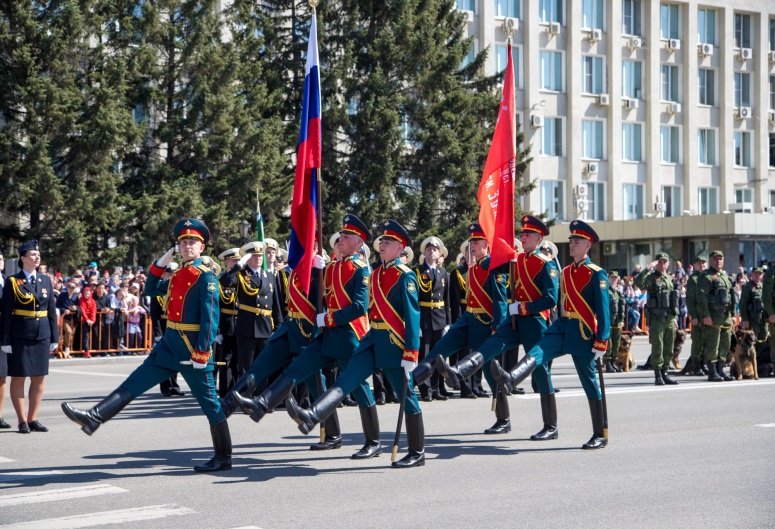 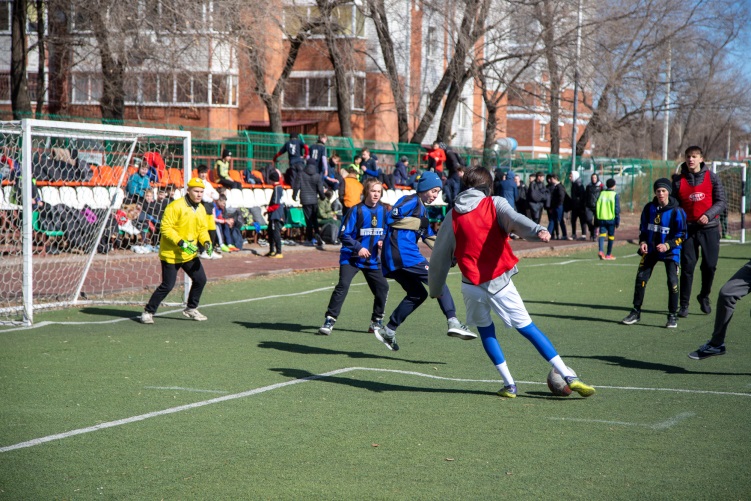 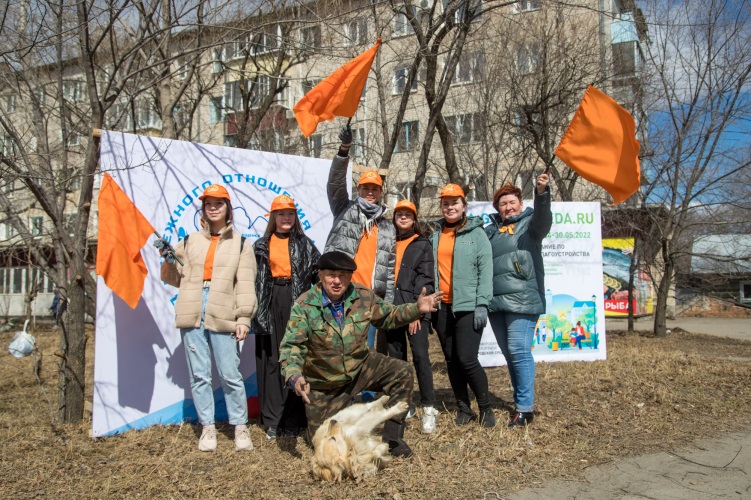 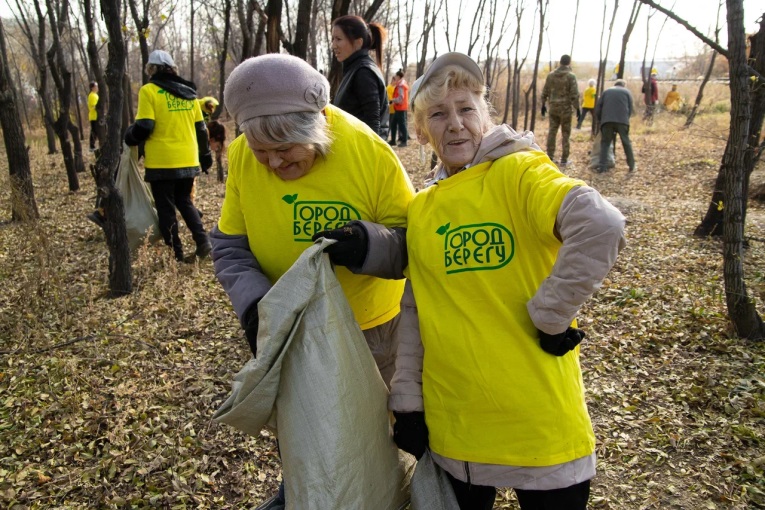 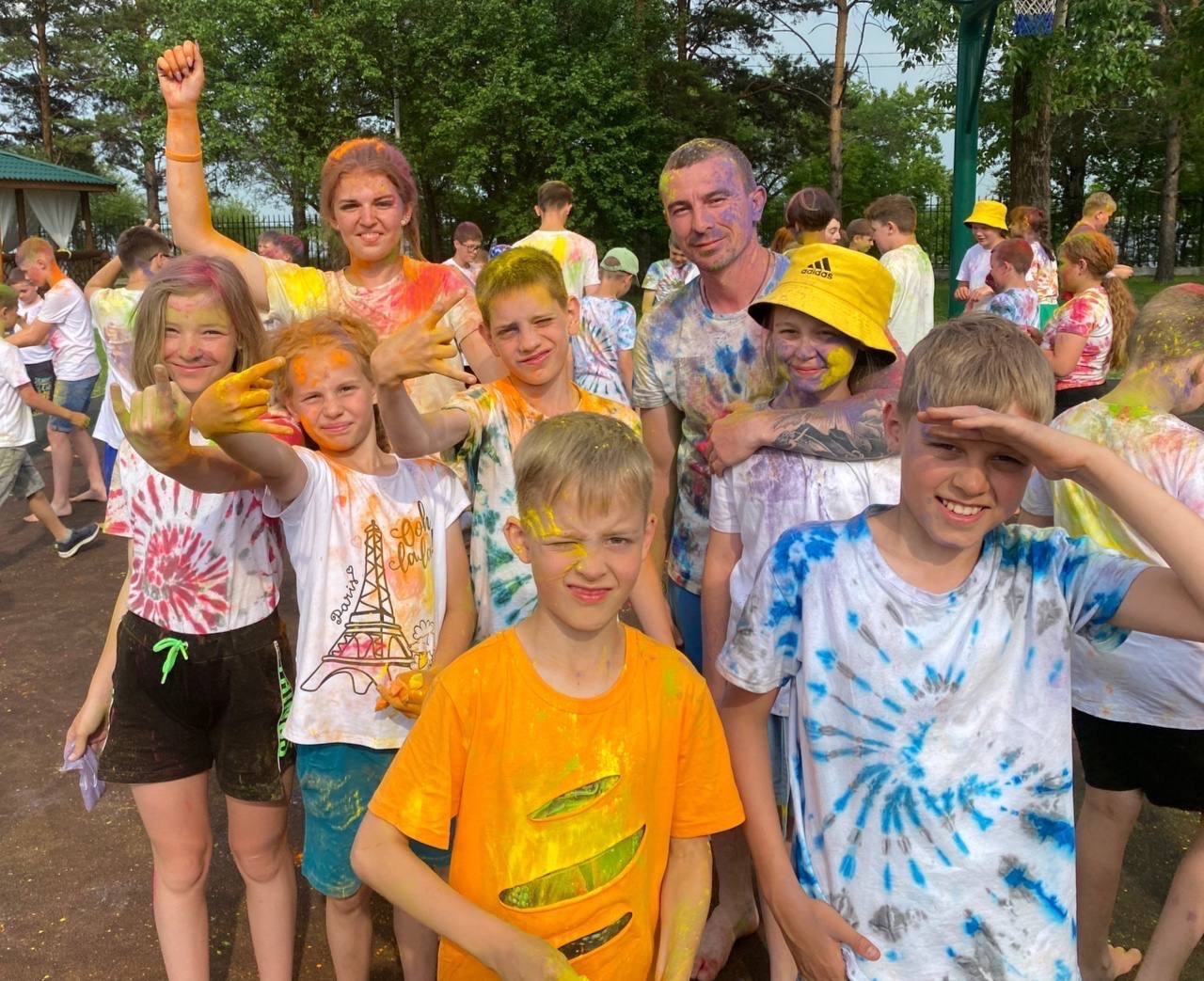 11
НАСЕЛЕНИЕ И ТРУДОВЫЕ РЕСУРСЫ
Численность населения города Благовещенска
По оценке Росстата с учетом итогов Всероссийской переписи населения 2020 года (01.10.2021), численность постоянного населения города Благовещенска на 01.01.2024 составляет 245 244 чел. и за январь-декабрь 2023 года уменьшилась на 380 чел. Или на 0,16%. Среднегодовая численность за 2023 год составляет 245 624 чел.
Темпы роста среднегодовой численности населения городского округа города Благовещенска за период с 2014 по 2023 год, %
ВПН 2020
В городе Благовещенске начиная с 2010 года наблюдается рост численности населения, которая зависит от естественного и миграционного движения. На начало 2020 года наметился спад численности населения за счет высокой смертности и снижения уровня рождаемости.
Средний возраст населения составляет 38 лет.
Численность населения трудоспособного возраста – 163,1 тыс. человек.
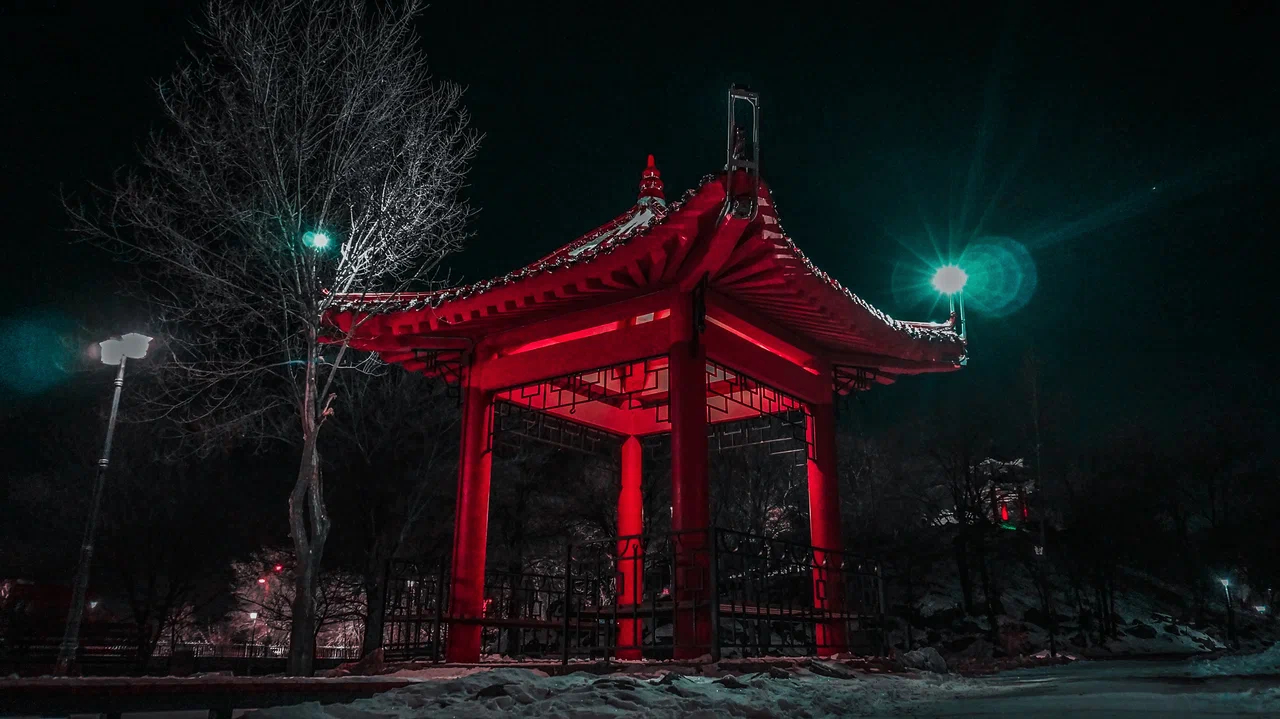 12
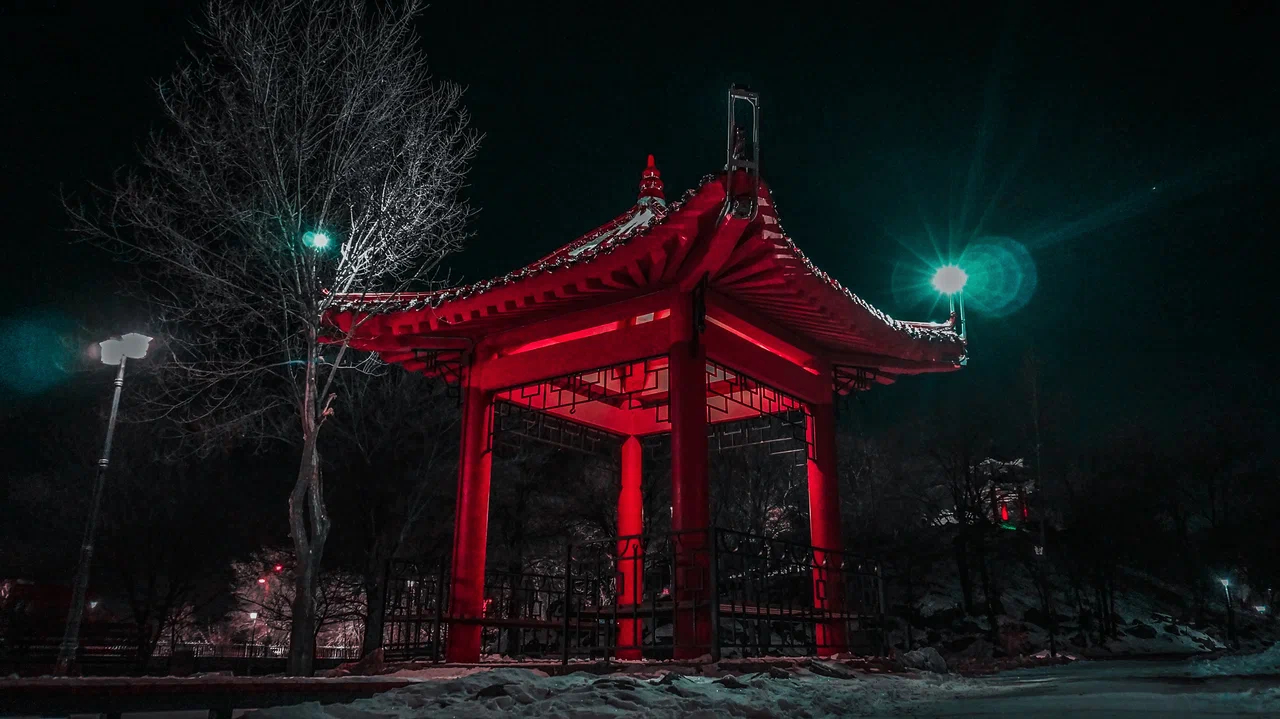 13
ТУРИЗМ
Благовещенск обладает большим туристским потенциалом.
Туристский поток
Богатая история и уникальные достопримечательности делают его привлекательным для развития въездного туризма. Здесь находятся старейшие на Дальнем Востоке Амурский областной театр драмы, Амурский областной краеведческий музей имени Г.С. Новикова-Даурского, епархиальное женское училище (ныне Амурский педагогический колледж), открытое в 1901 году по Указу Святейшего Правительственного Синода, первая городская общественная библиотека, созданная в 1859 году, речное училище, действующее с 1899 года (ныне Амурский филиал Морского государственного университета имени адмирала      Г.И. Невельского), Алексеевская женская гимназия (ныне МАОУ «Алексеевская гимназия г. Благовещенска»), работающая с 1912 года.
99% иностранных потребителей туруслуг – граждане КНР
Туроператоров - 17
Гостиниц и аналогичных средств размещения – 64
(номерной фонд 1396 ед.)
Туристский интерес в Благовещенске представляют кварталы деревянных домов с приусадебными участками конца XIX века, кирпичные здания начала XX века, раскопки древних ящеров, расположенные непосредственно в черте города.
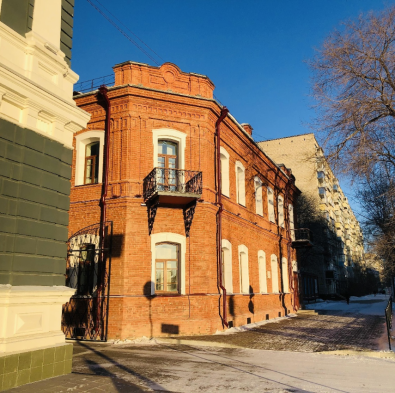 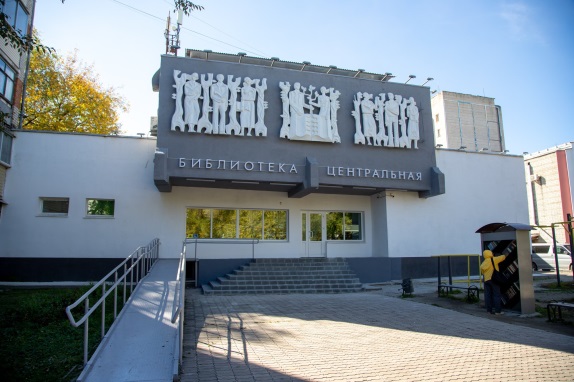 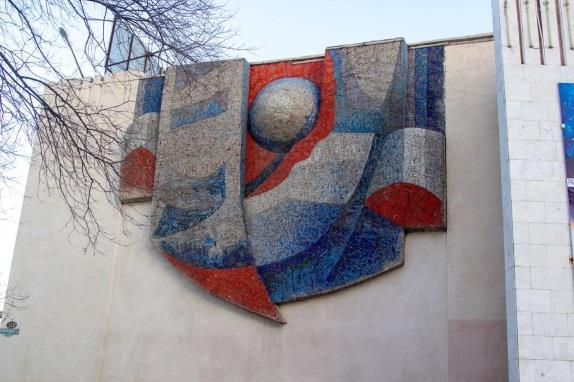 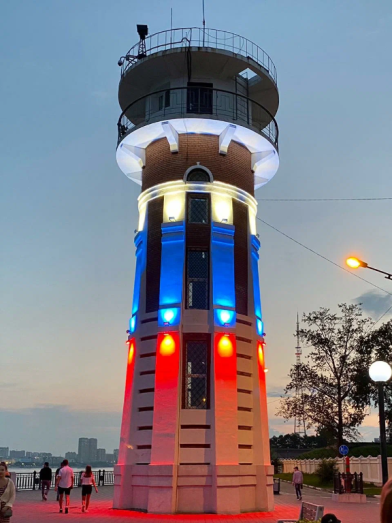 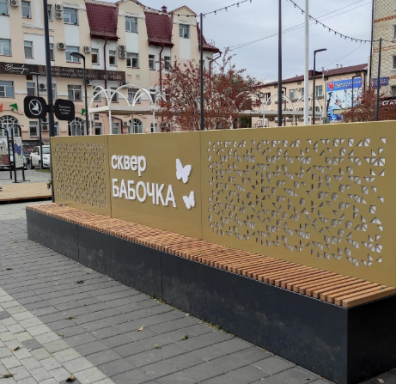 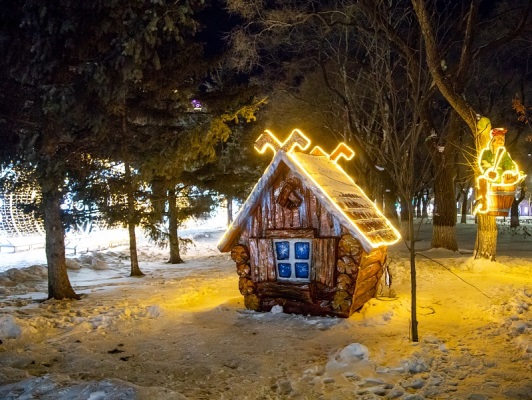 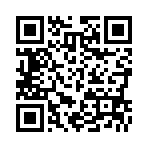 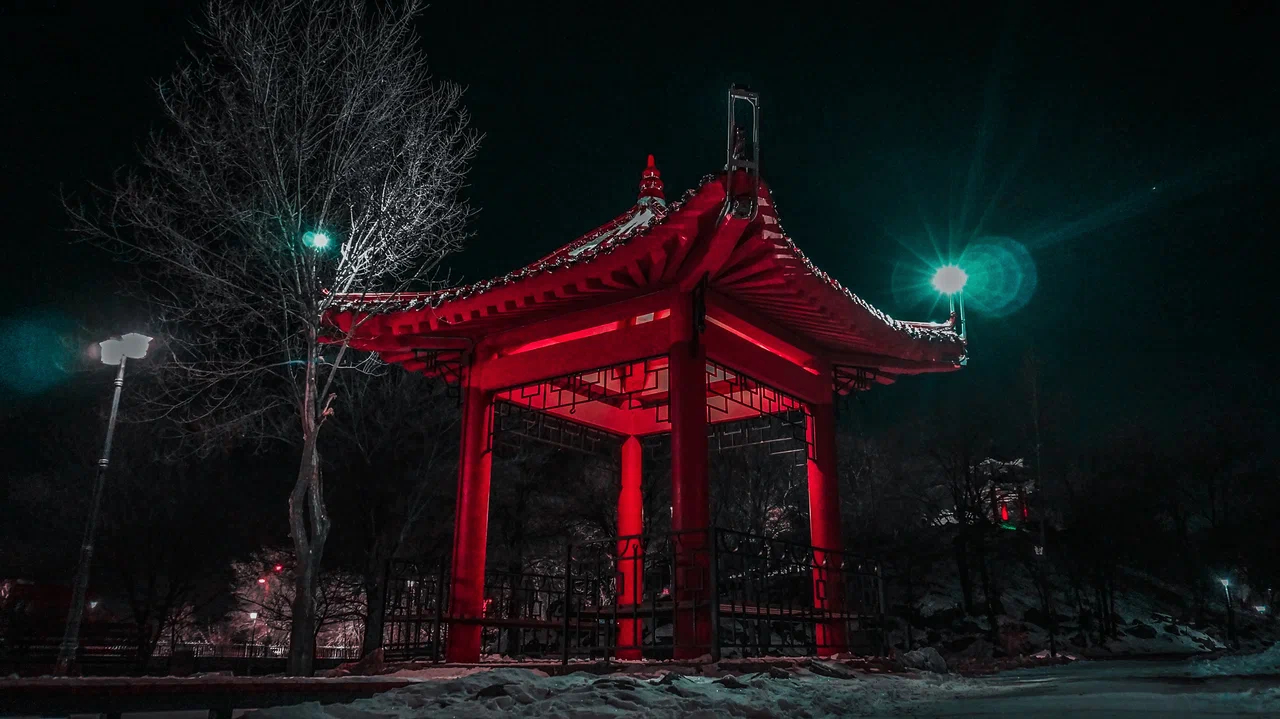 14
ТУРИЗМ
Приоритетным направлением в сфере туризма является развитие внутреннего туризма, 
в том числе делового, событийного, культурно-познавательного, активного.
Город Благовещенск имеет благоприятное географическое положение, что создает все предпосылки для развития туризма. Российский город Благовещенск Амурской области и город Хэйхэ провинции Хэйлунцзян Китая являются единственной парой городов, расположенной на границе двух государств.
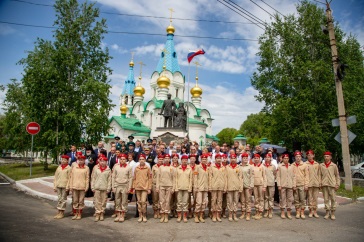 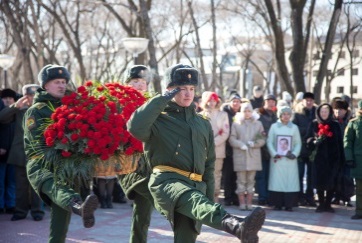 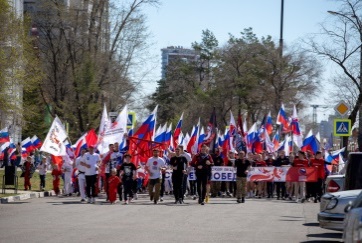 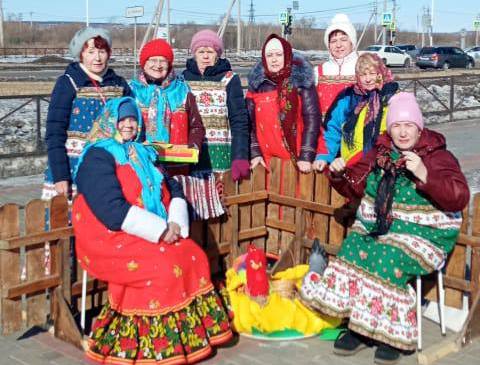 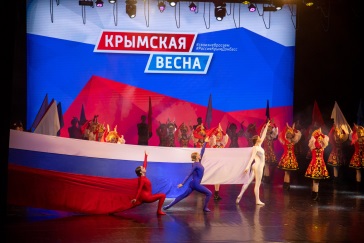 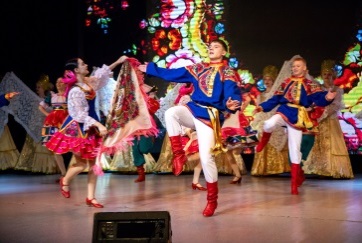 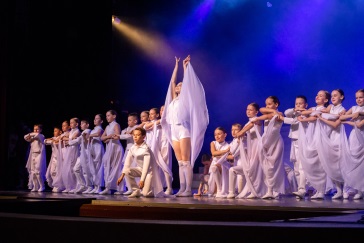 С 26 по 28 мая 2023 года на территории города Благовещенска в Общественно-культурном центре проходила международная выставка-форум «АмурЭкспо-2024». Форум состоял из мероприятий деловой, культурной и спортивной программ: круглые столы, выставки, пленарные и выездные сессии, панельная дискуссия, концерты, мастер-классы российских и китайских мастеров, фестиваль по уличным видам спорта, показательные выступления по традиционному китайскому единоборству – ушу. От администрации города Благовещенска (РФ) совместно с городом Хэйхэ (КНР) был представлен стенд Трансграничной агломерации «Благовещенск – Хэйхэ».
25-26 августа на набережной реки Амур проходил международный российско-китайский гастрономический фестиваль «Берега вкуса». В рамках культурно-развлекательной программы проведена серия мероприятий, направленных на создание и популяризацию гастрономического бренда региона, обучение и проведение мастер-классов для предпринимателей сферы гостеприимства.
В своей деятельности по развитию дружественных и взаимовыгодных экономических и культурных связей с городами зарубежных стран Благовещенск тесно сотрудничает с муниципальными властями российских и зарубежных городов в области экономики, образования, культуры.
Международные мероприятия широко освещаются в средствах массовой информации, как Благовещенска, так и наших зарубежных городов-партнеров, что способствует привлечению внимания общественности к вопросам укрепления международного и побратимского сотрудничества.
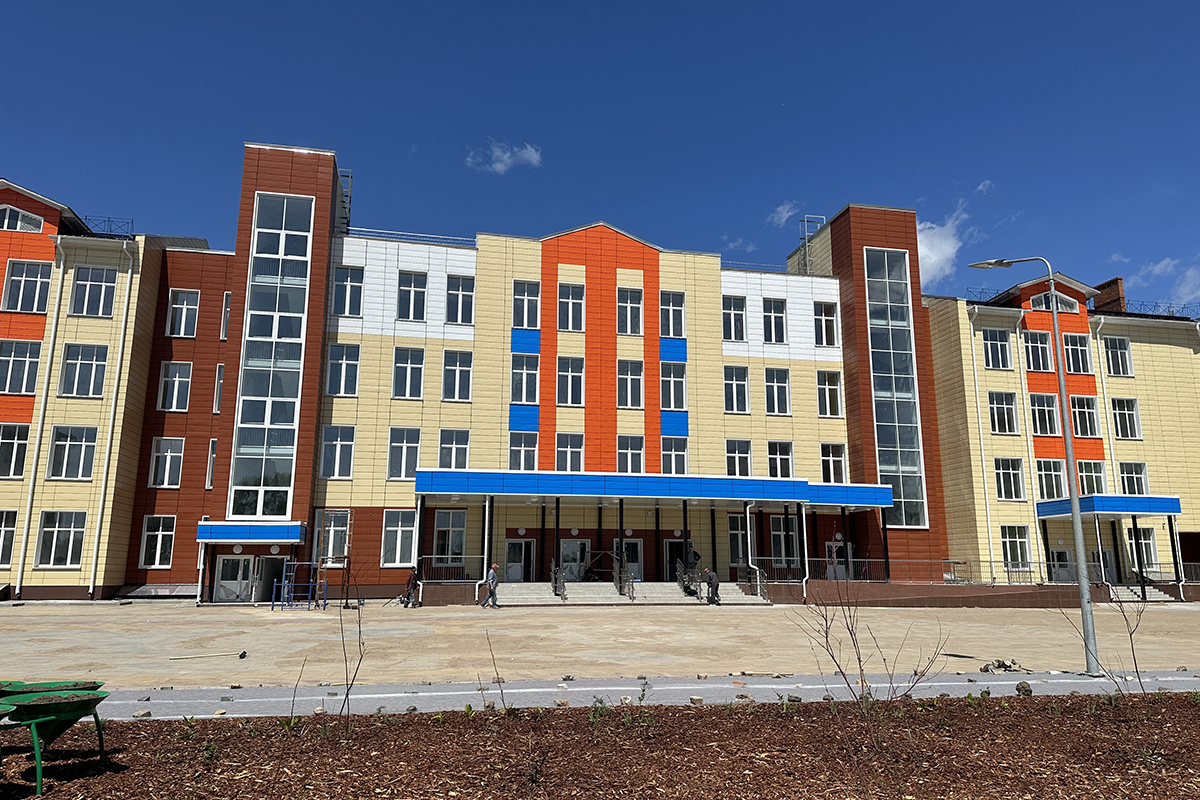 15
16
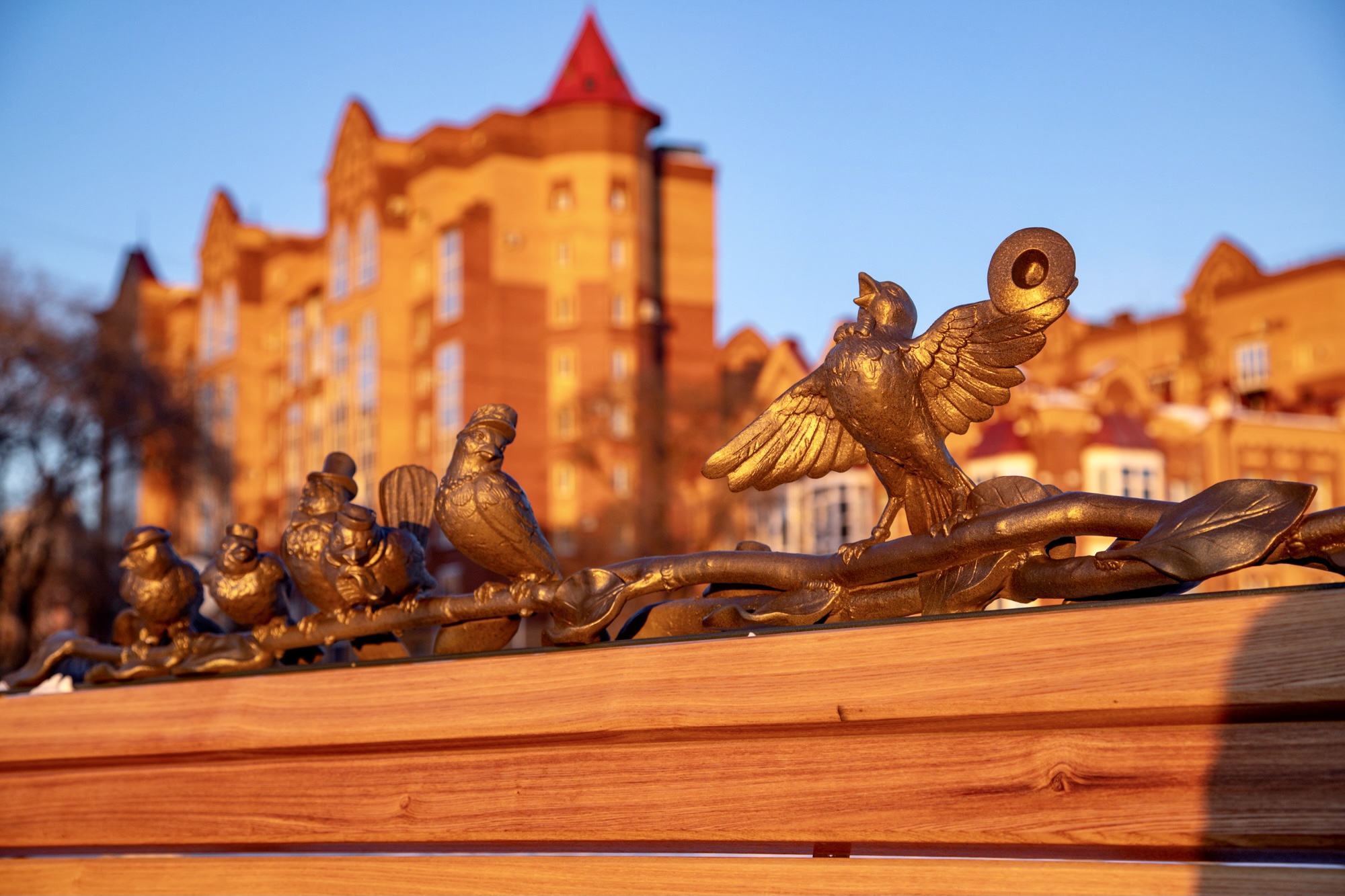 СОЦИАЛЬНАЯ ИНФРАСТРУКТУРА
Образование
Здравоохранение
На территории города располагаются 27 лечебно-профилактических организаций:
Благовещенск – один из крупнейших на Дальнем Востоке центров образования и науки, обладает большим кадровым и интеллектуальным потенциалом.
6
больничных учреждений
6
амбулаторно-поликлинических учреждений
4
диспансера
17
дошкольных образовательных организаций
21
общеобразовательное учреждение
9
центров, санаториев, бюро
1
станция скорой медицинской помощи
1
станция переливания крови
13
профессиональных образовательных организаций
4
 организации высшего образования
Культура
Физическая культура и спорт
118,6 тысяч горожан охвачено систематическими занятиями физической культурой и спортом. Ежегодно проводятся порядка 230 спортивных мероприятий.
На территории города действуют:
2+10 филиалов 
культурно-досуговых учреждений
3
парка культуры и отдыха
5
детских школ искусств
В городе действуют:
6 детско-юношеских спортивных школ
Амурские областные научная и детская библиотеки,
Муниципальная информационная библиотечная система, объединяющая 12 библиотек
Амурский областной театр кукол,
Амурский областной театр драмы
612 
спортивных сооружений, 
в том числе:
3 
стадиона с трибунами
89 спортивных залов
6 
плавательных бассейнов
Амурский областной краеведческий музей
Амурская областная филармония
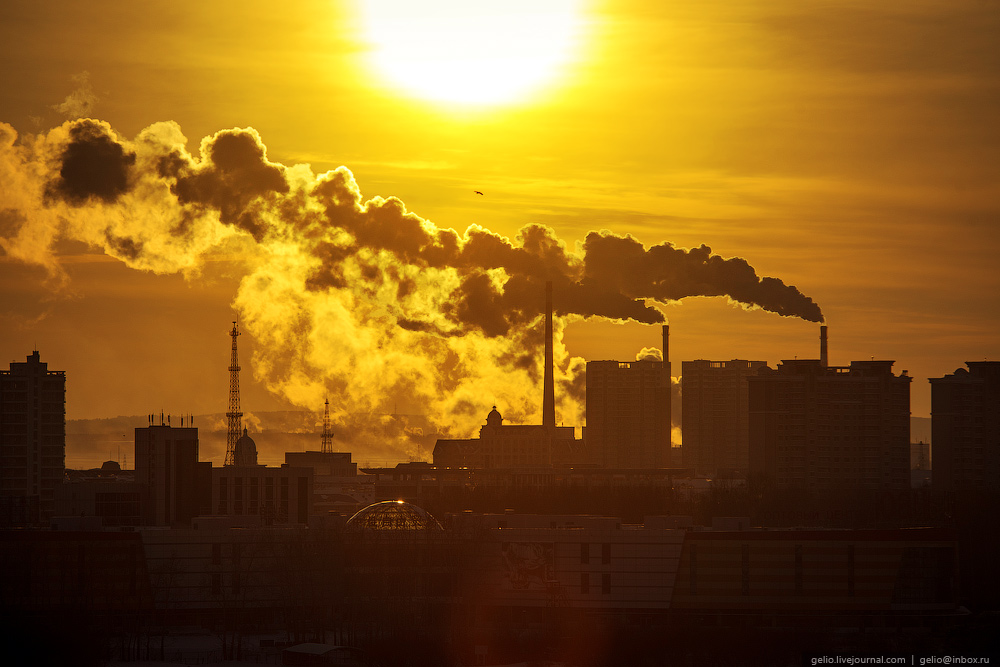 17
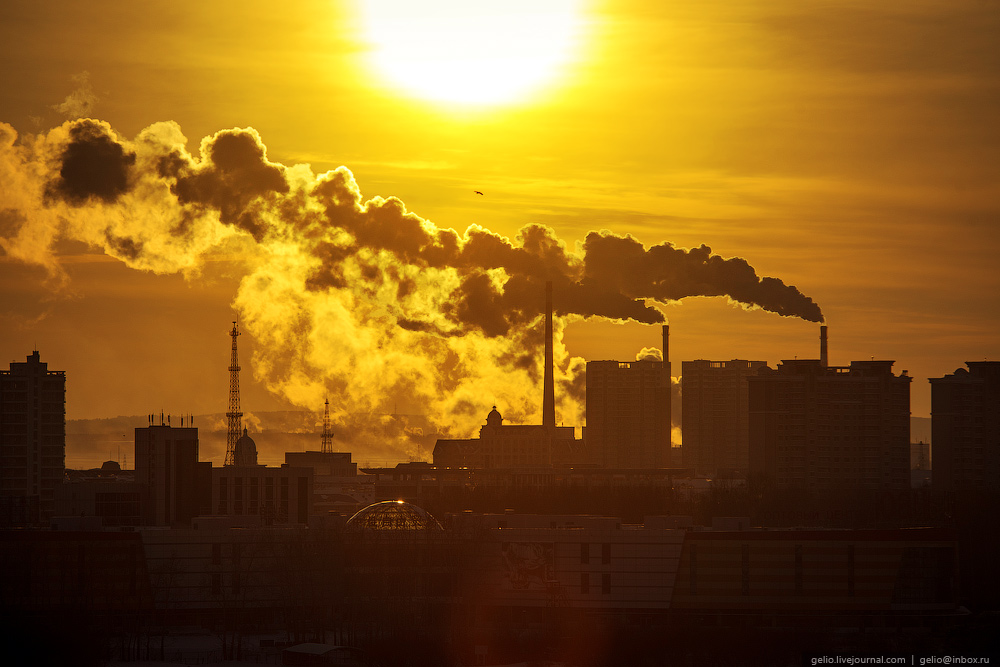 18
ЭКОНОМИЧЕСКИЙ ПОТЕНЦИАЛ
Показатели социально-экономического развития города Благовещенска в 2023 году
Структура инвестиций в основной капитал
по видам экономической деятельности (без СМП)
Оборот организаций, не относящихся к субъектам малого предпринимательства (включая средние предприятия) – 
275 649,9 млн. рублей
Доля прибыльных предприятий и организаций (без субъектов малого предпринимательства) – 
75,9%
Объем работ, выполненных по виду деятельности «строительство» – 
17 773,4 млн. рублей
Объем ввода жилья – 
157,8 тыс. кв. м.
Оборот розничной торговли – 
68 542,8 млн. рублей
Объем платных услуг населению – 
16 765,8 млн. рублей
Среднемесячная номинальная начисленная заработная плата 
(по предприятиям, не относящимся к субъектам малого предпринимательства) – 77 291,3 рублей
Объем инвестиций в основной капитал (без СМП) 
по источникам финансирования, %
В структуре инвестиций в основной капитал собственные средства составляют 63,7%; привлеченные средства – 36,3%, из которых бюджетные средства – 75%, средства внебюджетных фондов – 0,1%, прочие – 3,7%.
52 442,1 млн. руб.
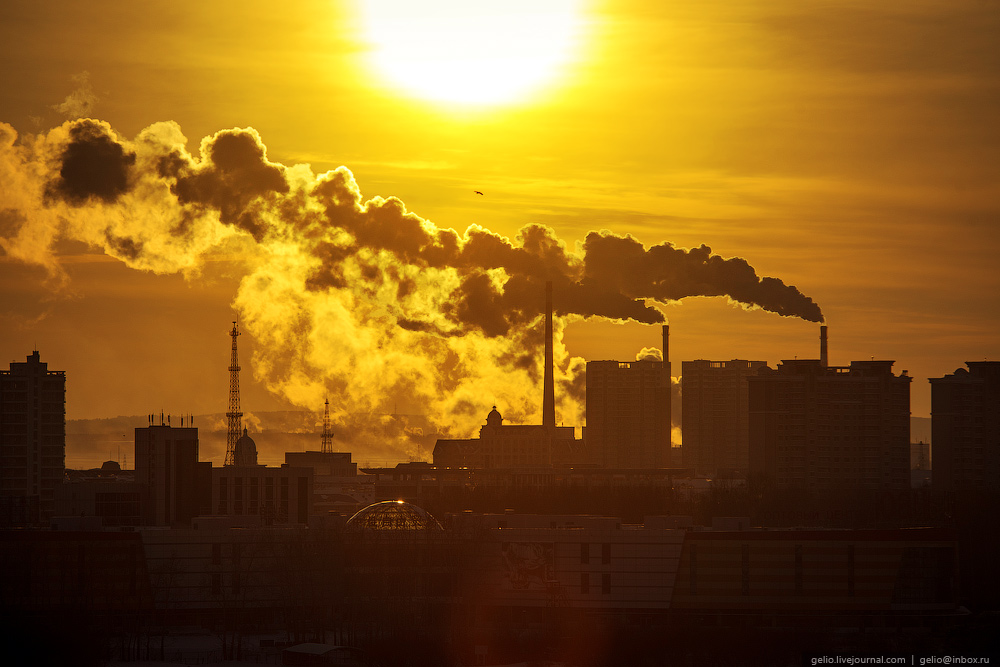 19
ЭКОНОМИЧЕСКИЙ ПОТЕНЦИАЛ
Доля отгруженной продукции и численности работников
по видам экономической деятельности в 2023 г., %
По объему отгруженной продукции
По численности работников
125 381 млн. руб.
62,7 тыс. человек
Структура продукции обрабатывающих производств
В Благовещенске производится широкая номенклатура пищевых продуктов (мясо птицы, колбасные изделия, полуфабрикаты мясные и мясосодержащие, масло сливочное, цельномолочная продукция, кондитерские и макаронные изделия)   издательская и полиграфическая продукция, электрооборудование, разнообразные строительные материалы и мебель.
26 694 млн. руб.
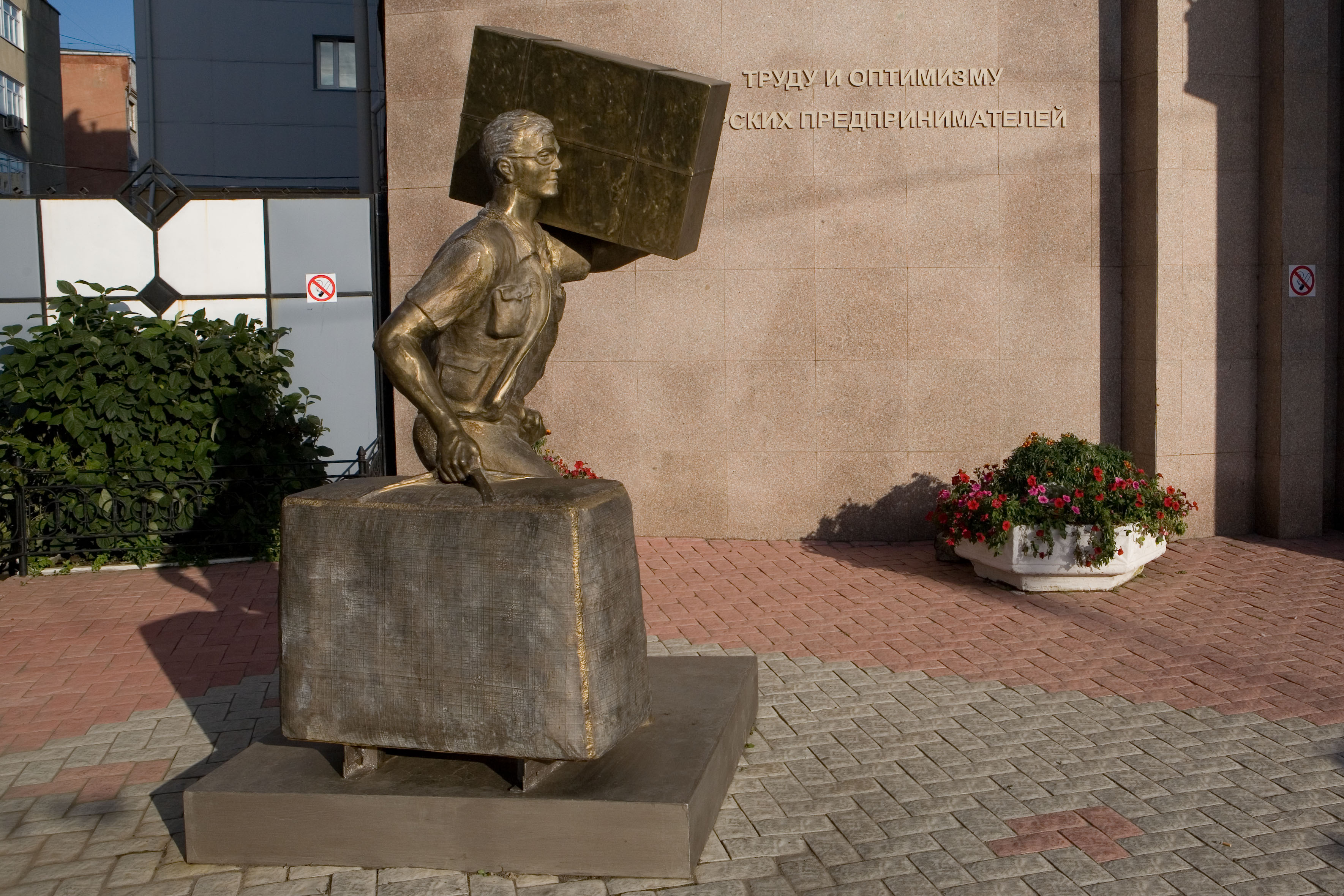 20
ЭКОНОМИЧЕСКИЙ ПОТЕНЦИАЛ
Структура малых предприятий по видам экономической деятельности
Малый и средний бизнес
Число предприятий малого (с микропредприятиями) и среднего бизнеса (без учета ИП) на 01.01.2025 году составило 6 746 единиц. Количество индивидуальных предпринимателей на 01.01.2025 составило  8 703 единиц. 
Основную долю в общем числе субъектов малого и среднего бизнеса составляют:
малые
предприятия 4,8%
микро-
предприятия 95%
средние
предприятия 0,2%
Доля работников малого и среднего бизнеса в среднесписочной численности работников всех предприятий и организаций города Благовещенска составляет 70,1%.
Поддержка СМСП
Поддержка субъектов малого и среднего предпринимательства на территории города Благовещенска осуществляется в рамках реализации подпрограммы «Развитие малого и среднего предпринимательства в городе Благовещенске» муниципальной программы «Развитие малого и среднего предпринимательства и туризма на территории города Благовещенска», утвержденной постановлением администрации города Благовещенска от 03.10.2014 № 4129.
Поддержка субъектов МСП включает в себя финансовую, имущественную, информационную, консультационную и организационную поддержку.
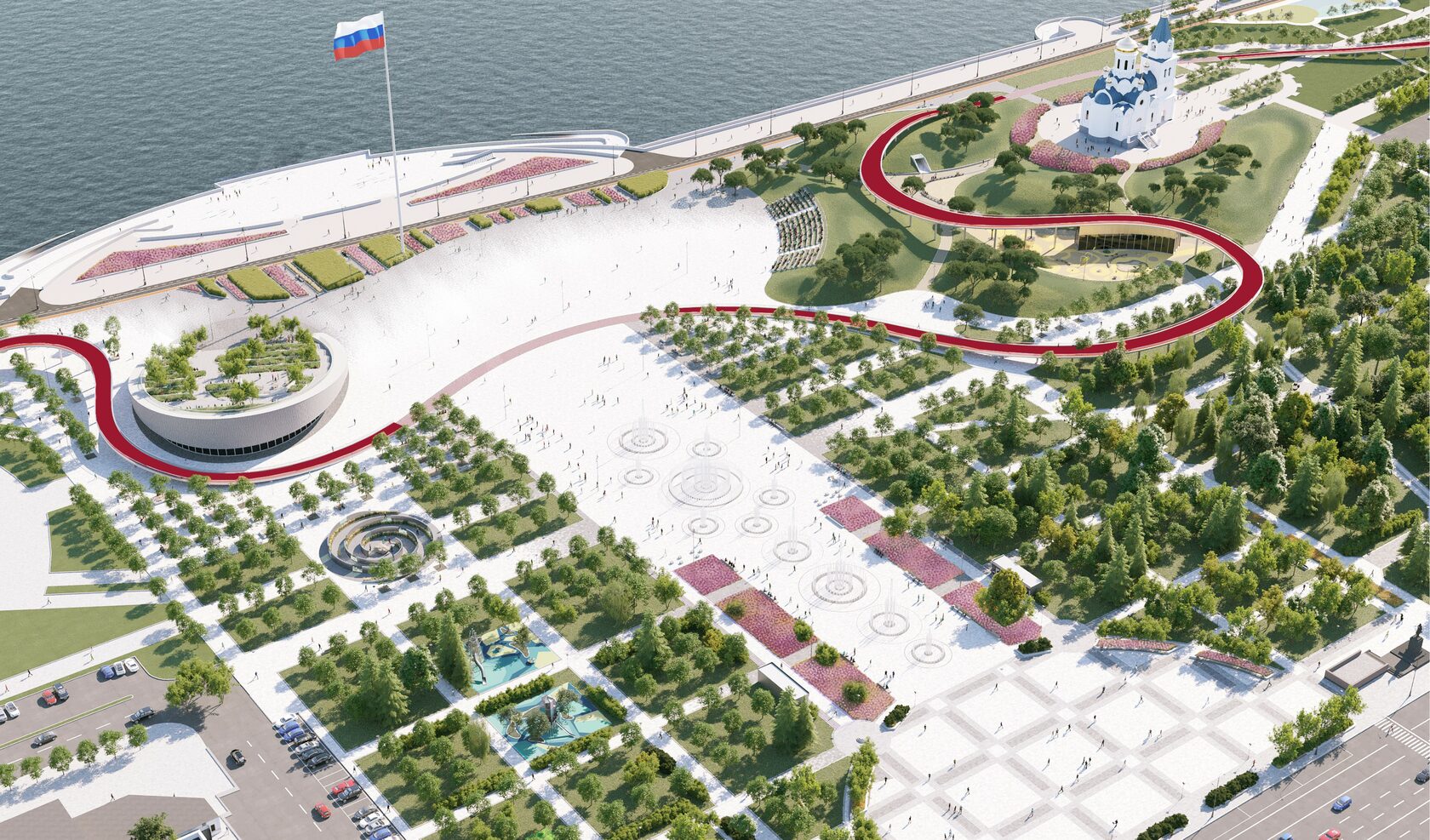 21
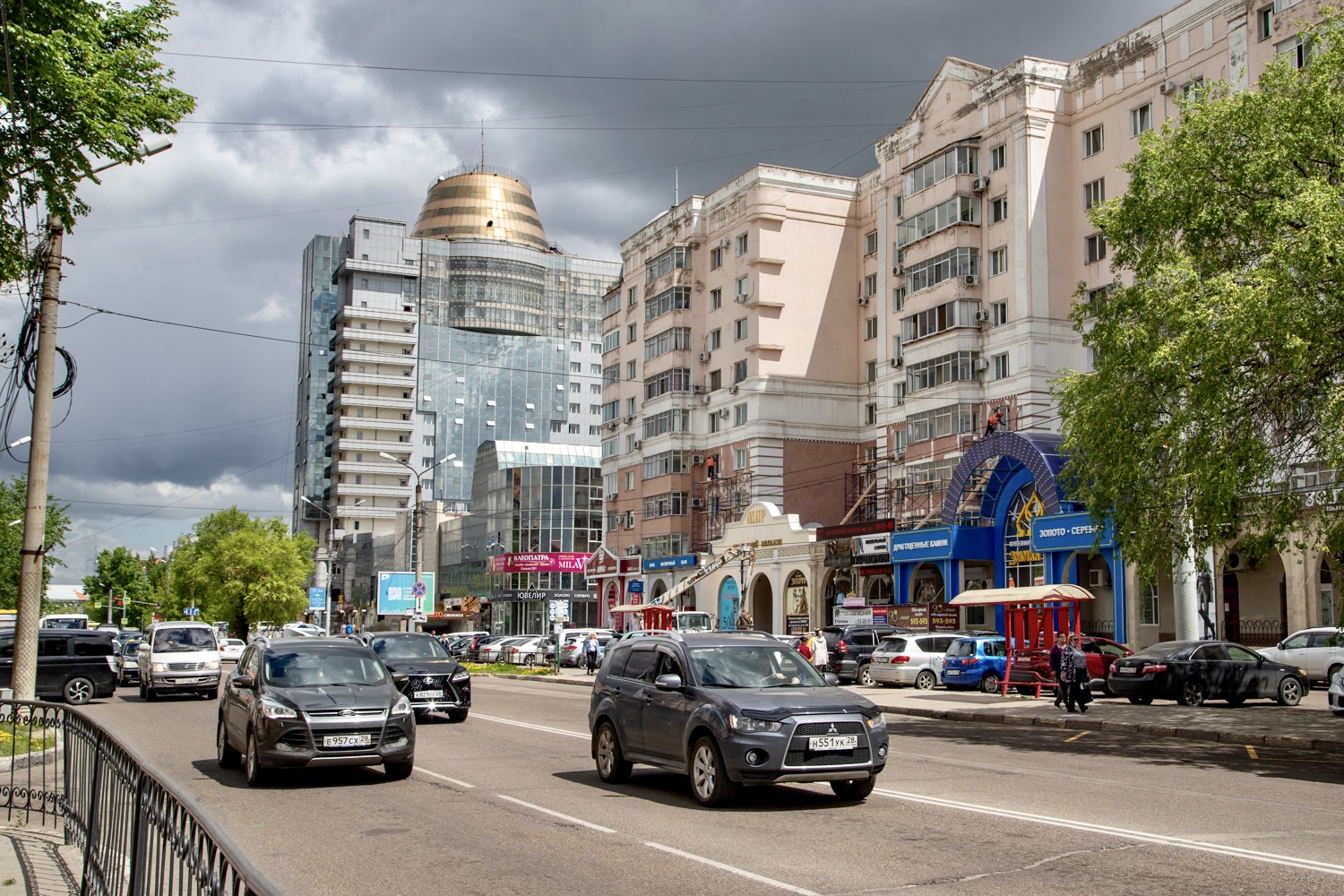 22
ИНВЕСТИЦИОННАЯ ПРИВЛЕКАТЕЛЬНОСТЬ
Конкурентные  преимущества
Современные институты развития
На территории города расположены областные и муниципальные структуры, современные институты развития:
Центр поддержки бизнеса и инвестиций «Мой Бизнес»
Агентство Амурской области по привлечению инвестиций
Фонд содействия кредитованию субъектов малого и среднего предпринимательства Амурской области 
Совет по улучшению инвестиционного климата и развитию предпринимательства при мэре города Благовещенска
Амурская региональная микрокредитная компания
Многофункциональный центр предоставления государственных и муниципальных услуг по городу Благовещенску
Свою деятельность осуществляют общероссийские организации, представляющие интересы малого бизнеса (Торгово-промышленная палата Амурской области, ОПОРА РОССИИ, Деловая Россия, Союз промышленников, предпринимателей и работодателей Амурской области).
 Индивидуальный подход к инвестору
Равный подход к отечественным и зарубежным инвесторов
Полное административное сопровождение проекта в режиме «одного окна»
Масштабы
Благовещенск - административный центр Амурской области с население 245,6 тыс. человек – шестой по величине город Дальнего Востока.
Выгодное географическое положение
Расположен на левом берегу Амура и на правом берегу Зеи. Единственный административный центр региона России, находящийся на государственной границе, китайский город Хэйхэ стоит на правом берегу Амура. Наличие железной дороги, обеспечивающей выход к Транссибирской магистрали. 
Развитая система профессионального образования
В городе развита система средних и высших учебных заведений, научно-исследовательских институтов.
Развитая инфраструктура бизнеса
В Благовещенске осуществляют свою деятельность 23 кредитные организации, 13 страховых, 13 лизинговых, а так же консалтинговые, аудиторские компании, рекламные и рекрутинговые агентства.
Привлекательность города для жизни
В Благовещенске развитый рынок жилья, развитый потребительский рынок, высокая обеспеченность медицинскими организациями и  учреждениями здравоохранения, образования и культуры.
Ресурсы
Наличие ресурсной базы для деятельности предприятий по производству  строительных материалов и пищевой продукции.
Структурные «точки роста» 
города Благовещенска
Туризм и рекреация
Транспорт и связь
Обрабатывающие производства
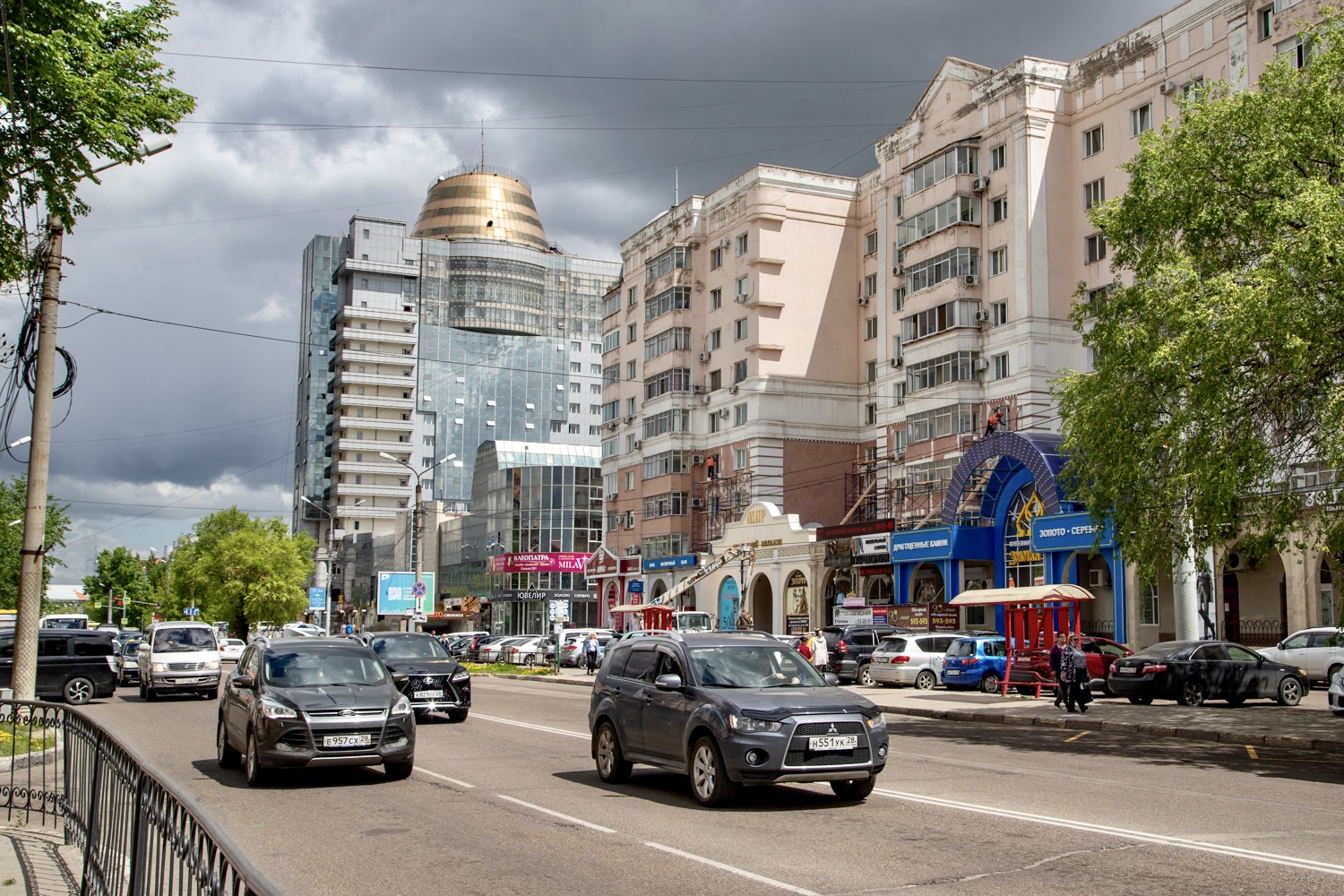 23
ГОСУДАРСТВЕННАЯ И МУНИЦИПАЛЬНАЯ
ПОДДЕРЖКА ИНВЕСТИЦИОННОЙ ДЕЯТЕЛЬНОСТИ
Государственная поддержка 
инвестиционной деятельности
Муниципальная поддержка 
инвестиционной деятельности
Налоговые преференции
Установление дифференцированных налоговых ставок по налогу на имущество организаций для отдельных категорий налогоплательщиков;
Установление пониженной ставки налога на прибыль, подлежащего зачислению в бюджет Амурской области, в размере 13,5% для отдельных  категорий налогоплательщиков
Установление размера ставки налога на прибыль, подлежащего зачислению в бюджет Амурской области, в течение первых пяти налоговых периодов – 0%, в течение следующих пяти периодов – 10% для проектов, имеющих статус региональных инвестиционных проектов в соответствии с федеральным законом от 30.09.2013 № 267-ФЗ
Установление дифференцированных налоговых ставок при применении упрощенной системы налогообложения
Установление нулевой налоговой ставки при применении упрощенной системы налогообложения в течение первых двух налоговых периодов для налогоплательщиков – индивидуальных предпринимателей, впервые зарегистрированных и осуществляющих отдельные виды деятельности
Установление при патентной системе налогообложения налоговой ставки в размере 0% в течение первых двух налоговых периодов для налогоплательщиков – индивидуальных предпринимателей, впервые зарегистрированных и осуществляющих отдельные виды деятельности
Предоставление инвестиционного налогового кредита
Отсрочка или рассрочка по уплате региональных налогов
Предоставление в аренду на льготных условиях земельных участков, зданий, сооружений, находящихся в собственности области
Предоставление поручительств по обязательствам (кредитные договоры, займы) НО «Фонд содействия кредитованию субъектов малого и среднего предпринимательства Амурской области»
Предоставление микрозаймов (АНО «Амурская региональная микрокредитная компания»)
Нефинансовые меры поддержки
Сопровождение инвестиционных проектов по принципу «Одного окна» - АНО «Агентство Амурской области по привлечению инвестиций»
Маркетинговое, информационное, правовое сопровождение деятельности субъектов малого и среднего предпринимательства, проведение обучающих мероприятий Центром поддержки предпринимательства, Центром кластерного развития, Центром поддержки экспорта Амурской области
Предоставление муниципальных гарантий юридическим лицам, осуществляющим хозяйственную деятельность на территории муниципального образования
Предоставление в залог объектов залогового фонда муниципального образования города Благовещенска для реализации инвестиционных проектов в соответствии с основными стратегическими направлениями развития города
Предоставление льготы по арендной плате за земельные участки
Имущественная поддержка в части предоставления в аренду муниципального имущества, свободного от прав третьих лиц (за исключением имущественных прав субъектов малого и среднего предпринимательства), предназначенного для предоставления во владение и (или) в пользование на долгосрочной основе субъектам малого и среднего предпринимательства
Организационная, информационная и консультационная поддержки
Поддержка субъектов малого и среднего предпринимательства
Грант для субсидирования части затрат, связанных с уплатой первого взноса (аванса) при заключении договоров лизинга оборудования
Грант для субсидирования части затрат, связанных с приобретением оборудования в целях создания/развития/модернизации производства
Грант для субсидирования части затрат на приобретение, ремонт нежилых помещений, а также приобретение строительных материалов
Нефинансовые меры поддержки
Деятельность совета по улучшению инвестиционного климата и развитию предпринимательства при мэре города Благовещенска
Сопровождение инвестиционных проектов по принципу «Одного окна» управлением экономического развития и инвестиций администрации города Благовещенска
Внедрение Стандарта деятельности муниципального образования города Благовещенска по обеспечению благоприятного инвестиционного климата
Включение инвестиционных проектов c участием городского бюджета в муниципальные программы в соответствии с бюджетным законодательством Российской Федерации
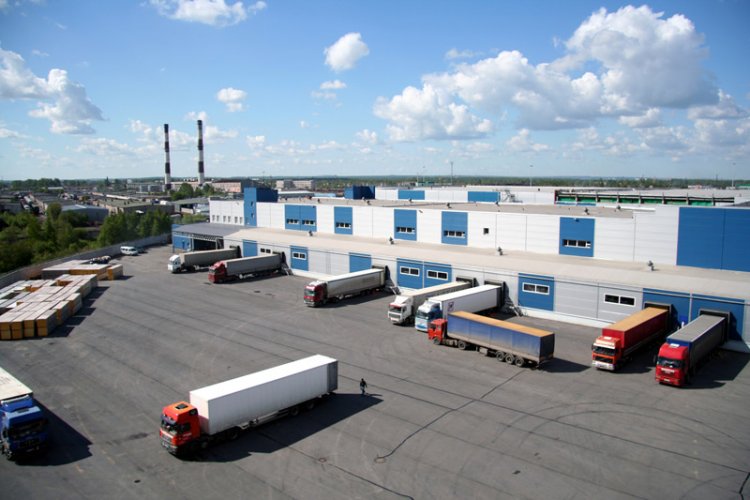 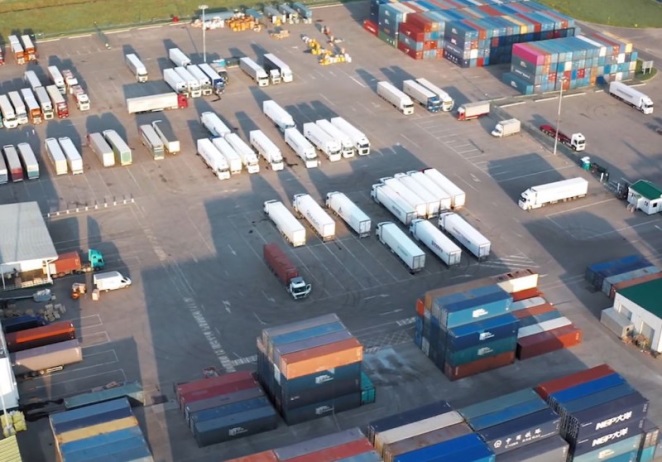 24
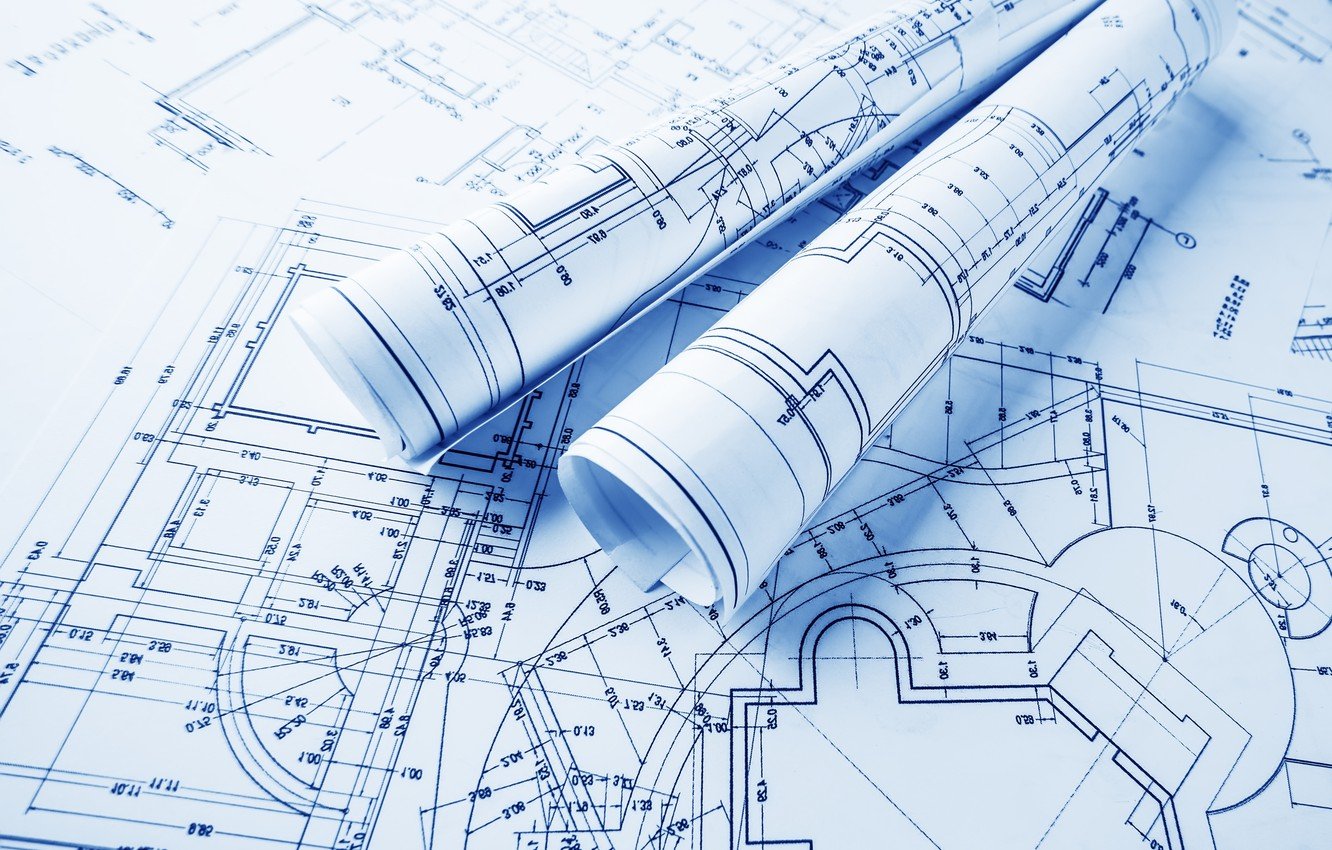 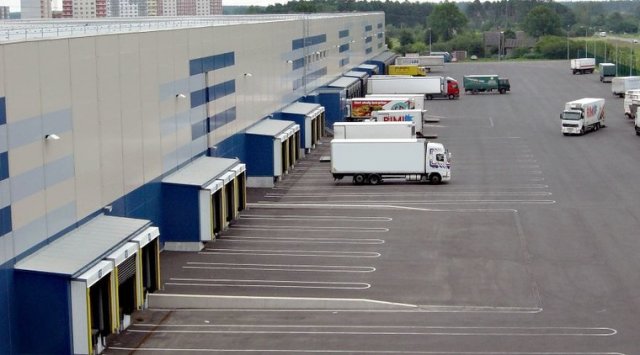 * в соответствии с распоряжением Правительства Амурской области от 08.08.2011 № 90-р (в ред. от 24.12.2024)
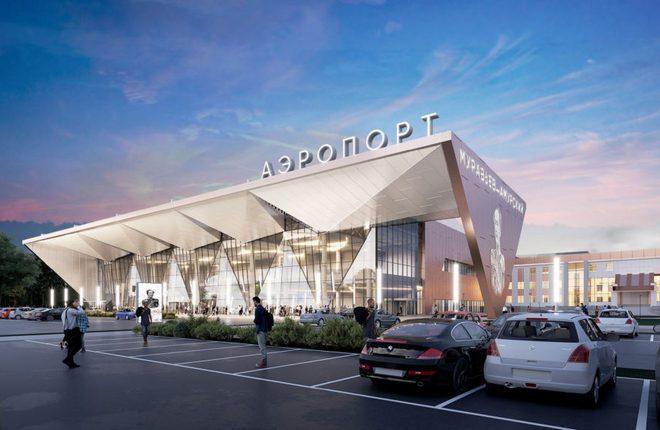 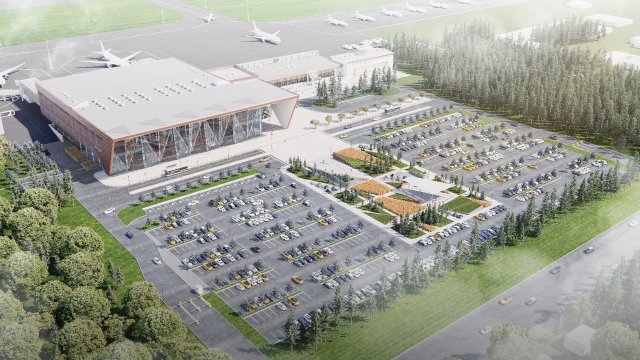 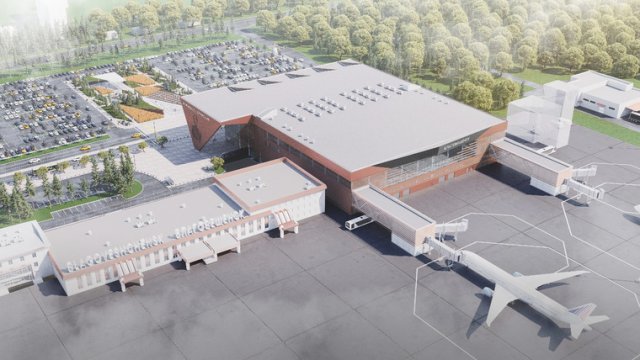 25
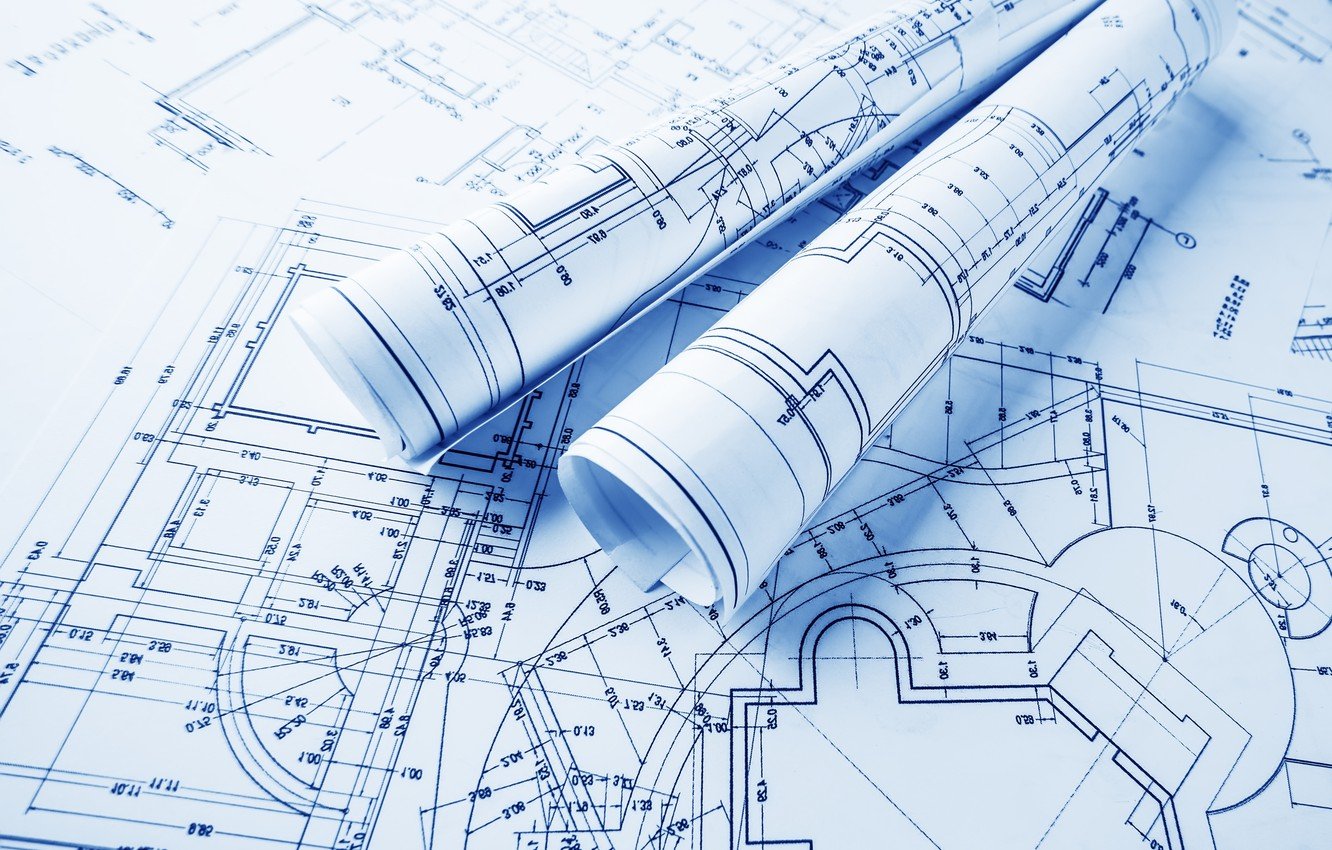 * в соответствии с распоряжением Правительства Амурской области от 08.08.2011 № 90-р (в ред. от 24.12.2024)
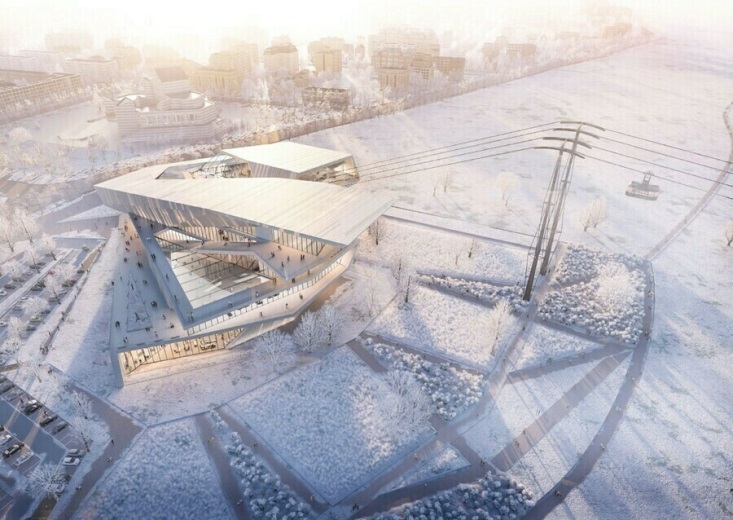 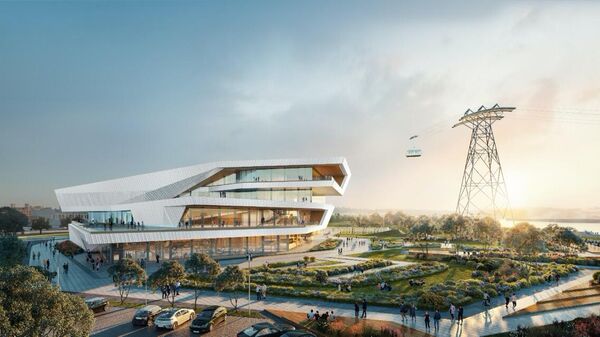 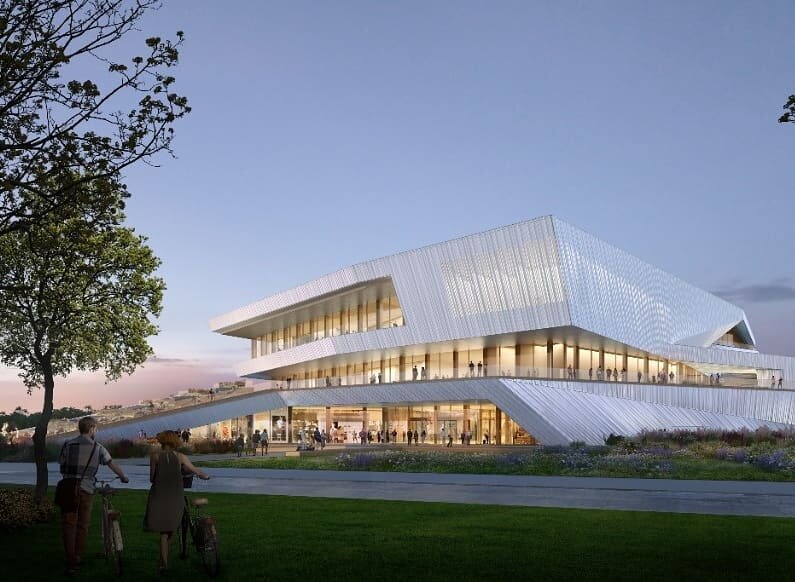 26
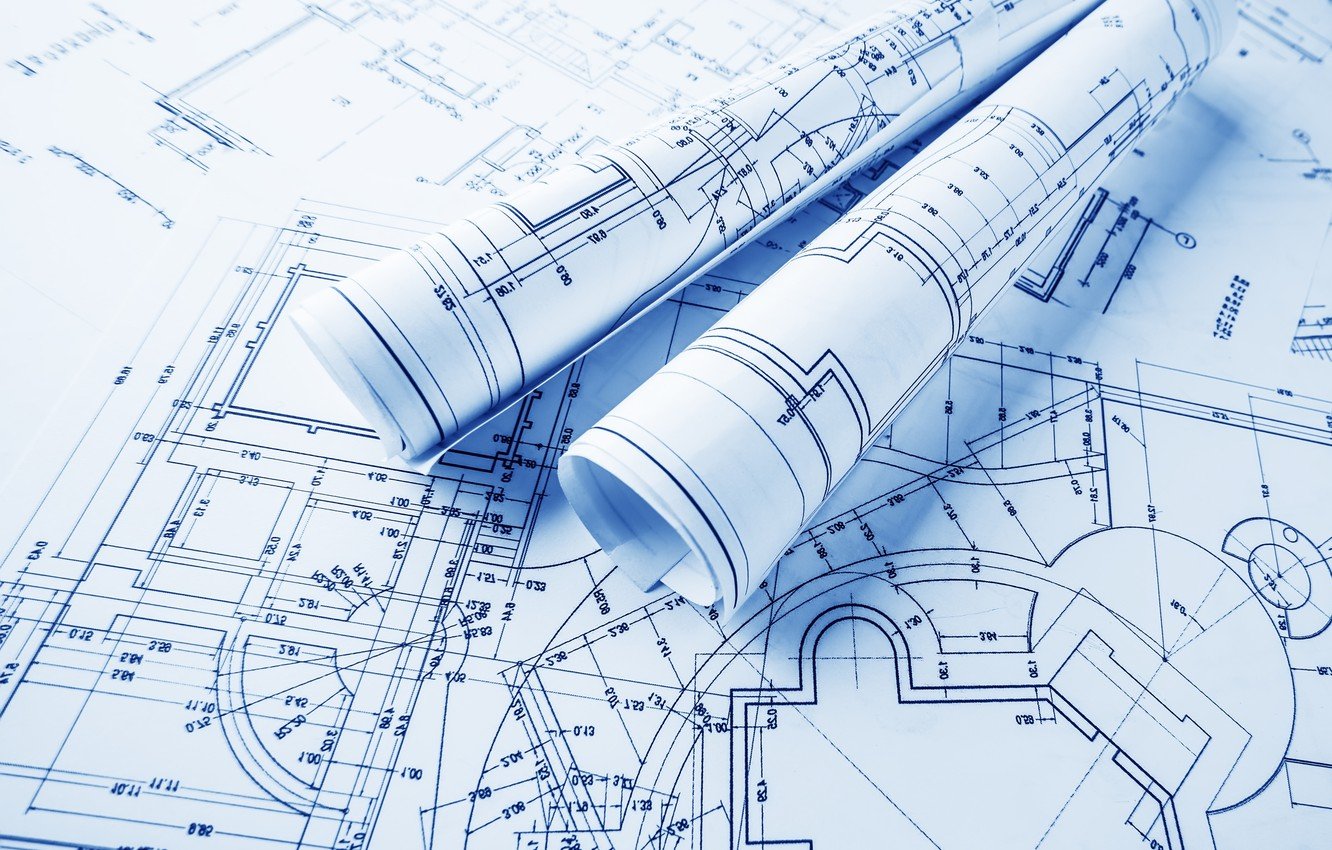 * в соответствии с распоряжением Правительства Амурской области от 08.08.2011 № 90-р (в ред. от 24.12.2024)
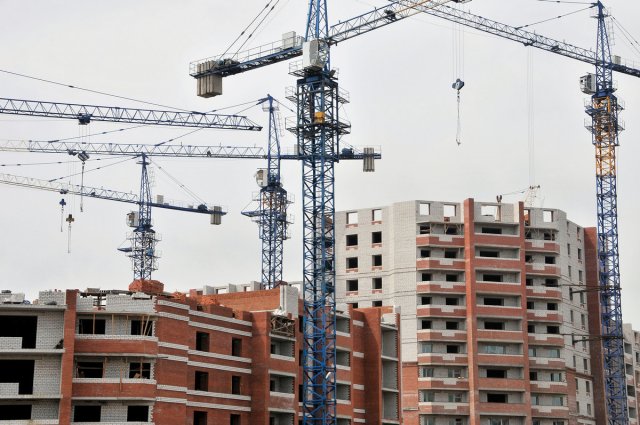 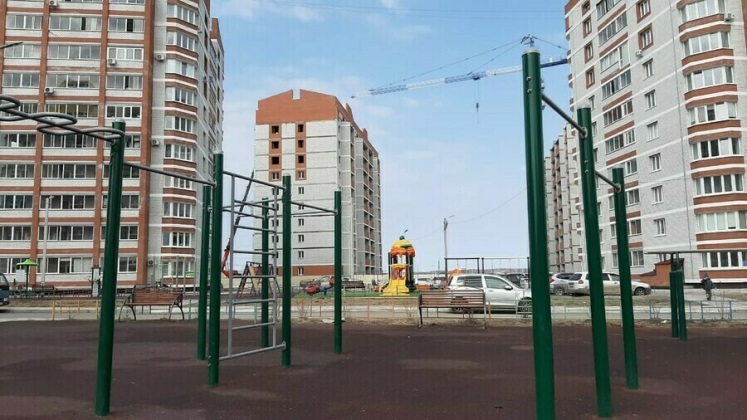 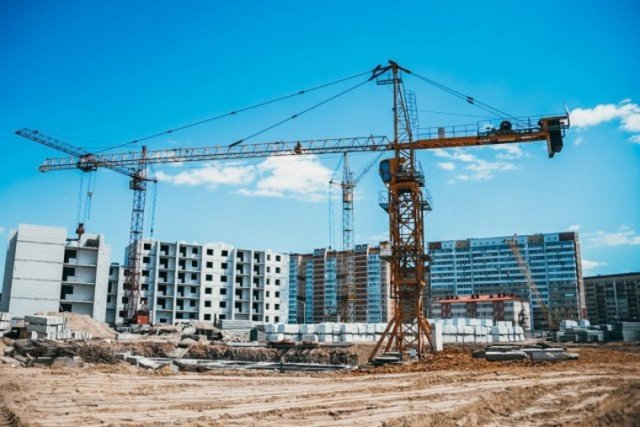 27
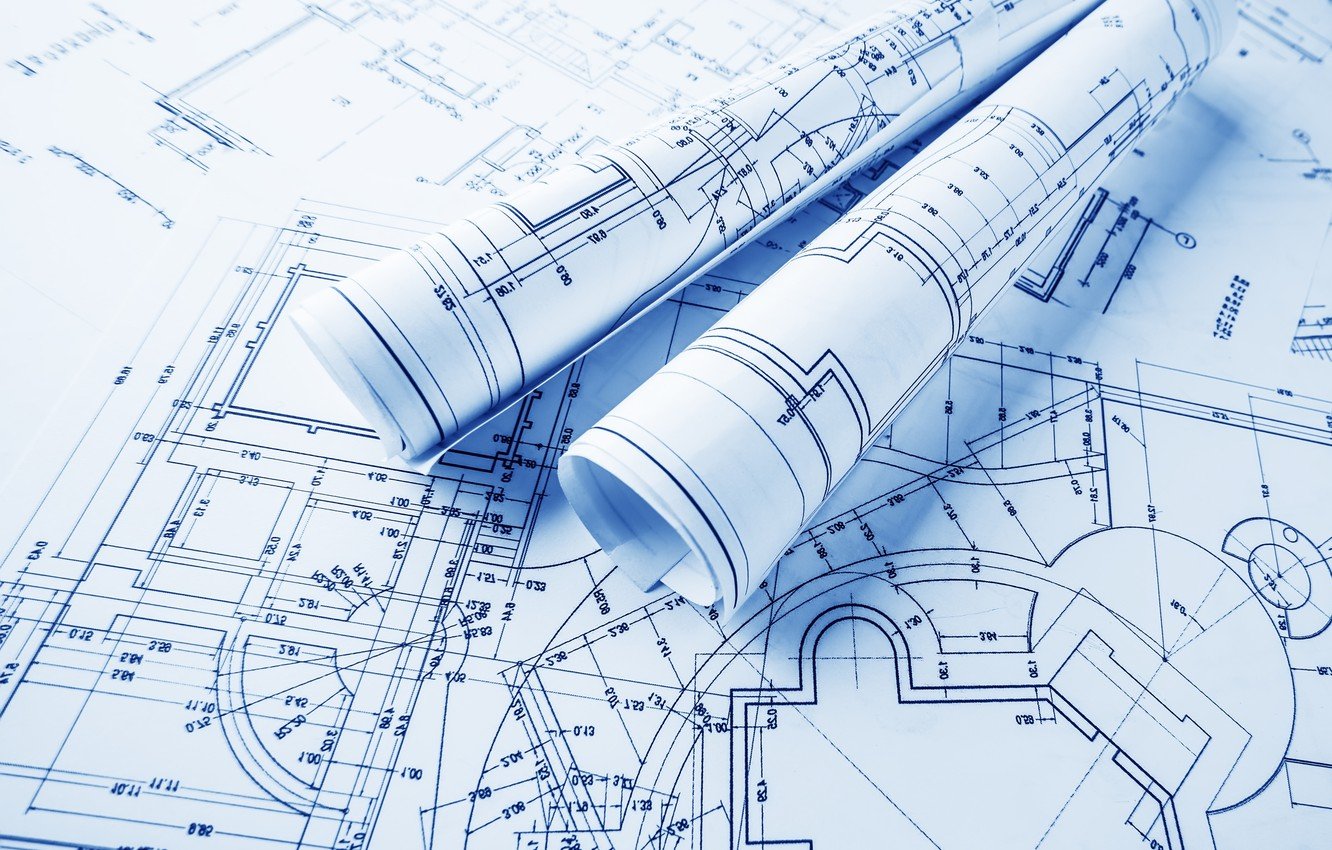 * в соответствии с распоряжением Правительства Амурской области от 08.08.2011 № 90-р (в ред. от 24.12.2024)
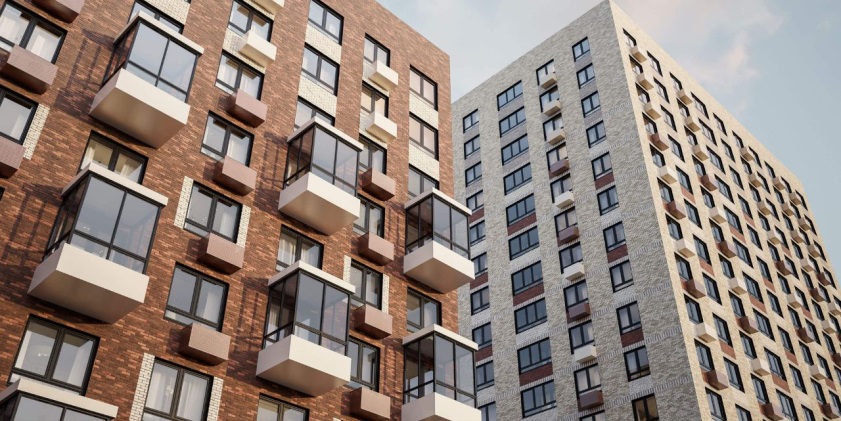 28
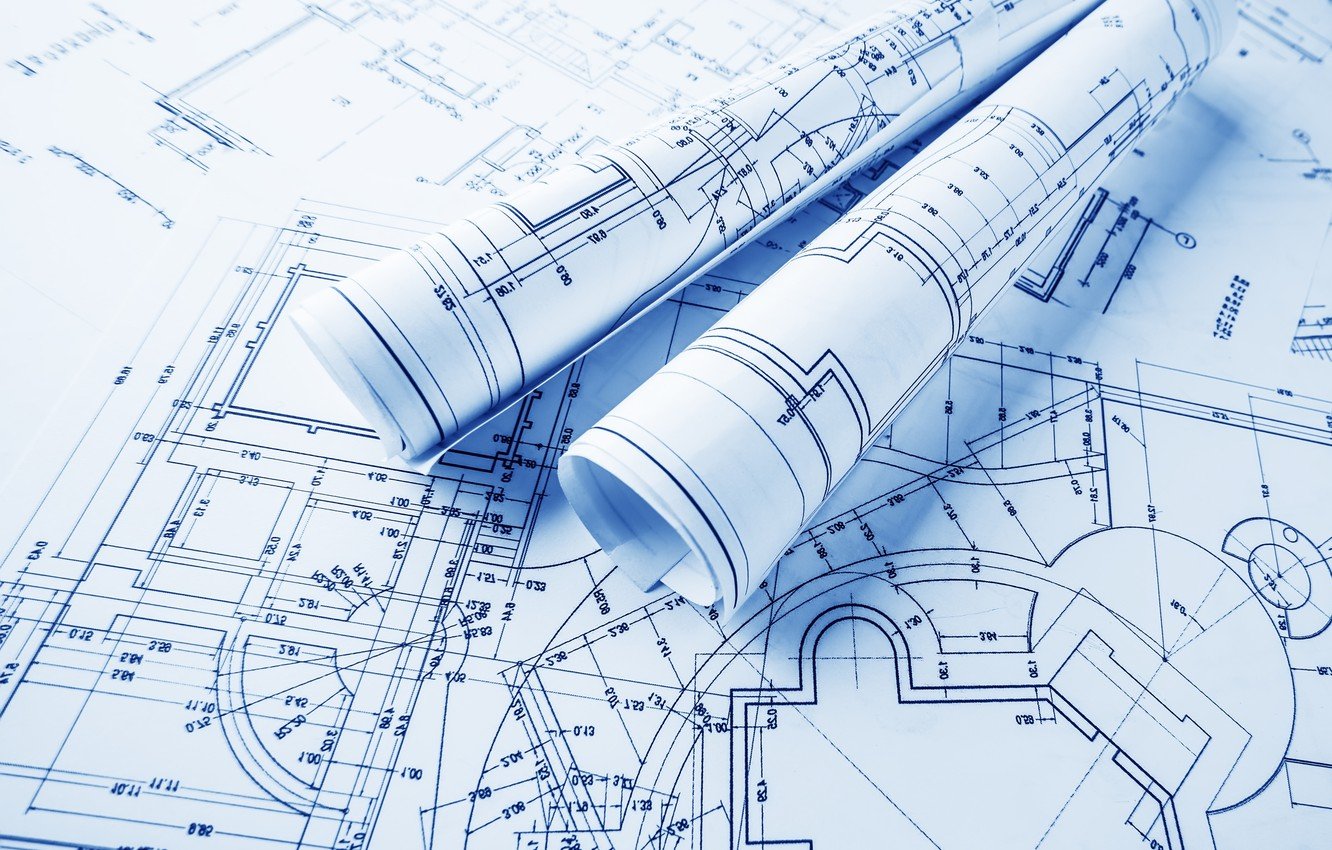 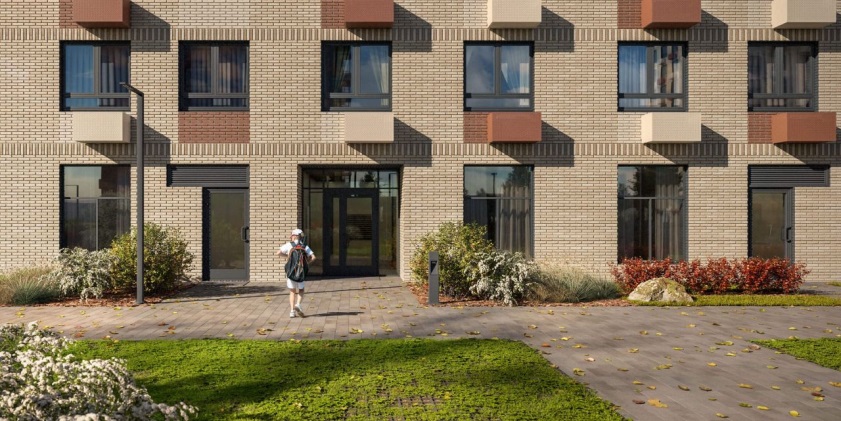 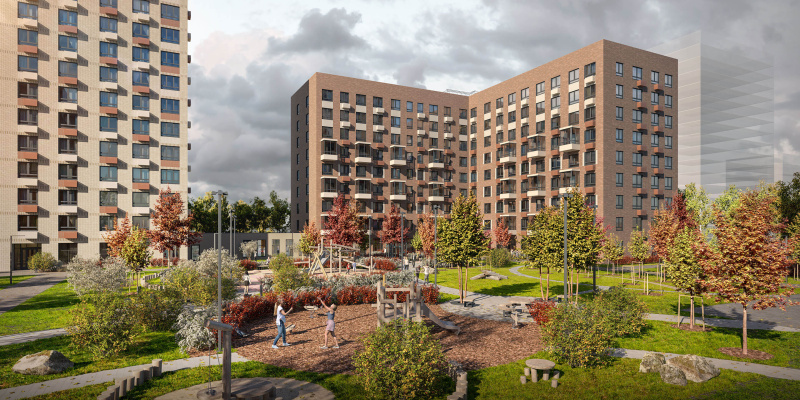 * в соответствии с распоряжением Правительства Амурской области от 08.08.2011 № 90-р (в ред. от 24.12.2024)
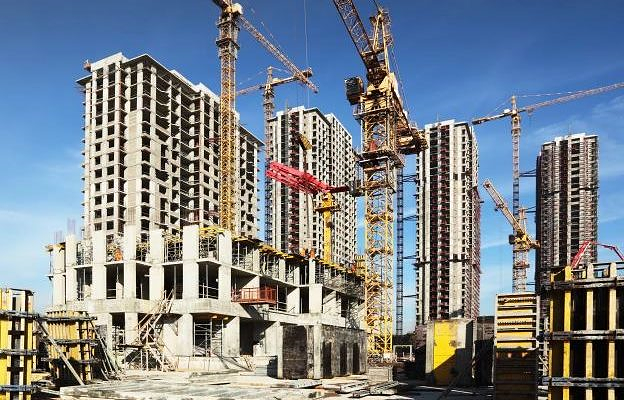 29
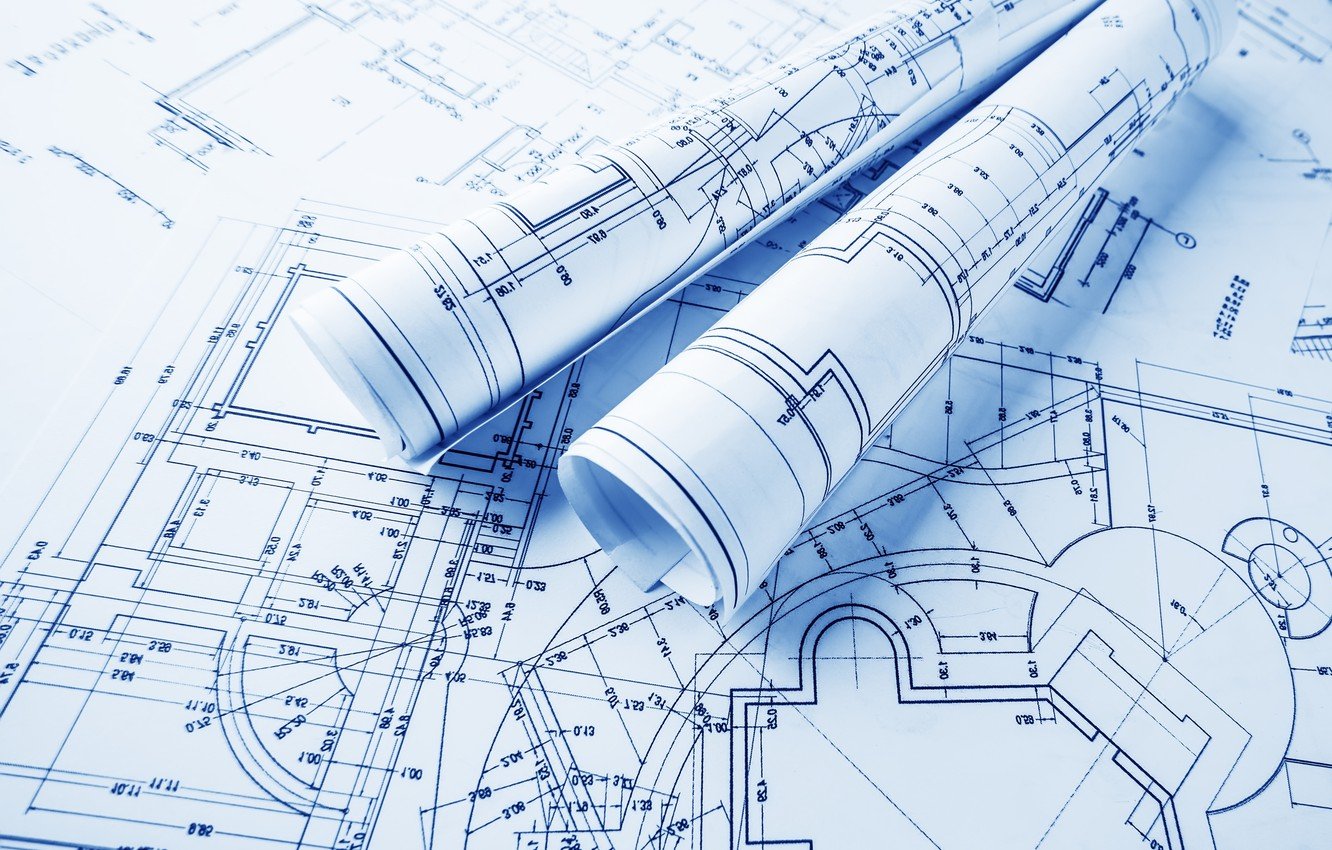 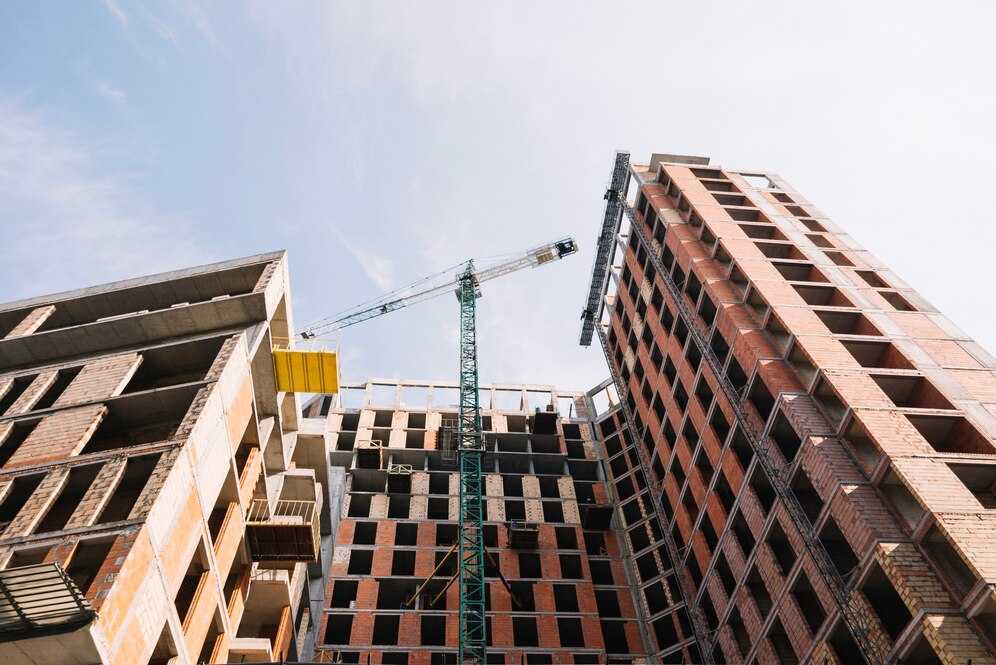 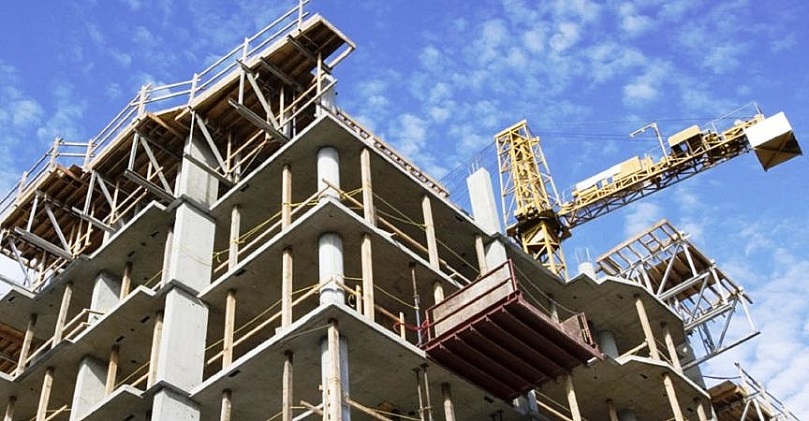 * в соответствии с распоряжением Правительства Амурской области от 08.08.2011 № 90-р (в ред. от 24.12.2024)
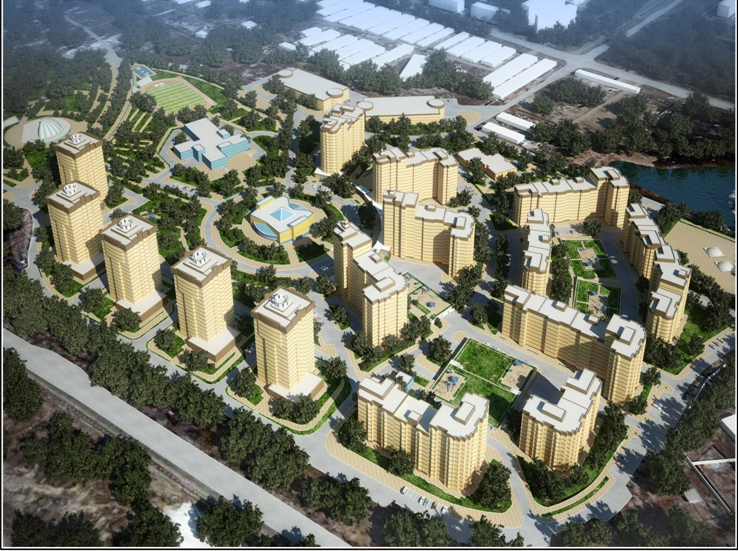 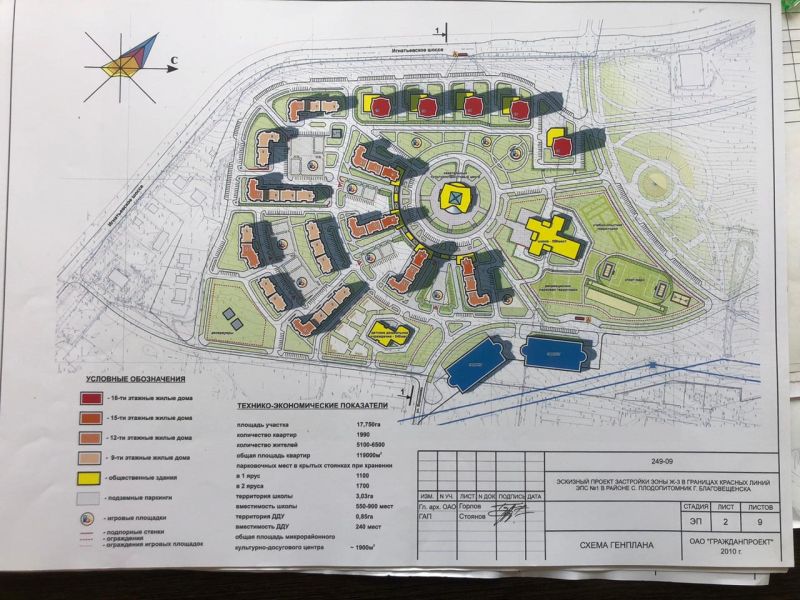 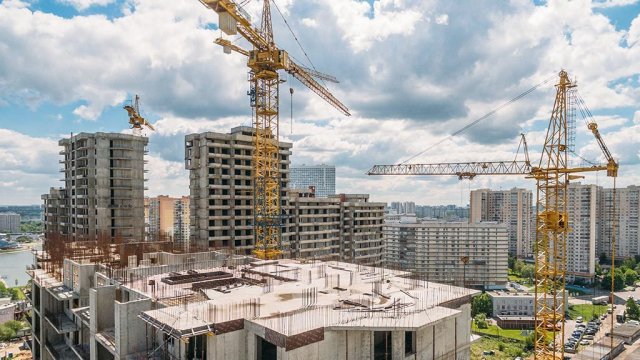 30
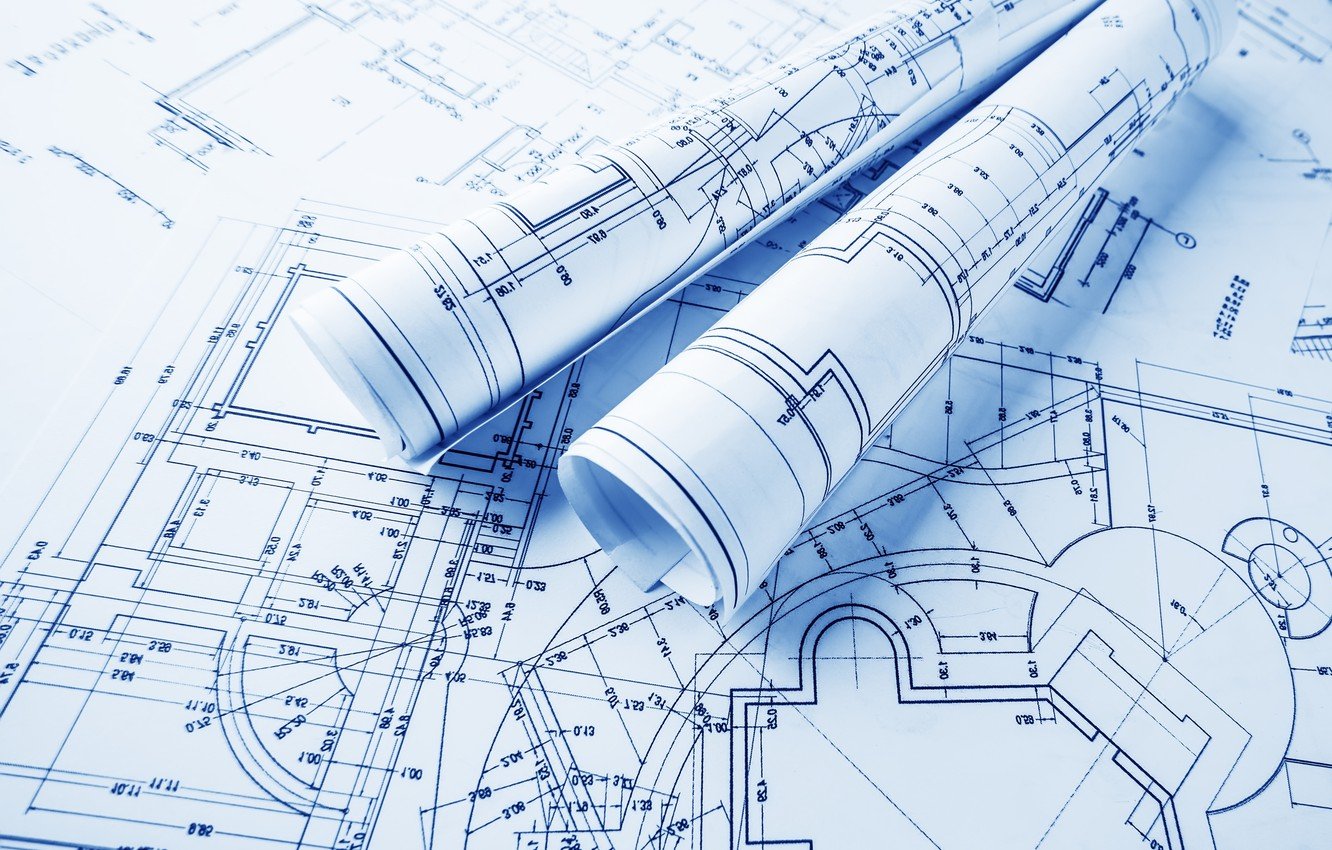 * в соответствии с распоряжением Правительства Амурской области от 08.08.2011 № 90-р (в ред. от 24.12.2024)
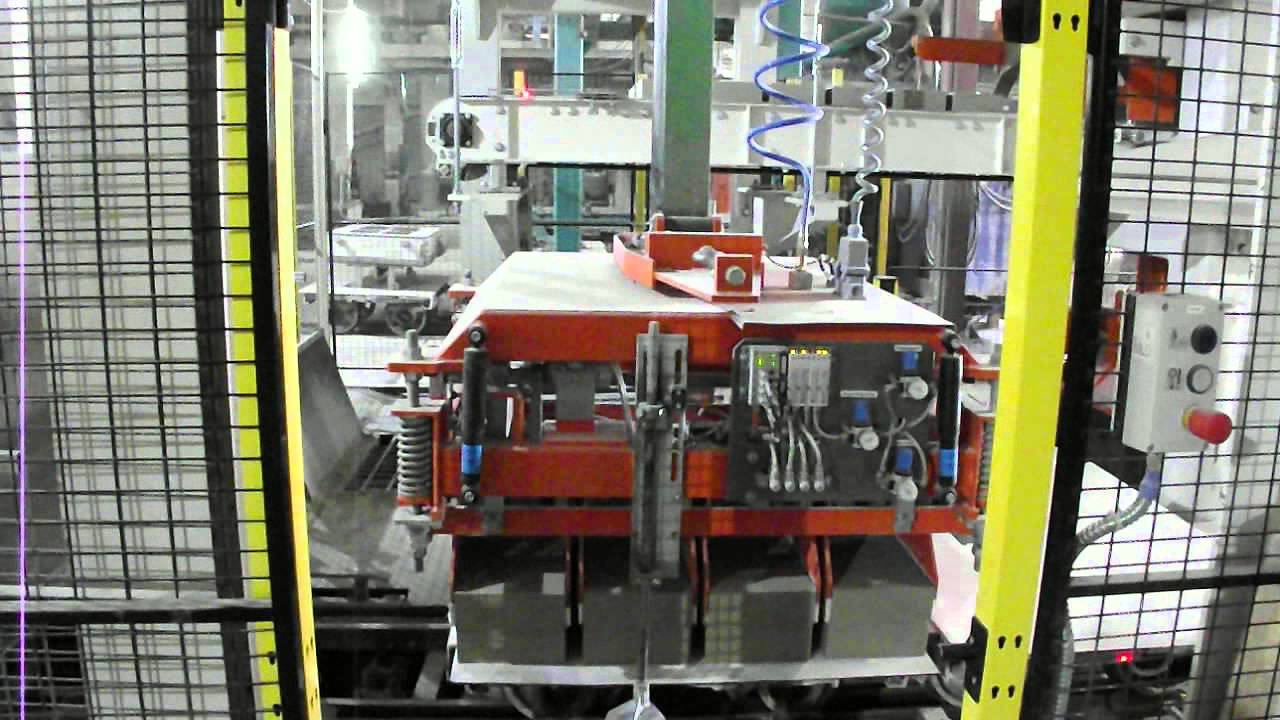 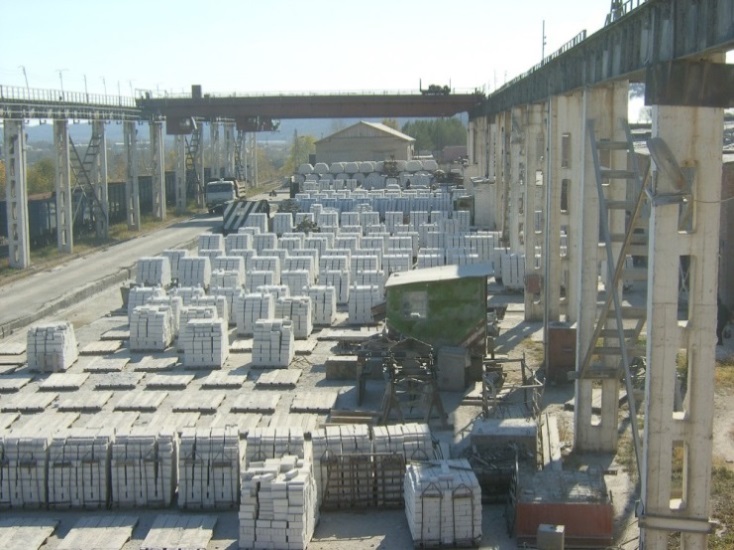 31
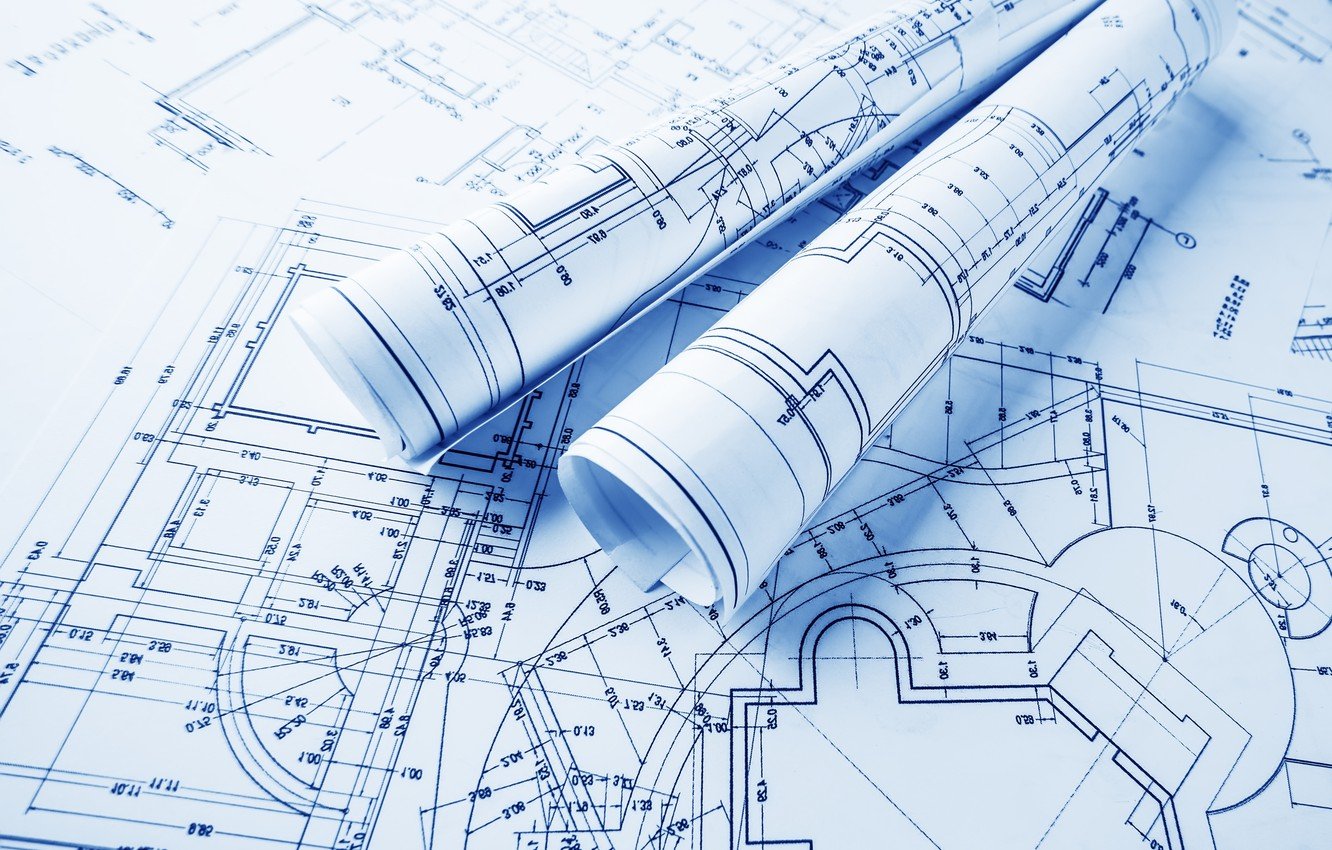 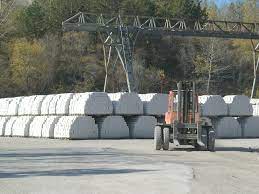 * в соответствии с распоряжением Правительства Амурской области от 08.08.2011 № 90-р (в ред. от 24.12.2024)
32
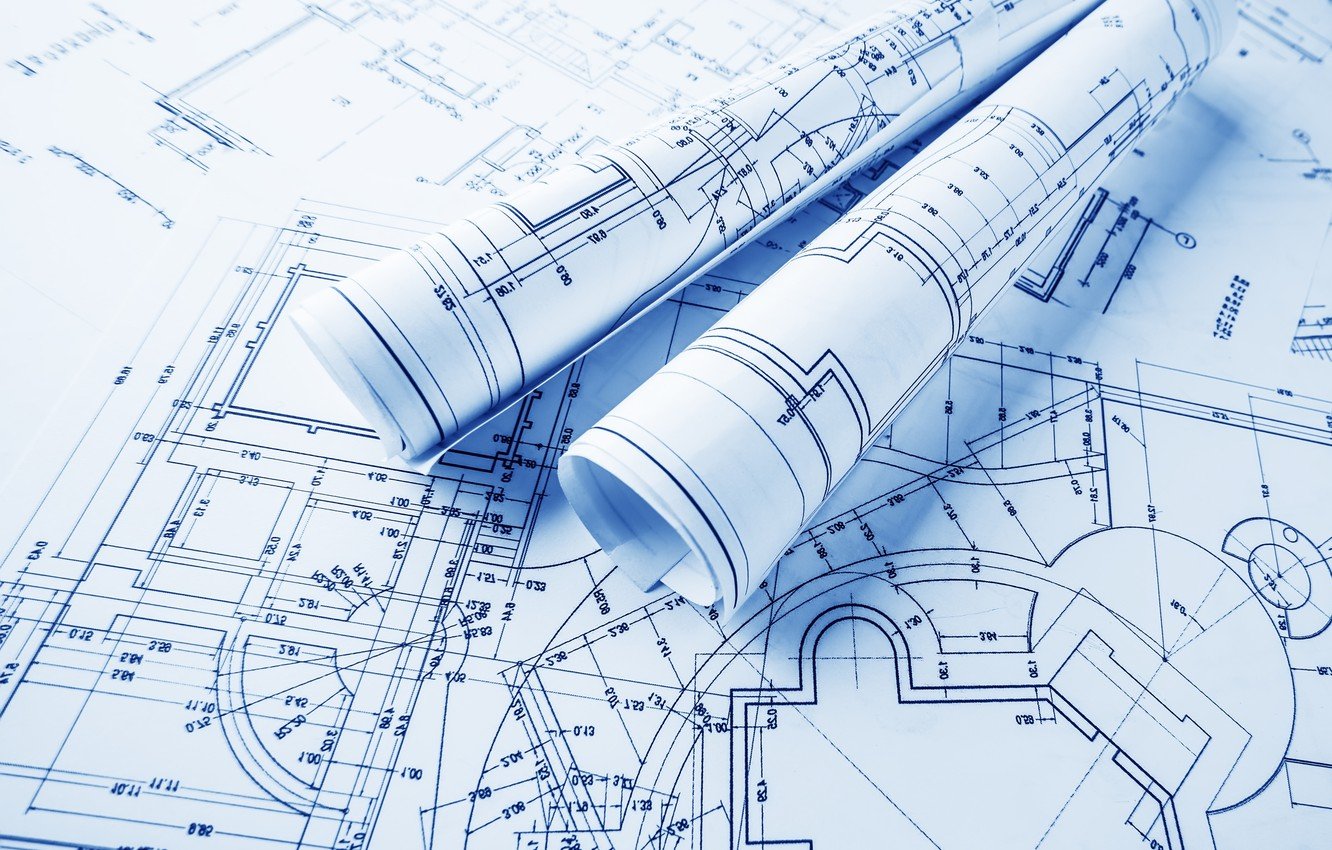 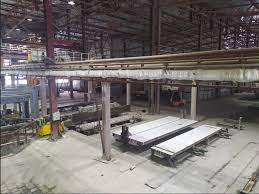 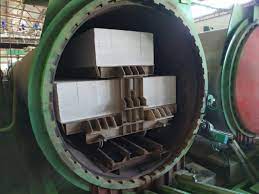 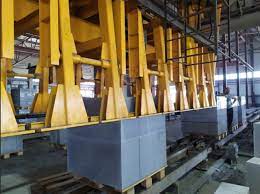 * в соответствии с распоряжением Правительства Амурской области от 08.08.2011 № 90-р (в ред. от 24.12.2024)
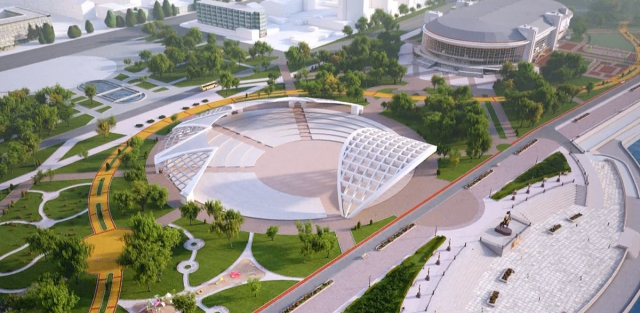 33
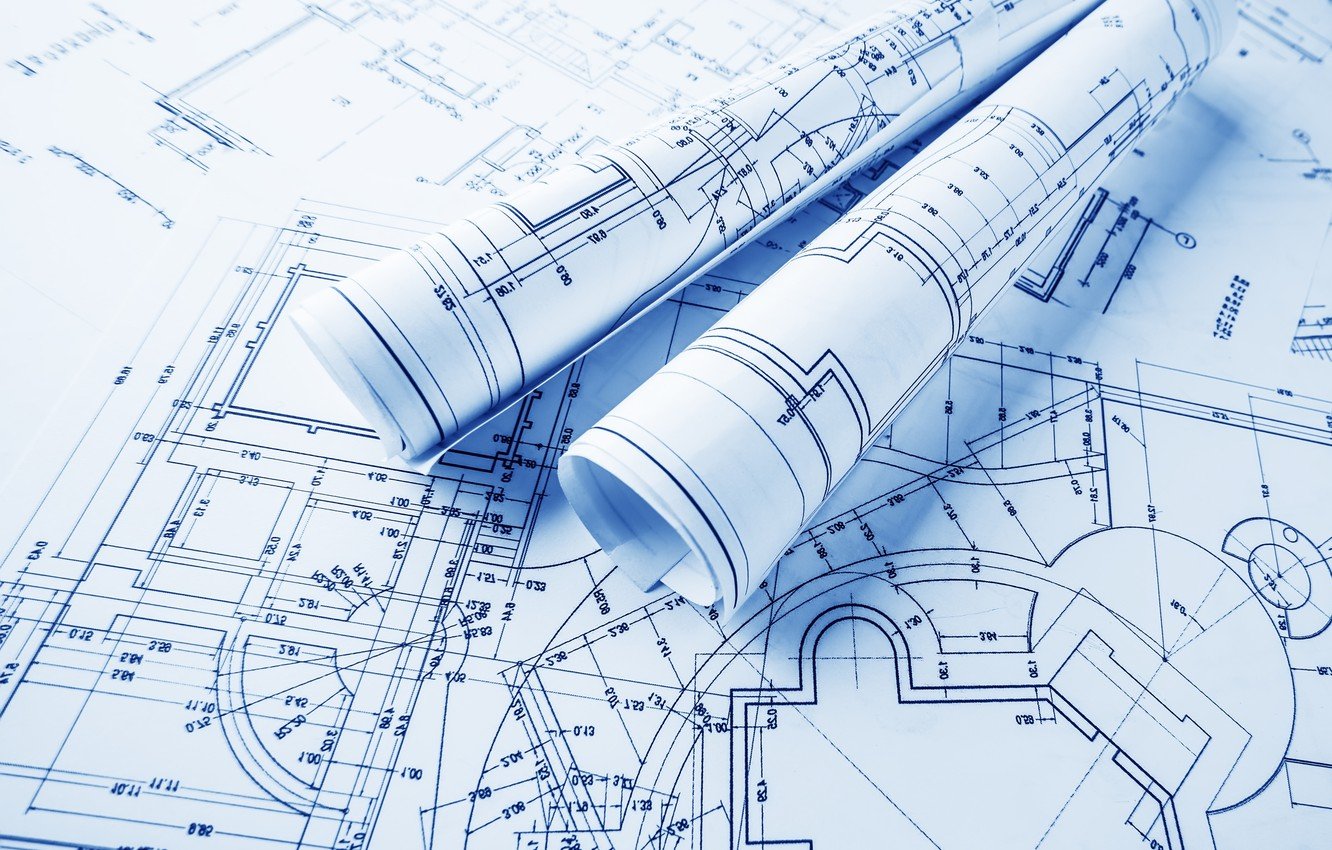 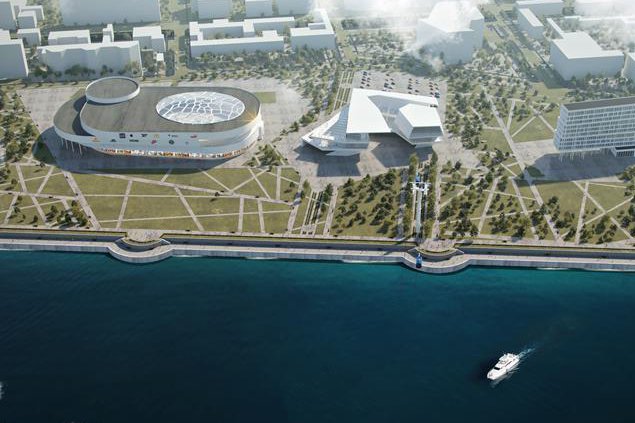 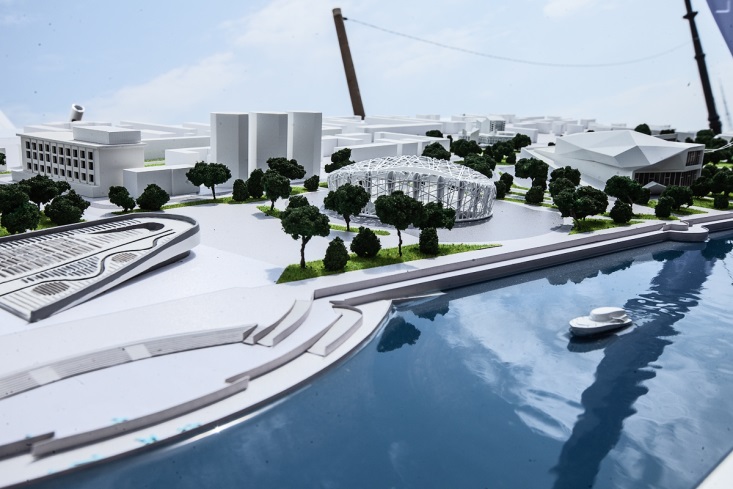 * в соответствии с распоряжением Правительства Амурской области от 08.08.2011 № 90-р (в ред. от 26.12.2023)
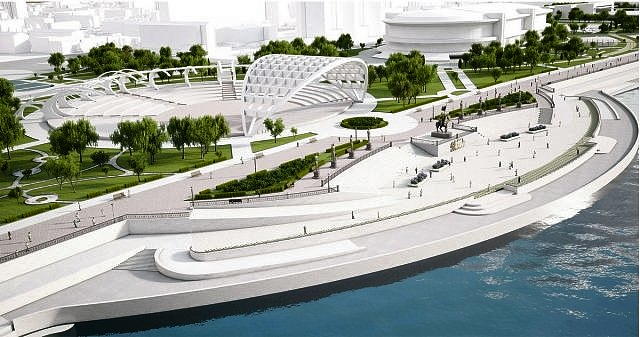 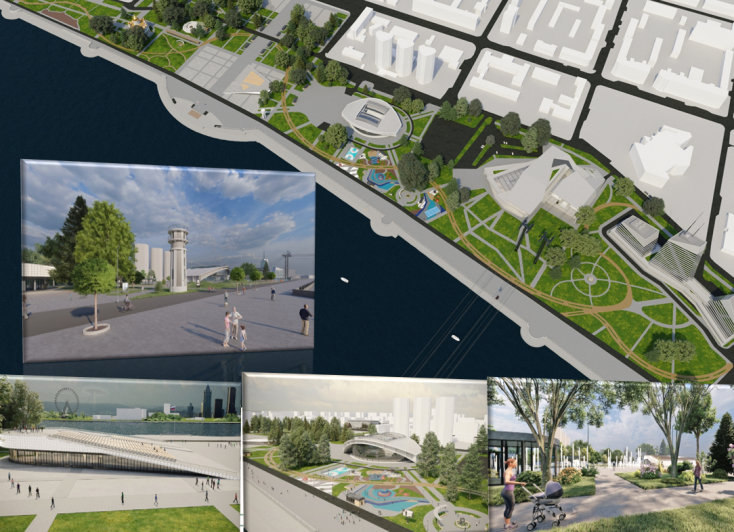 36
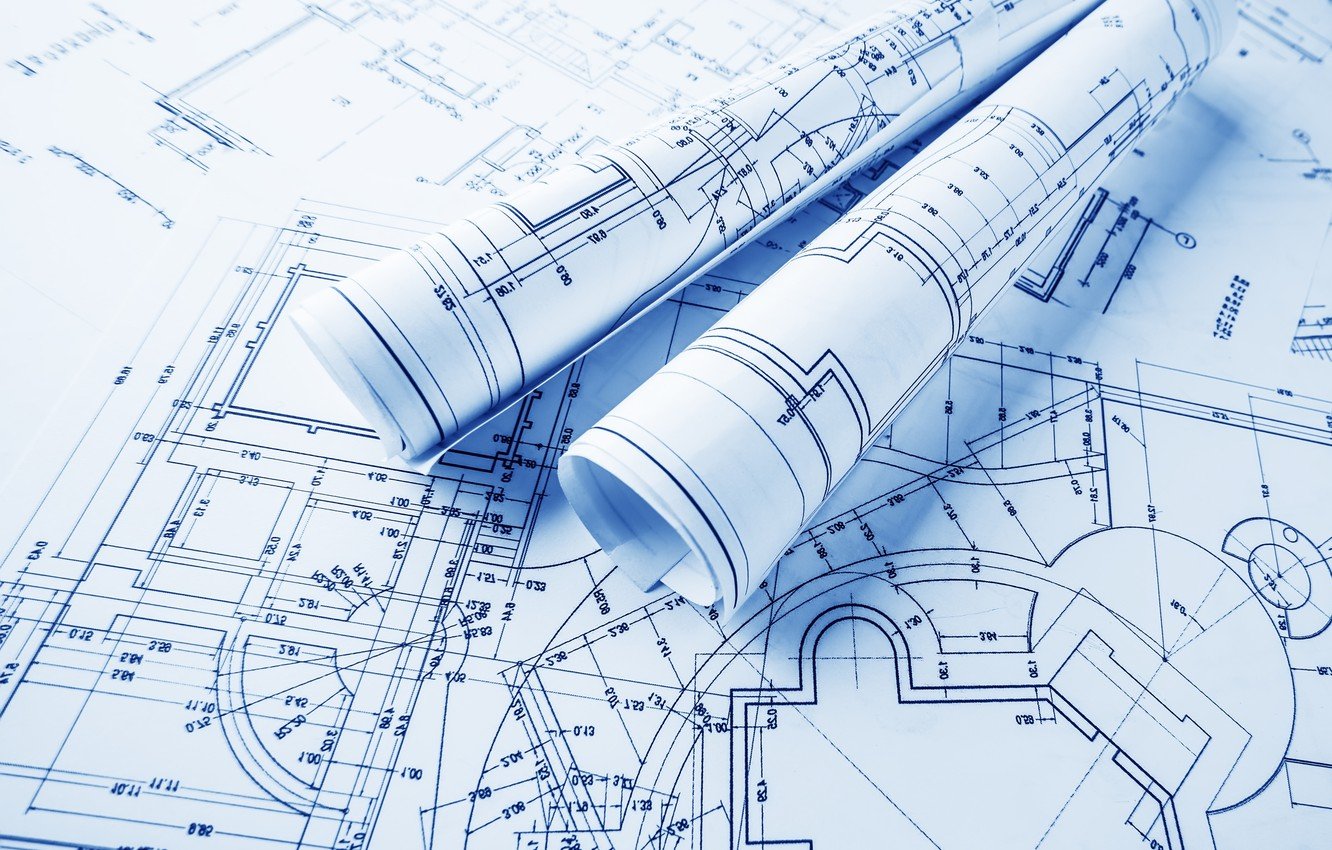 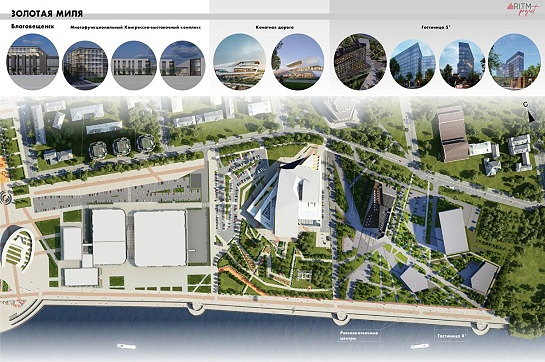 * в соответствии с распоряжением Правительства Амурской области от 08.08.2011 № 90-р (в ред. от 24.12.2024)
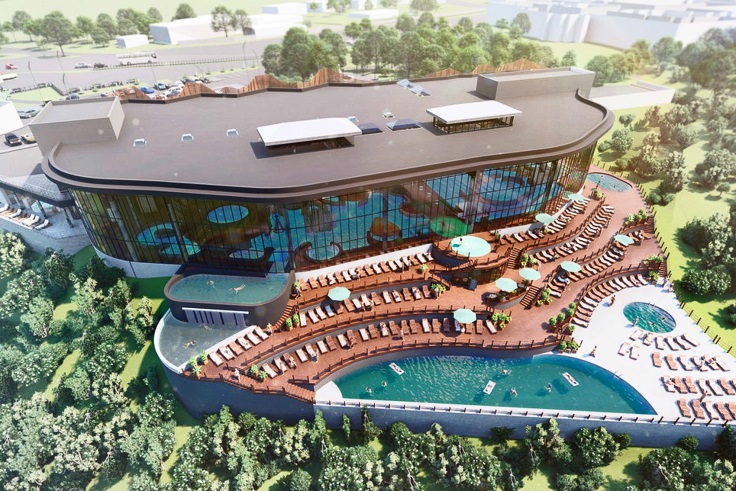 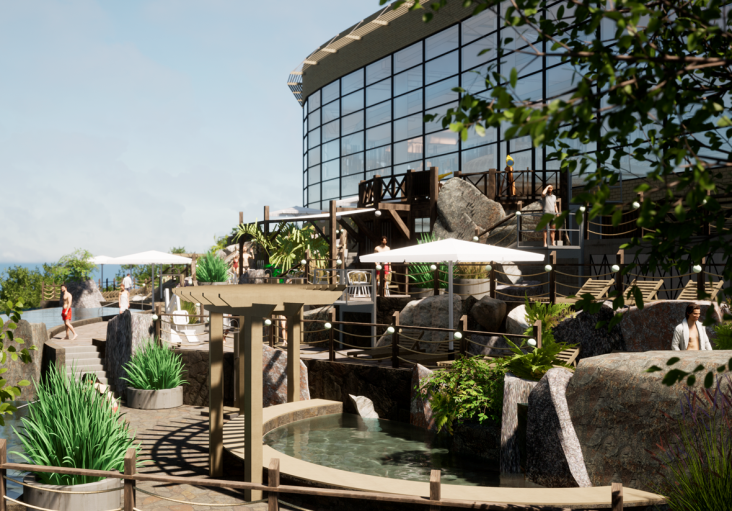 35
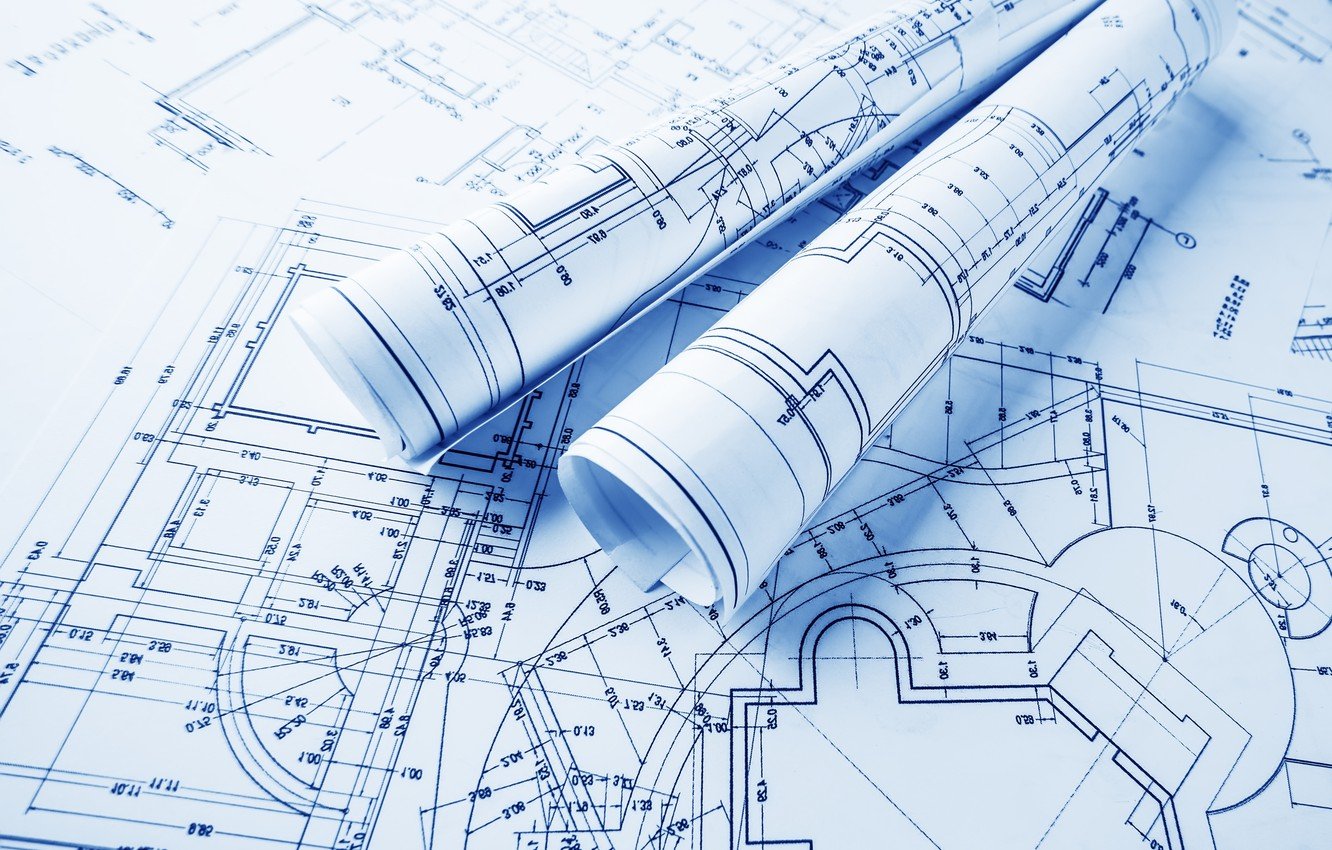 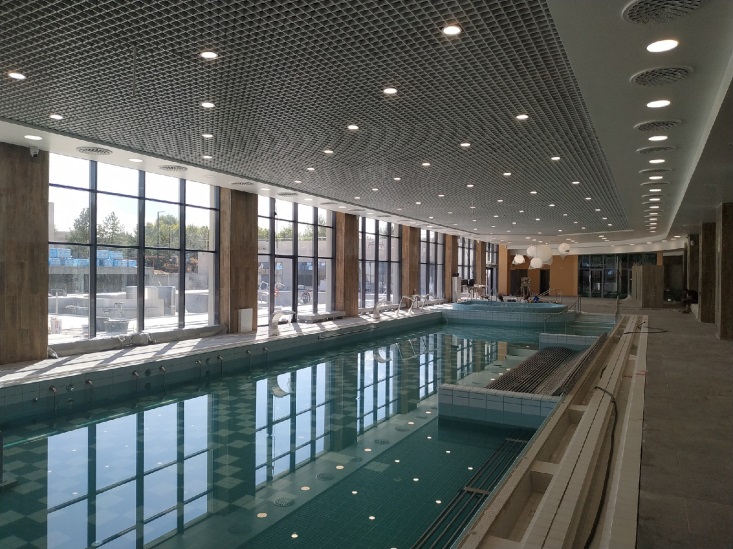 * в соответствии с распоряжением Правительства Амурской области от 08.08.2011 № 90-р (в ред. от 26.12.2023)
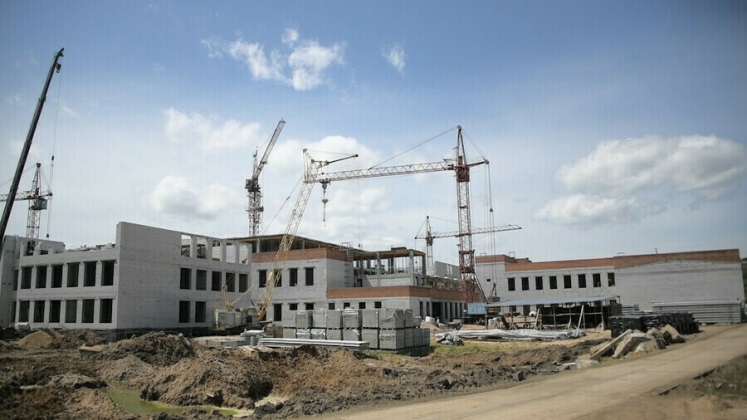 36
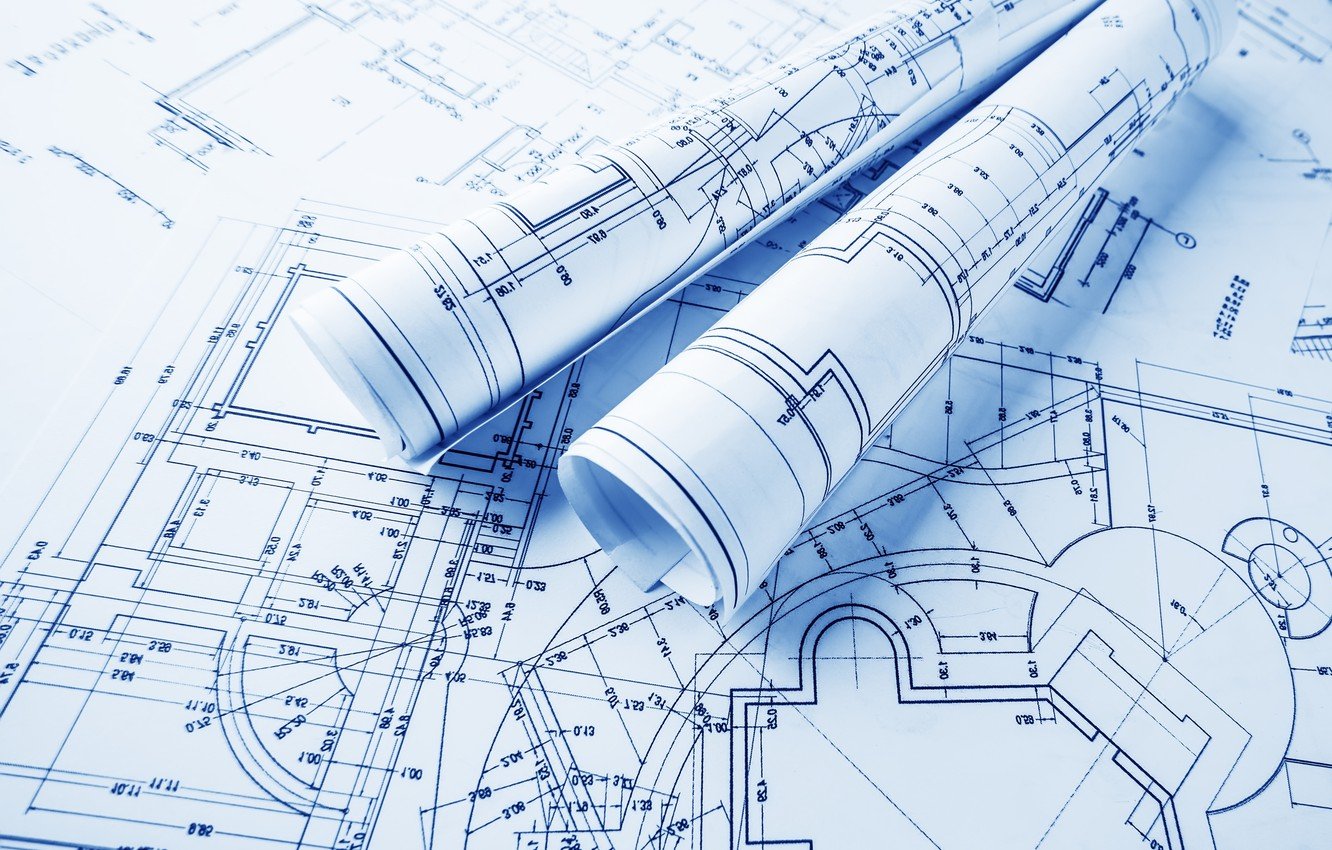 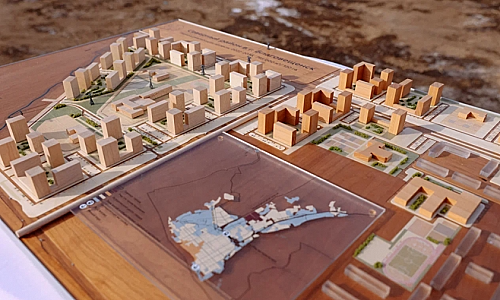 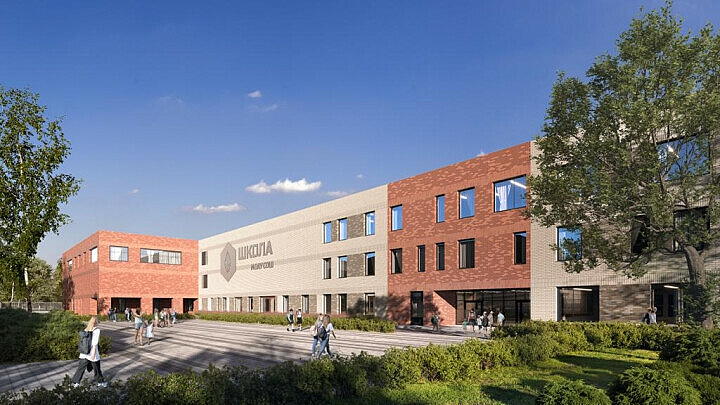 * в соответствии с распоряжением Правительства Амурской области от 08.08.2011 № 90-р (в ред. от 24.12.2024)
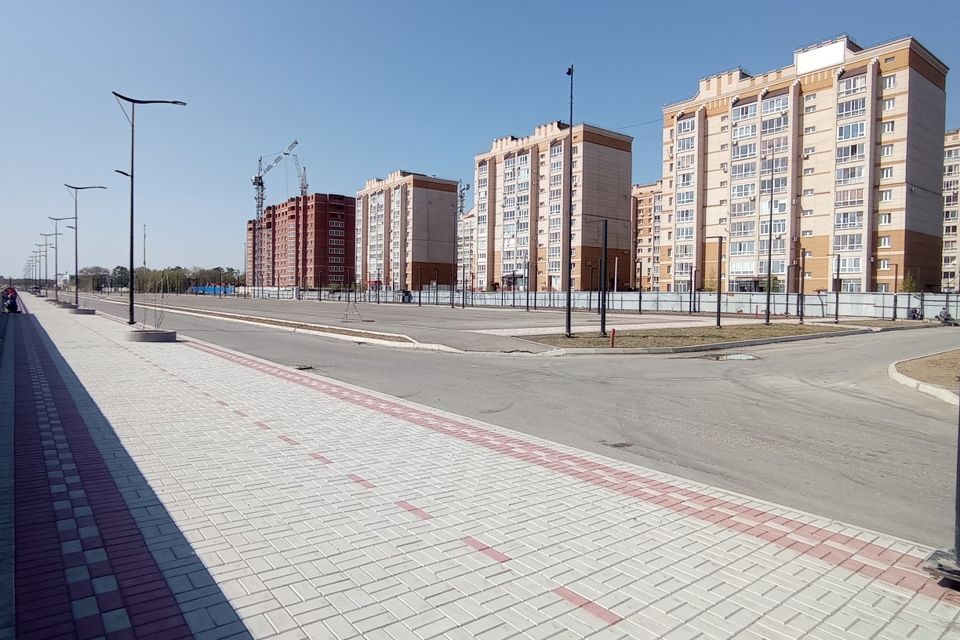 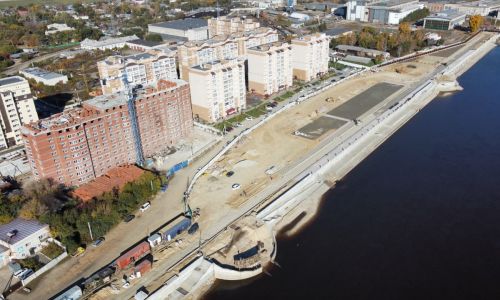 37
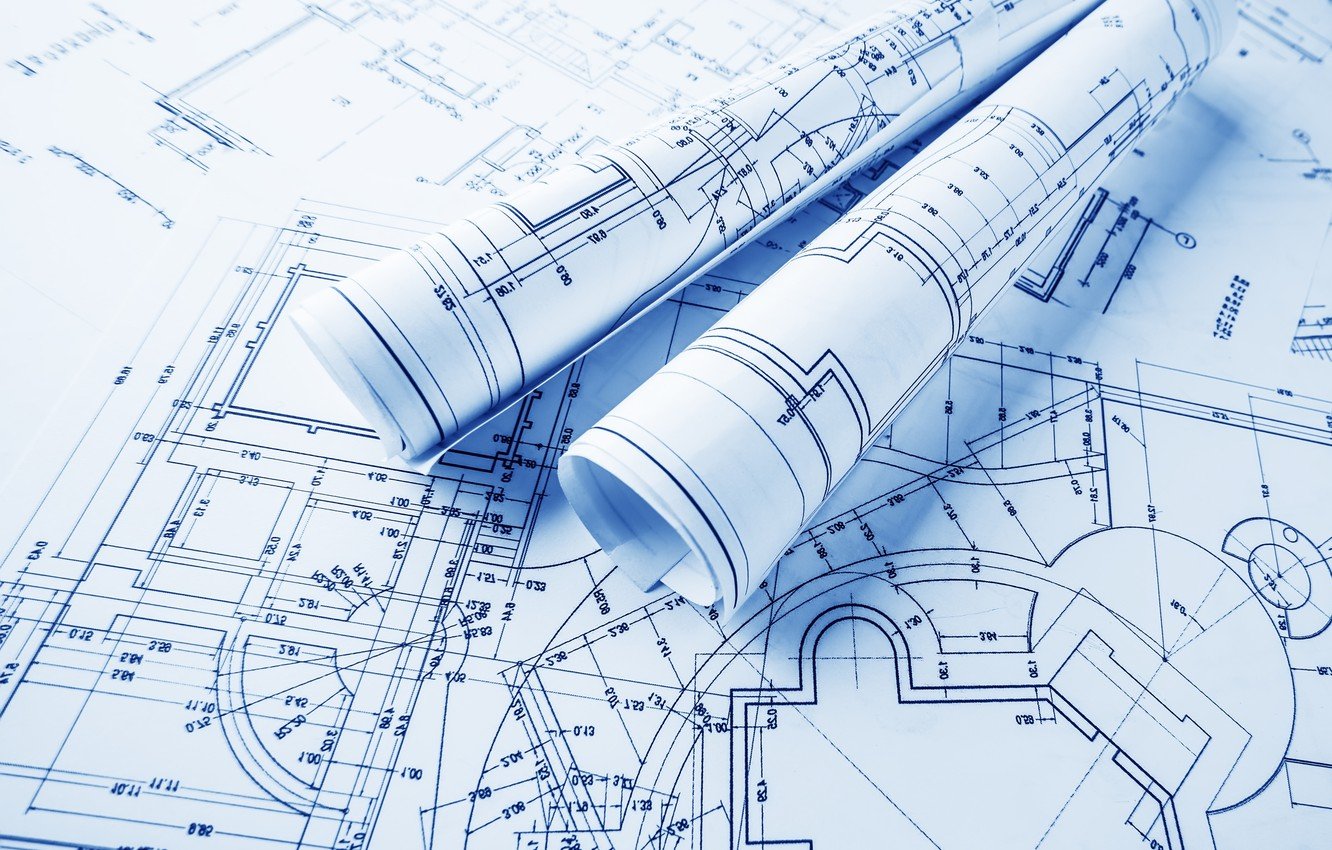 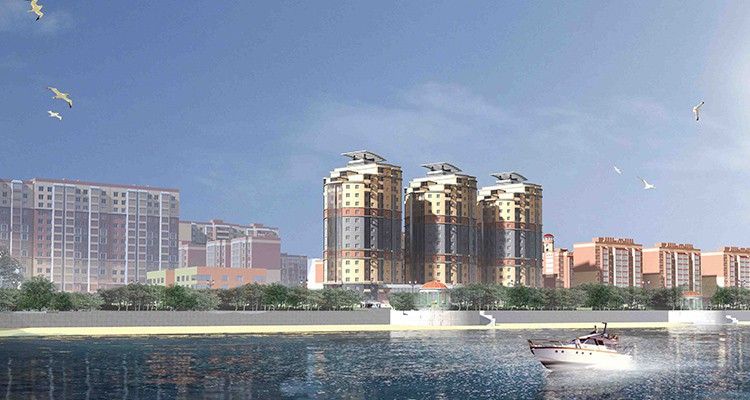 40
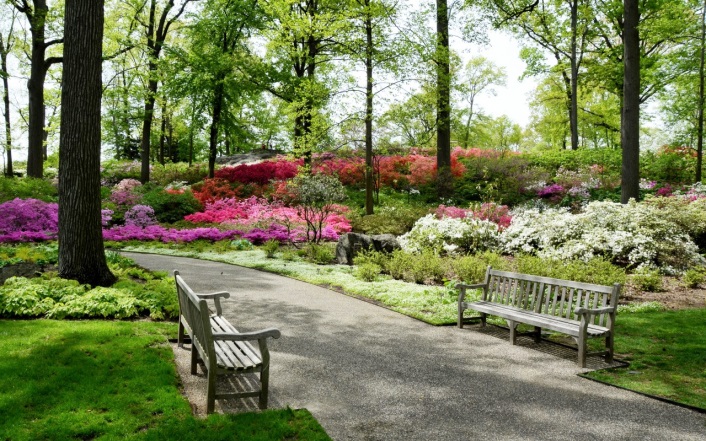 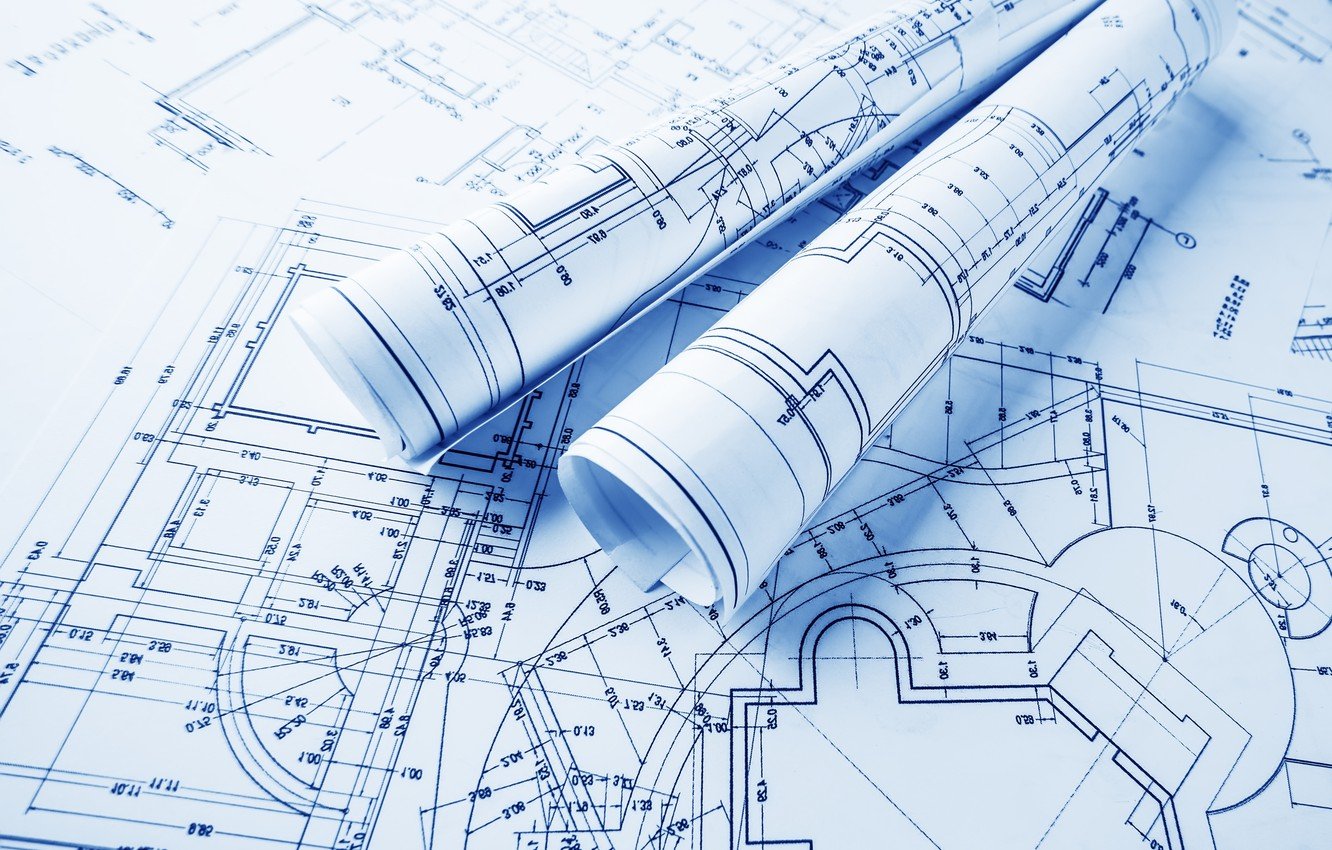 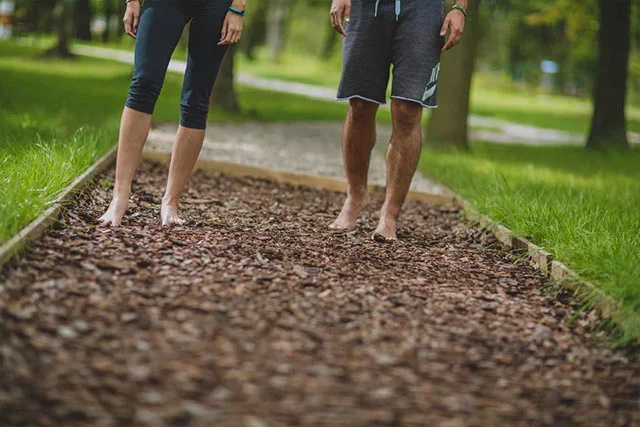 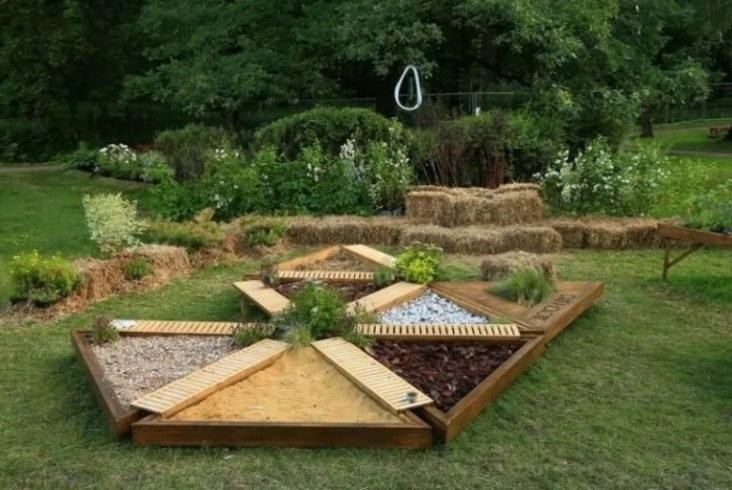 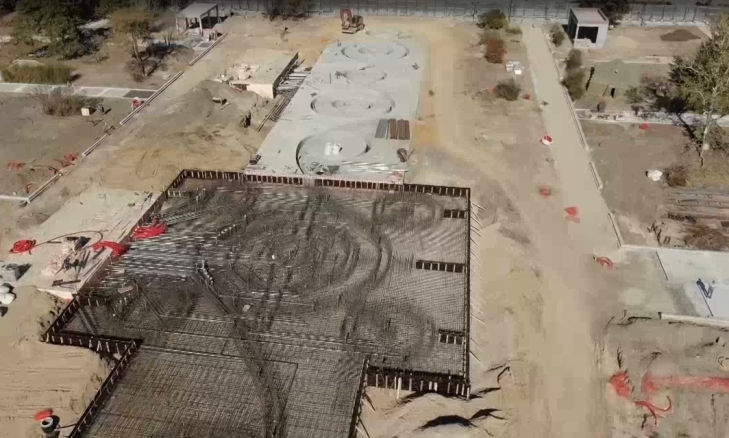 39
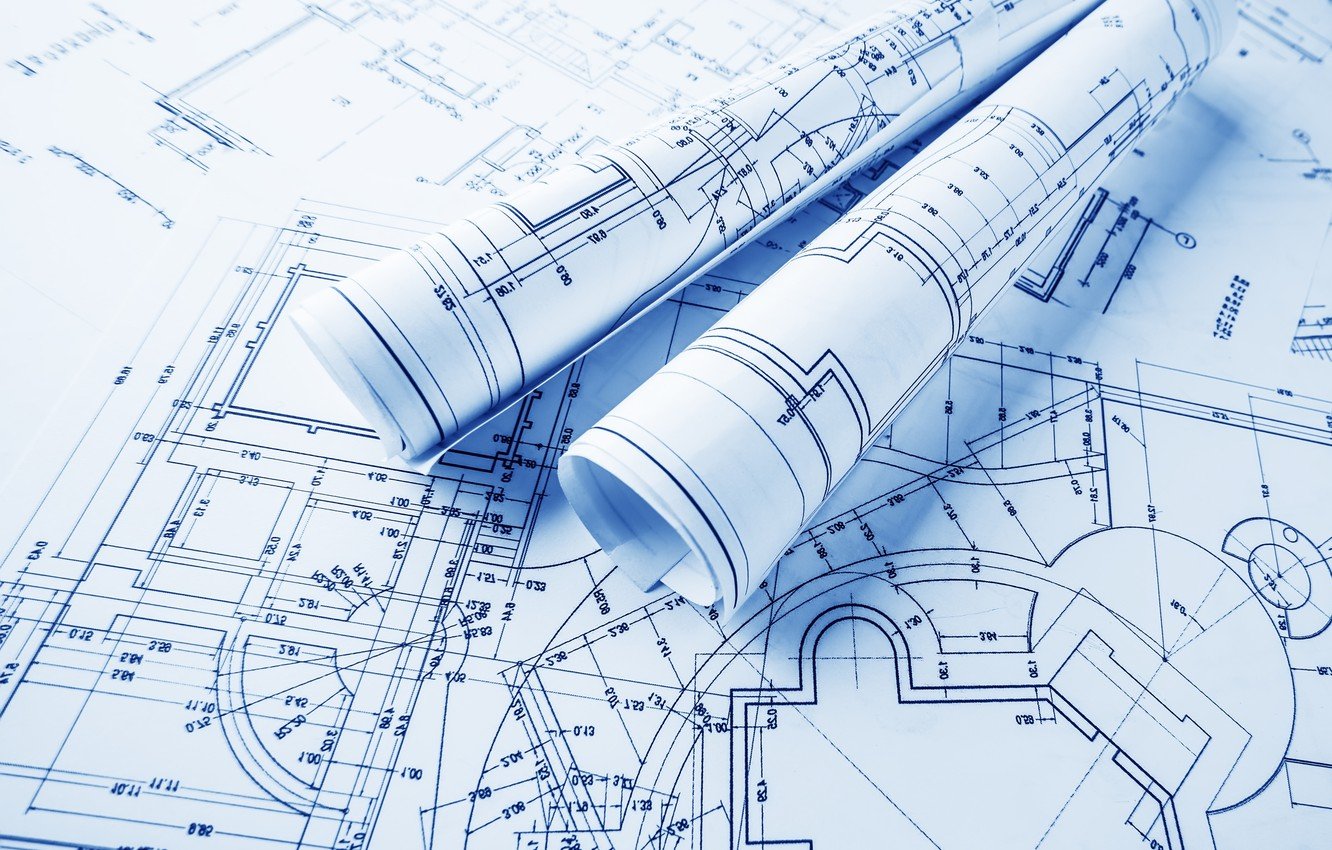 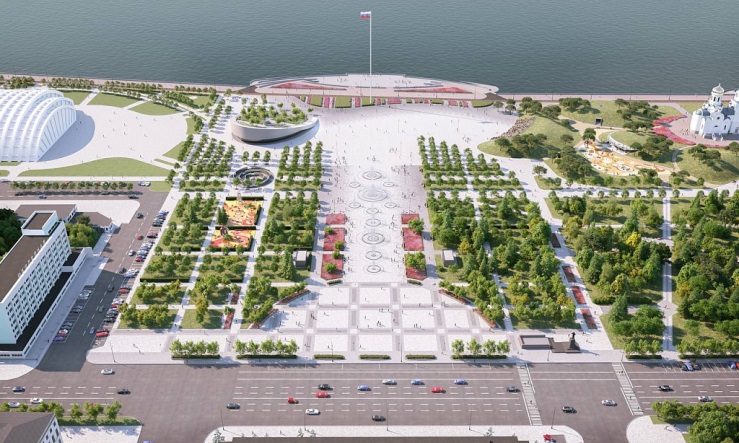 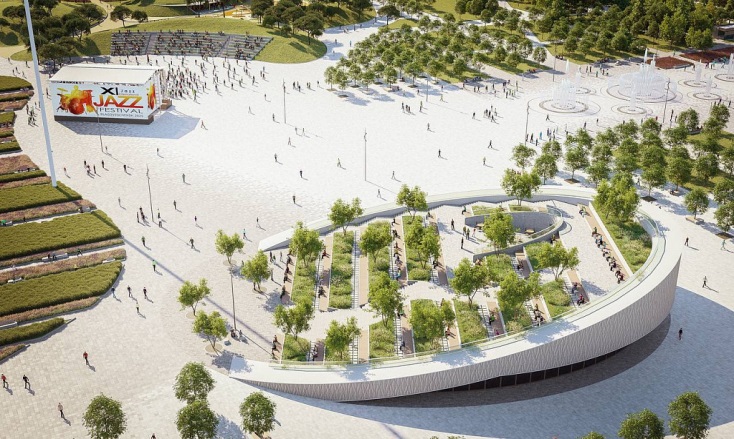 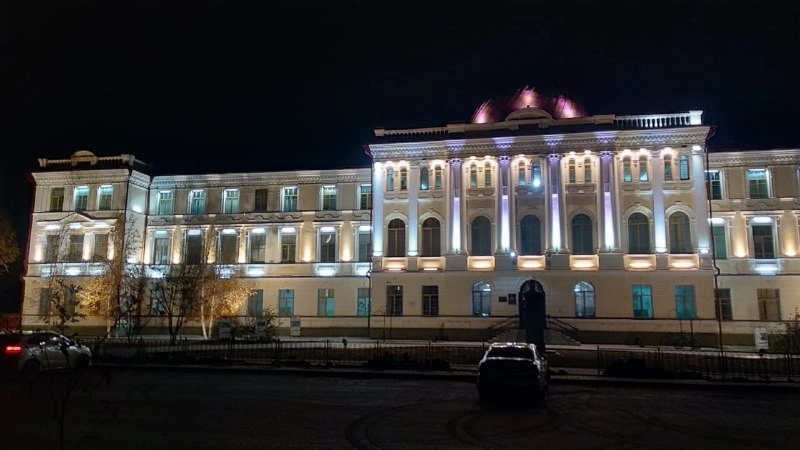 40
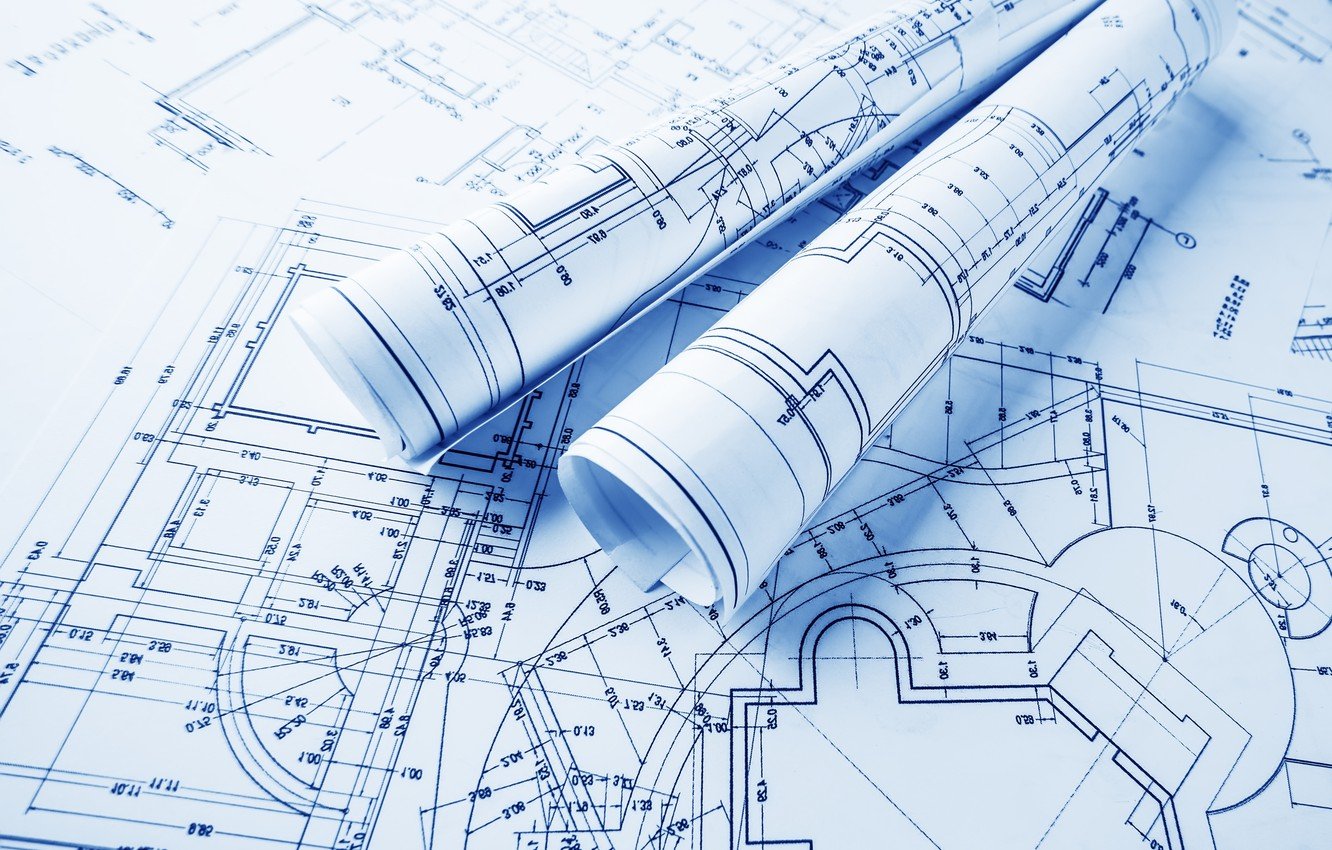 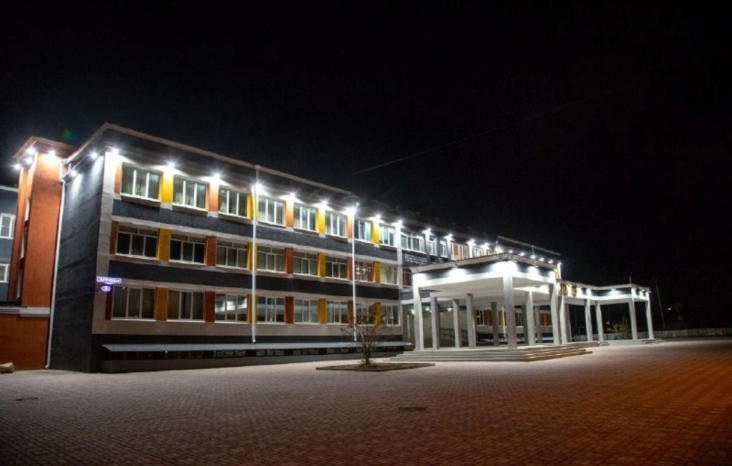 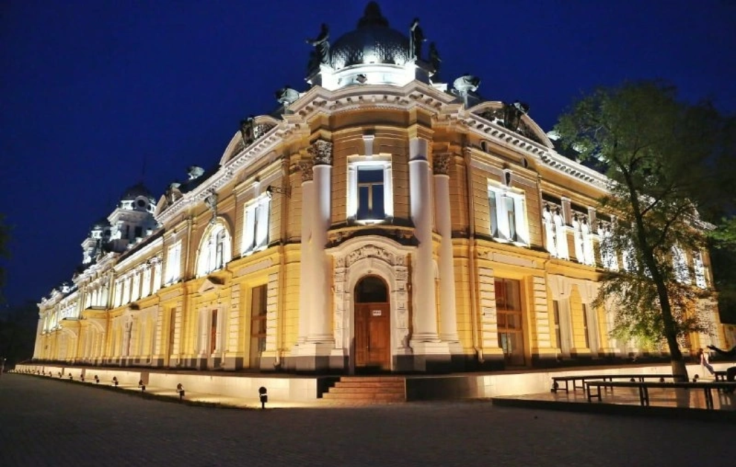 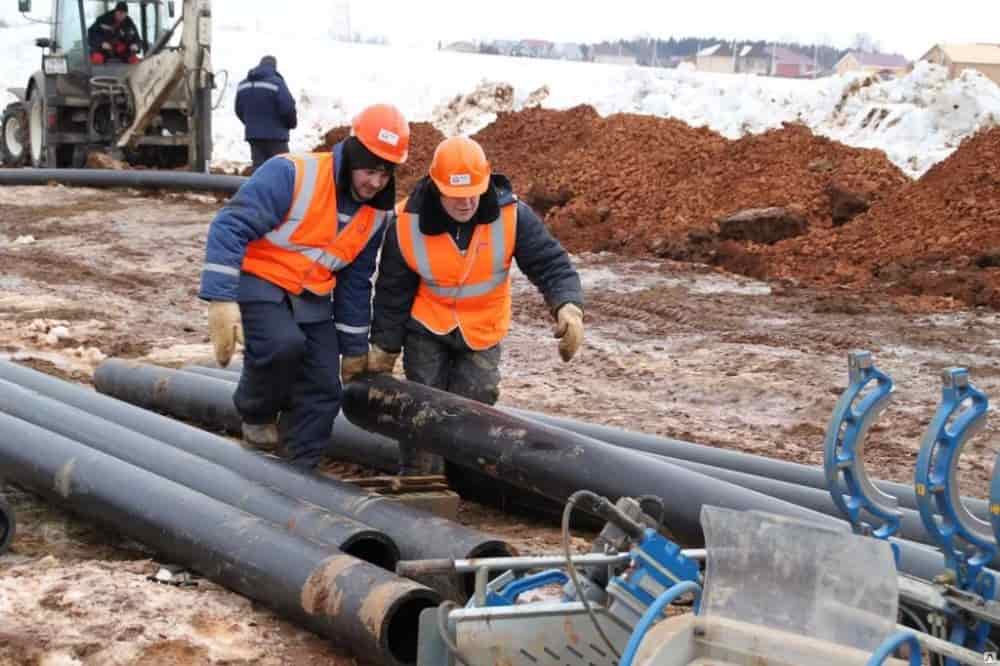 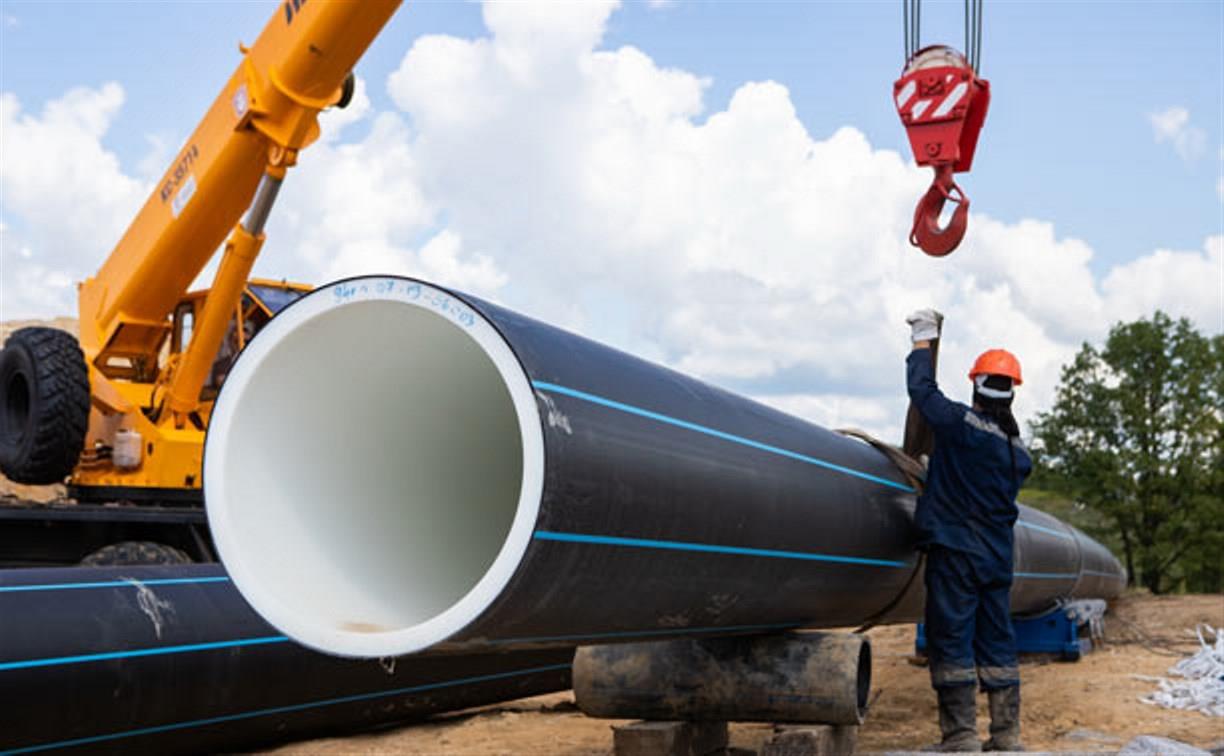 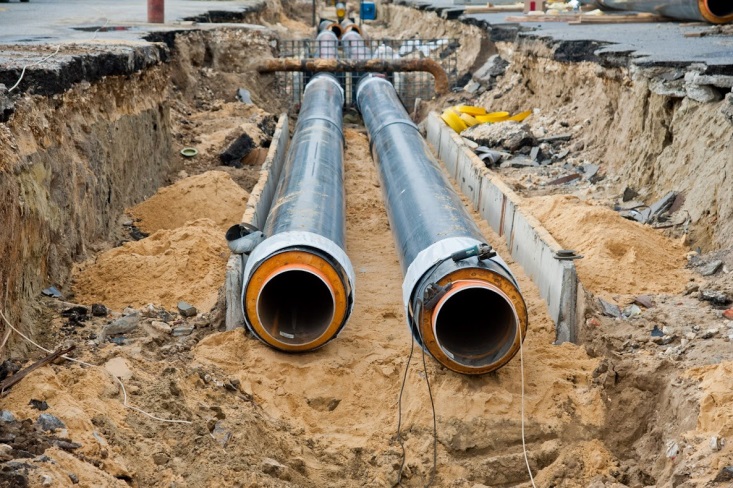 41
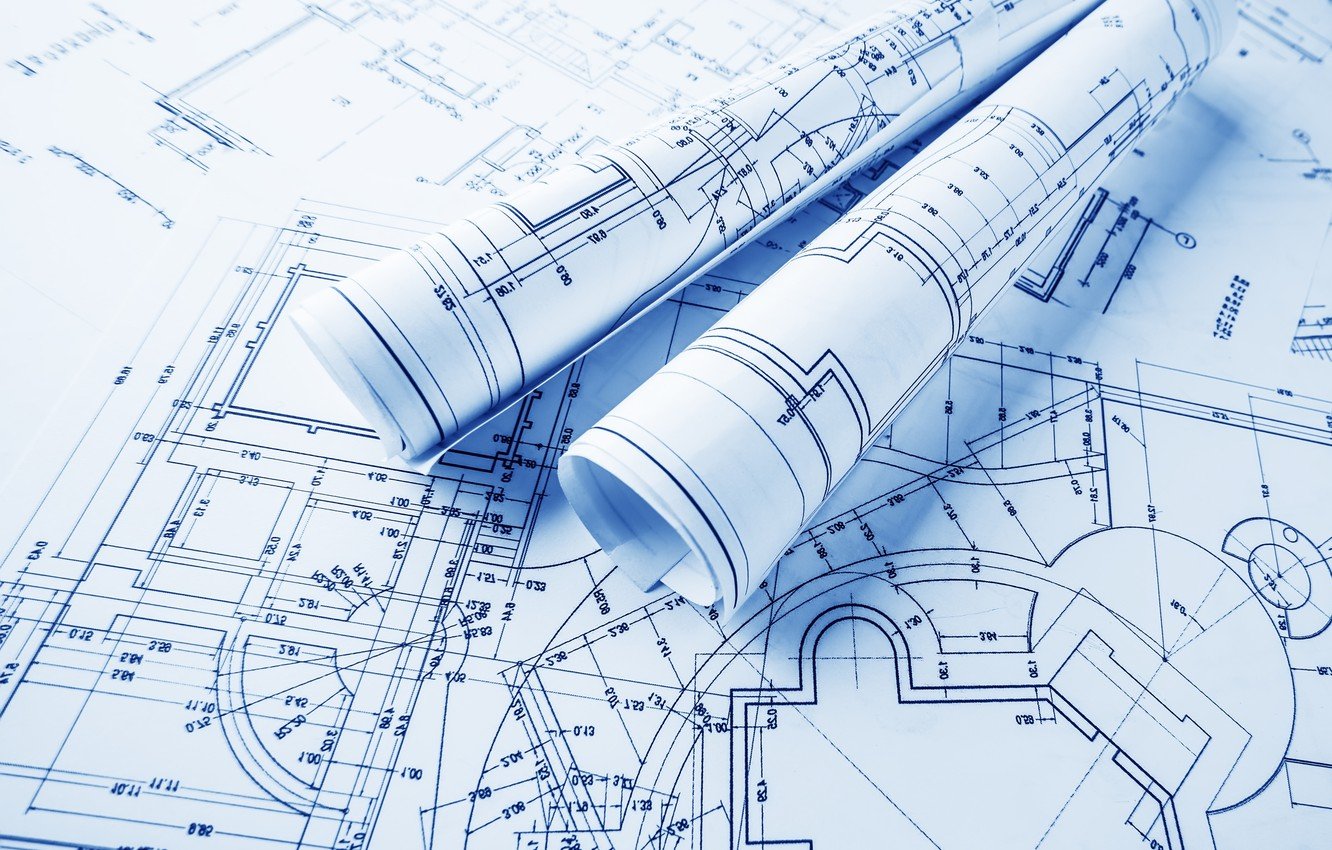 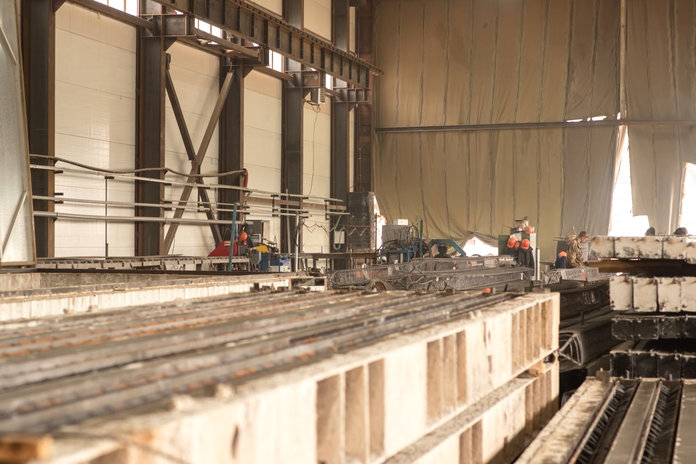 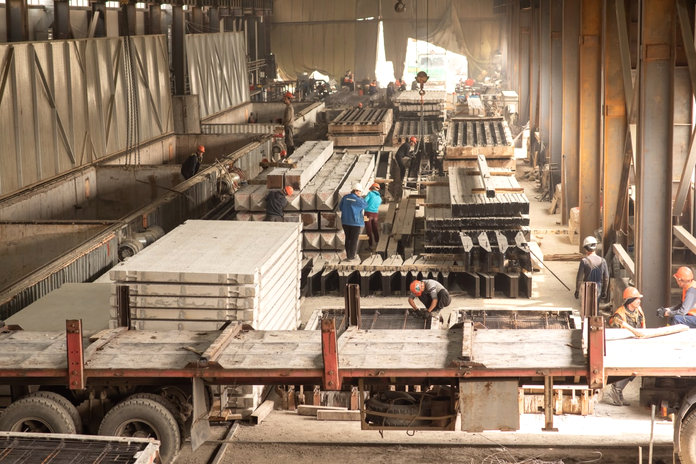 42
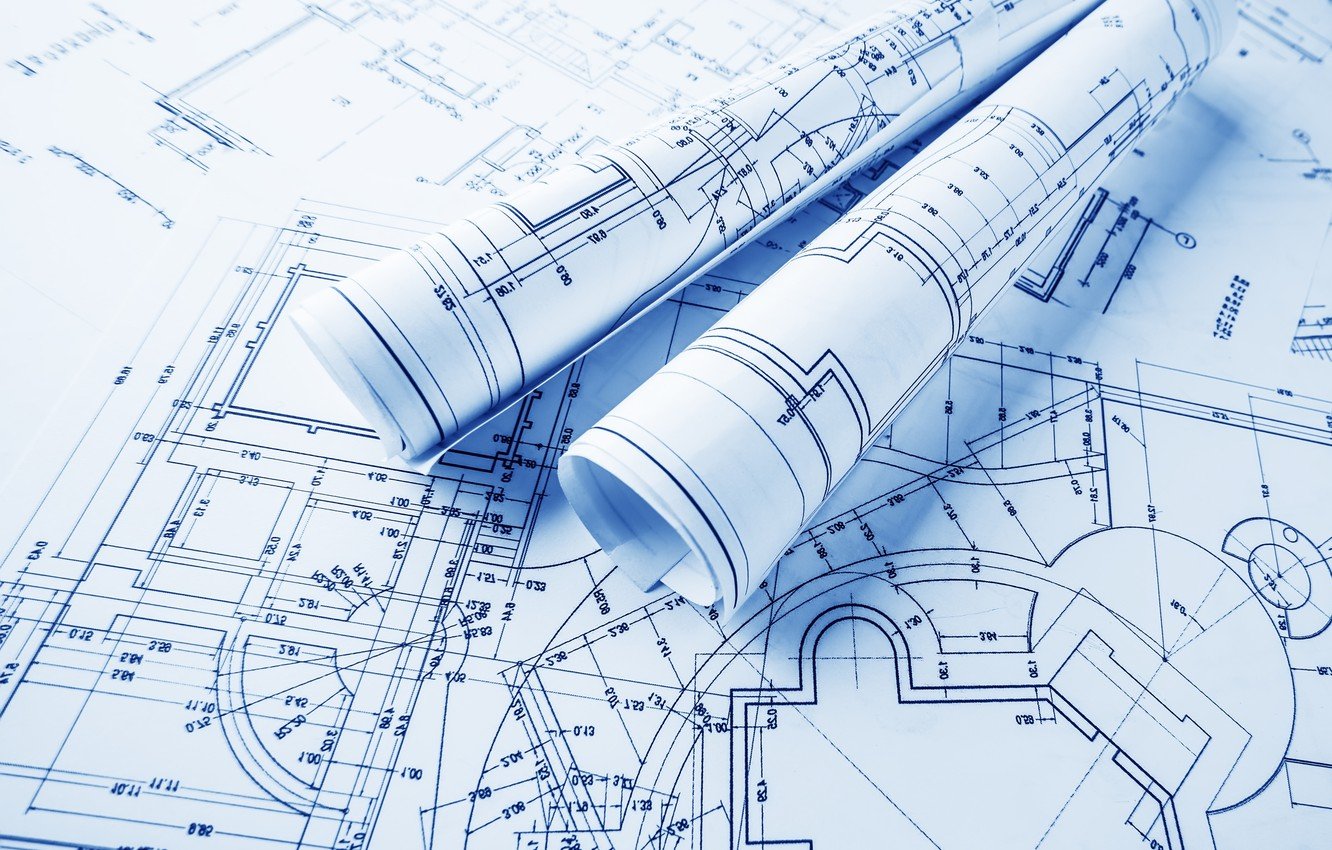 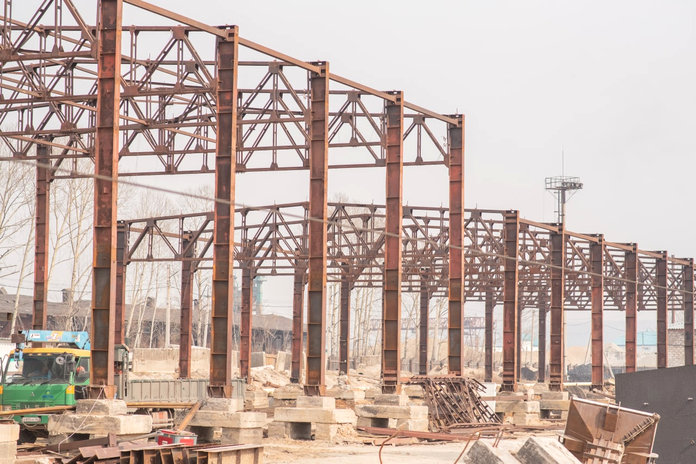 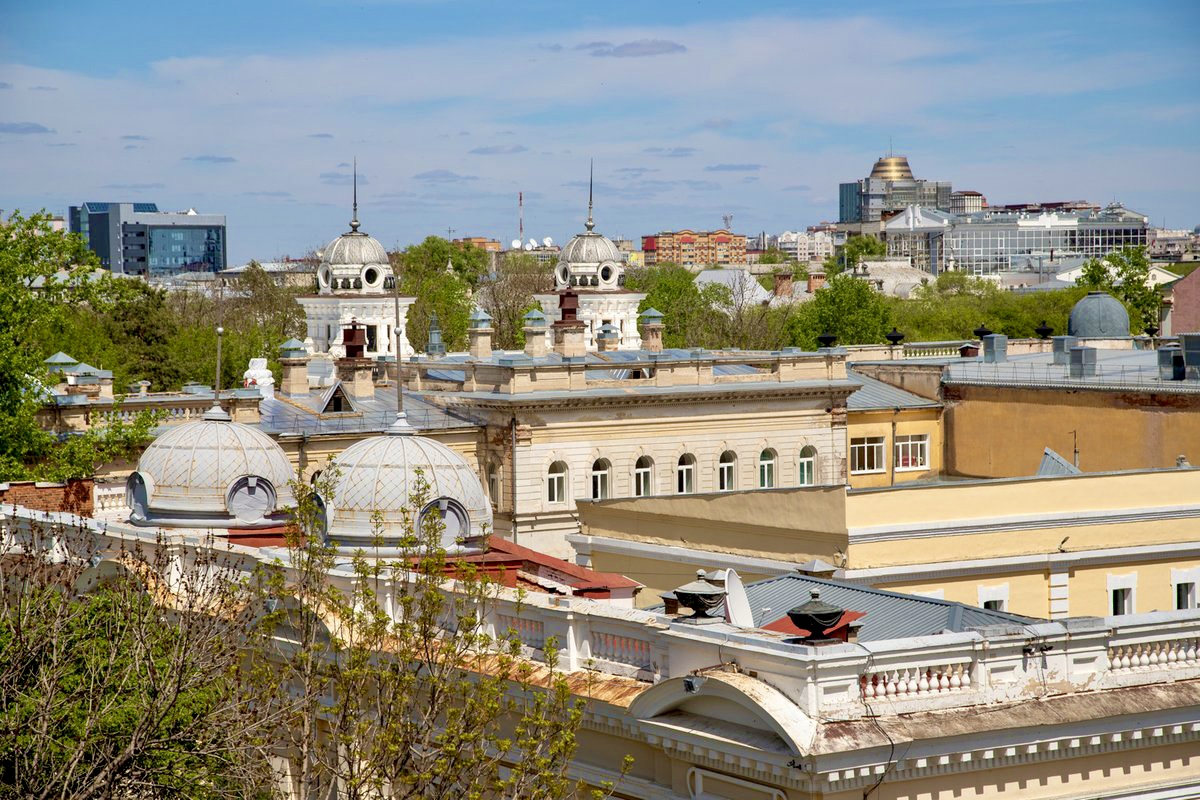 43
НОРМАТИВНО-ПРАВОВОЕ РЕГУЛИРОВАНИЕ 
ИНВЕСТИЦИОННОЙ И ПРЕДПРИНИМАТЕЛЬСКОЙ ДЕЯТЕЛЬНОСТИ
Федеральный закон от 25.02.1999 № 39-ФЗ «Об инвестиционной деятельности в Российской Федерации, осуществляемой в форме капитальных вложений»
Федеральный закон от 09.07.1999 № 160-ФЗ «Об иностранных инвестициях в Российской Федерации»
Федеральный закон от 13.07.2015 № 224-ФЗ «О государственно-частном партнерстве, муниципально-частном партнерстве в Российской Федерации и внесении изменений в отдельные законодательные акты Российской Федерации» 
Федеральный закон от 24.07.2007 № 209-ФЗ «О развитии малого и среднего предпринимательства в Российской Федерации»
«Земельный кодекс Российской Федерации» от 25.10.2001 № 136-ФЗ (статья 39.6 «Случаи предоставления земельных участков, находящихся в государственной или муниципальной собственности, в аренду на торгах и без проведения торгов»)
«Градостроительный кодекс Российской Федерации» от 29.12.2004 № 190-ФЗ (часть 2 статья 51 «Разрешение на строительство»)
Закон Амурской области от 05.09.2007 № 374-ОЗ «Об инвестиционной деятельности в Амурской области» 
Закон Амурской области от 11.01.2010 № 298-ОЗ «О поддержке и развитии малого и среднего предпринимательства в Амурской области»
Закон Амурской области от 04.10.2010 № 389-ОЗ «О пониженных ставках налога на прибыль организаций, подлежащего зачислению в областной бюджет» 
Закон Амурской области от 28.11.2003 № 266-ОЗ «О налоге на имущество организаций на территории Амурской области»
Закон Амурской области от 14.02.2014 № 321-ОЗ «О реализации отдельных положений Налогового кодекса Российской Федерации в части осуществления региональных инвестиционных проектов»
Закон Амурской области от 05.05.2015 № 528-ОЗ «Об установлении нулевой ставки налога, взимаемого в связи с применением упрощенной системы налогообложения, для налогоплательщиков - индивидуальных предпринимателей»
Закон Амурской области от 09.10.2012 № 93-ОЗ «О патентной системе налогообложения на территории Амурской области»
Постановление Правительства Российской Федерации от 09.02.2021 № 141 «Об утверждении правил предоставления субсидий из федерального бюджета российским кредитным организациям и государственной корпорации развития «ВЭБ.РФ» на возмещение недополученных ими доходов по кредитам, выданным по льготной ставке инвесторам для  реализации инвестиционных проектов, необходимых для устойчивого развития внутреннего и въездного туризм, и о внесении изменения в положение о правительственной комиссии по развитию туризма в Российской Федерации»
Постановление Правительства Российской Федерации от 19.10.2020 № 1704 «Об утверждении правил определения новых инвестиционных проектов, в целях реализации которых средства бюджета субъекта Российской Федерации, высвобождаемые в результате снижения объема погашения задолженности субъекта Российской Федерации перед Российской Федерацией по бюджетным кредитам, подлежат направлению на осуществление субъектом Российской Федерации бюджетных инвестиций в объекты инфраструктуры»
Постановление Правительства Российской Федерации от 12.10.2021   № 1740 «Об утверждении правил списания задолженности субъекта Российской Федерации перед Российской Федерацией по бюджетным кредитам, методики расчета поступления налоговых доходов в федеральный бюджет от реализации новых инвестиционных проектов, в объеме поступления в федеральный бюджет которых Правительство Российской Федерации вправе списать задолженность субъектов Российской Федерации по бюджетным кредитам, и о признании утратившим силу постановления Правительства Российской Федерации от 19.10.2020 № 1705»
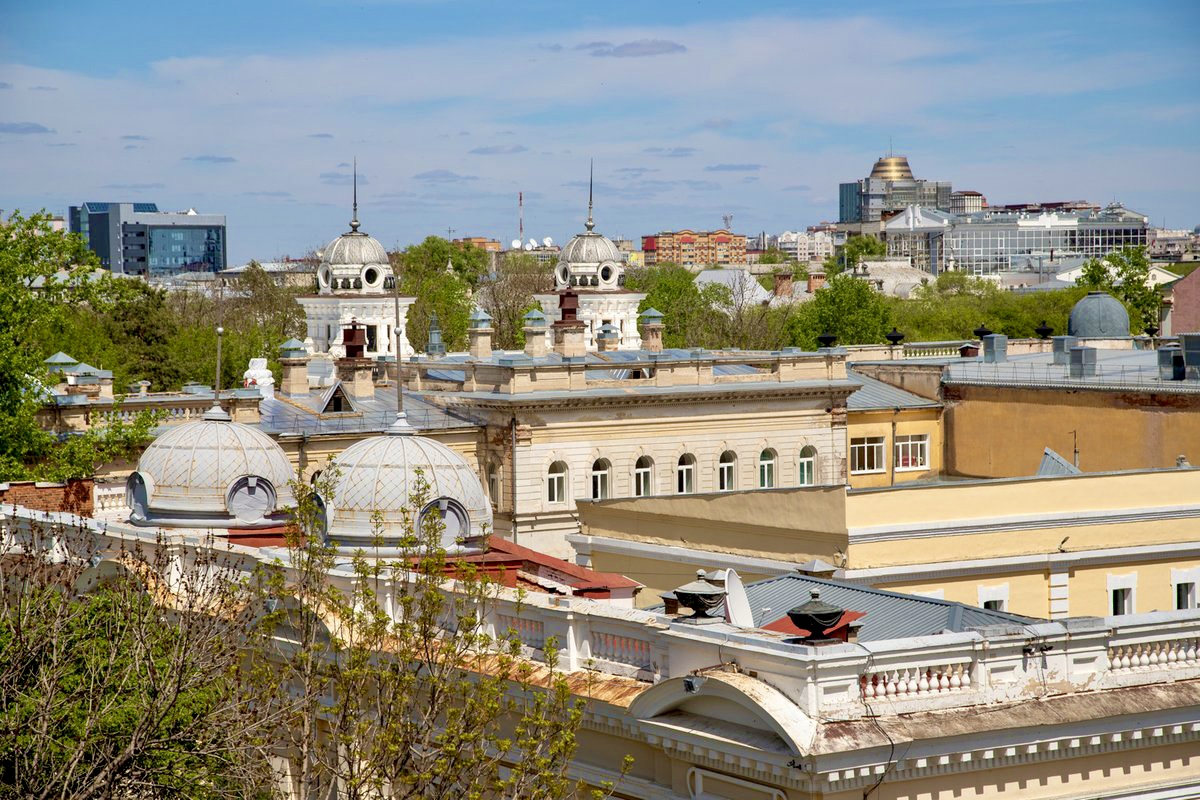 44
НОРМАТИВНО-ПРАВОВОЕ РЕГУЛИРОВАНИЕ 
ИНВЕСТИЦИОННОЙ И ПРЕДПРИНИМАТЕЛЬСКОЙ ДЕЯТЕЛЬНОСТИ
Постановление Губернатора Амурской области от 04.04.2011 № 217 «Об утверждении порядка формирования перечня приоритетных инвестиционных проектов»
Постановление Правительства Амурской области от 18.04.2013 № 186 «Об организации работы по предоставлению налоговых льгот»
Постановление Правительства Амурской области от 19.11.2014 № 697 «Об утверждении Регламента сопровождения инвестиционных проектов по принципу «одного окна»
Постановление Правительства Амурской области от 01.07.2021 № 423 «Об утверждении порядка предоставления субсидий юридическим лицам на возмещение части затрат по подключению (технологическому присоединению) объектов капитального строительства к электрическим сетям и сетям инженерно-технического обеспечения при реализации приоритетных инвестиционных проектов амурской области в соответствии с распоряжением правительства амурской области от 8 августа 2011 г. n 90-р «Об утверждении перечня приоритетных инвестиционных проектов амурской области»
Постановление Правительства Амурской области от 13.10.2021 № 796 «Об утверждении Порядка предоставления субсидий из областного бюджета на возмещение части затрат в связи с реализацией приоритетных инвестиционных проектов Амурской области»
Решение Благовещенской городской Думы от 24.09.2020 № 16/80 «Об имущественной поддержке субъектов малого и среднего предпринимательства»
Решение Благовещенской городской Думы от 25.10.2007 № 34/114 «Об утверждении Положения о плате за земельные участки, находящиеся в собственности муниципального образования города Благовещенска»
Решение Благовещенской городской Думы от 27.11.2014 № 4/27 «Об утверждении Положения о залоговом фонде муниципального образования города Благовещенска»
Решение Благовещенской городской Думы от 20.12.2018 № 51/128 «Стратегия социально-экономического развития муниципального образования города Благовещенска на период до 2025 года»
Решение Благовещенской городской Думы от 24.12.2019 № 6/51 «О внесении изменений в стратегию социально-экономического развития муниципального образования города Благовещенска на период до 2025 года, утвержденную решением Благовещенской городской Думы от 20.12.2018 № 51/128»
Постановление администрации города Благовещенска от 24.12.2018 № 4255 «Об утверждении Плана мероприятий по реализации Стратегии социально-экономического развития муниципального образования города Благовещенска на период до 2025 года, утвержденной решением Благовещенской городской Думы от 20 декабря 2018 г. N 51/128»
Постановление мэра города Благовещенска от 30.06.2016 № 20 «Об определении органа местного самоуправления муниципального образования города Благовещенска на осуществление полномочий в сфере муниципально-частного партнерства»
Постановление администрации города Благовещенска от 20.12.2019 № 4387 «О реализации отдельных положений законодательства о концессионных соглашениях, муниципально-частном партнерстве на территории муниципального образования города Благовещенска» 
Постановление администрации города Благовещенска от 03.10.2014 № 4129 «Об утверждении муниципальной программы «Развитие малого и среднего предпринимательства и туризма на территории города Благовещенска»
Постановление администрации города Благовещенска от 24.04.2017 № 1197 «Об утверждении инвестиционной стратегии муниципального образования города Благовещенска до 2025 года»
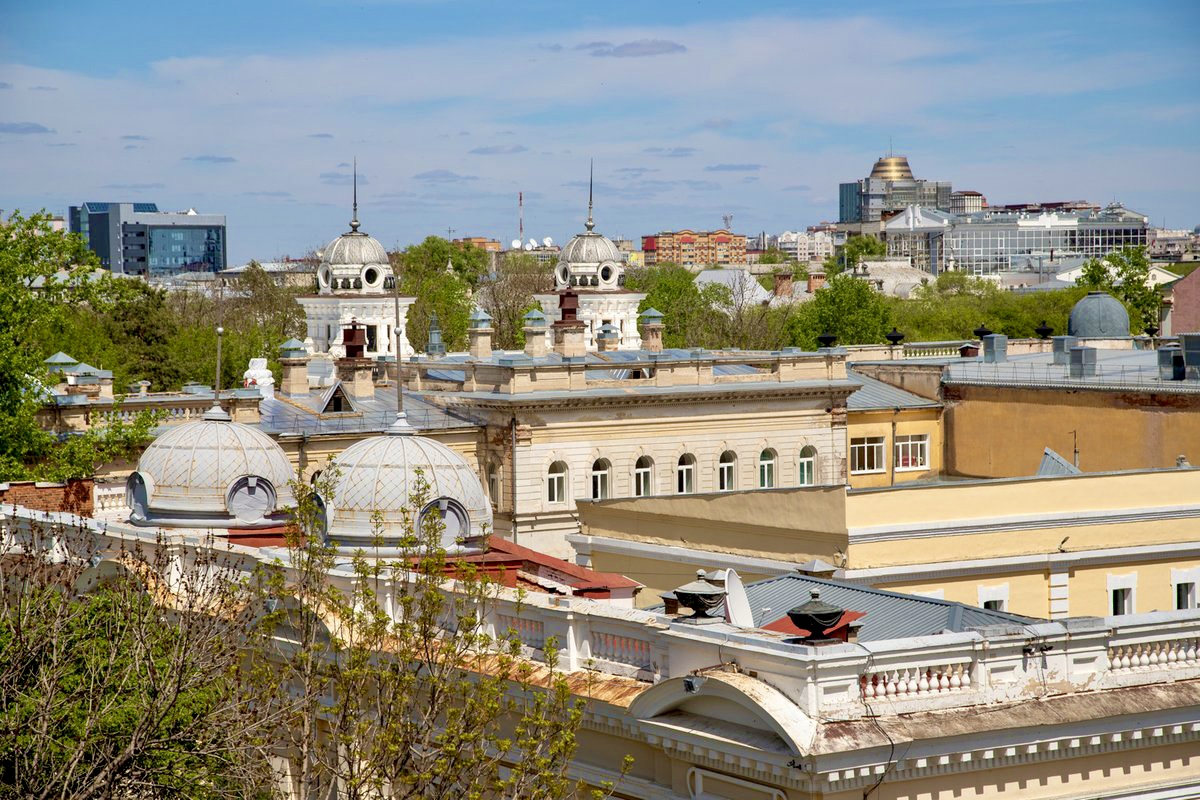 45
НОРМАТИВНО-ПРАВОВОЕ РЕГУЛИРОВАНИЕ 
ИНВЕСТИЦИОННОЙ И ПРЕДПРИНИМАТЕЛЬСКОЙ ДЕЯТЕЛЬНОСТИ
Постановление администрации города Благовещенска от 09.10.2017 № 3472 «Об утверждении Положения о муниципальной поддержке инвестиционной деятельности на территории муниципального образования города Благовещенска»
Постановление администрации города Благовещенска от 15.09.2015 № 3484 «О проведении оценки регулирующего воздействия проектов муниципальных нормативных правовых актов и экспертизы муниципальных нормативных правовых актов, затрагивающих вопросы осуществления предпринимательской и инвестиционной деятельности»
Постановление администрации города Благовещенска от 17.07.2015 № 2691 «Об утверждении Регламента сопровождения инвестиционных проектов на территории города Благовещенска по принципу «одного окна»
Постановление администрации города Благовещенска от 11.09.2017 № 3040 «О создании совета по улучшению инвестиционного климата и развитию предпринимательства при мэре города Благовещенска»
Постановление администрации города Благовещенска от 25.06.2015 № 2415 «Об утверждении Административного регламента администрации города Благовещенска «Реализация преимущественного права выкупа муниципального имущества, находящегося в собственности муниципального образования города Благовещенска и арендуемого субъектами малого и среднего предпринимательства»
Постановление администрации города Благовещенска от 02.02.2017 № 266 «Об утверждении Положения о предоставлении муниципальной гарантии муниципального образования города Благовещенска»
Постановление администрации города Благовещенска от 10.03.2015 № 1066 «О порядке предоставления в залог объектов залогового фонда муниципального образования города Благовещенска»
Постановление администрации города Благовещенска от 10.11.2020 № 3894 «Об утверждении Перечня имущества и земельных участков, находящихся в собственности муниципального образования города Благовещенска, и земельных участков, государственная собственность на которые не разграничена, предназначенных для предоставления во владение и (или) пользование субъектам малого и среднего предпринимательства и организациям, образующим инфраструктуру поддержки субъектов малого и среднего предпринимательства»
Постановление администрации города Благовещенска от 14.01.2022 № 149 «Об утверждении правил землепользования и застройки муниципального образования города Благовещенска»
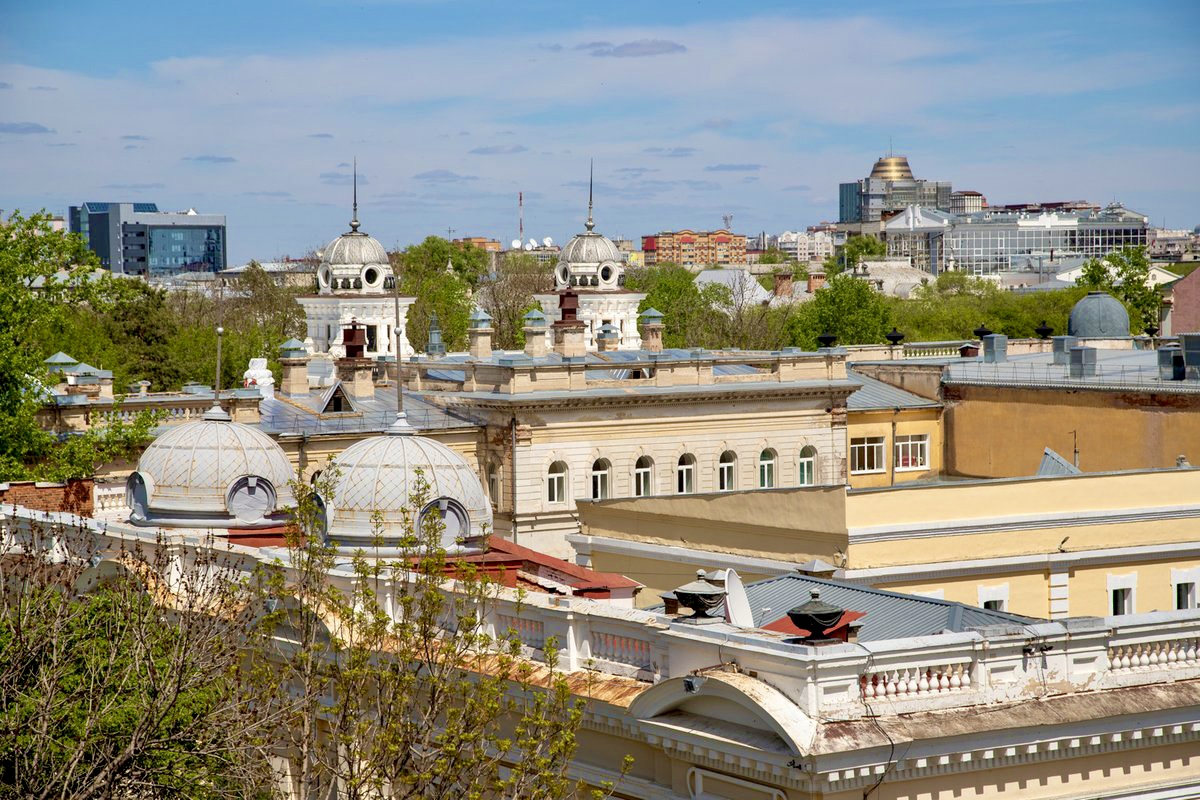 46
ИНФРАСТРУКТУРА ПОДДЕРЖКИ ИНВЕСТИЦИОННОЙИ ПРЕДПРИНИМАТЕЛЬСКОЙ ДЕЯТЕЛЬНОСТИ
Автономная некоммерческая организация «Агентство Амурской области по привлечению инвестиций» 
(в состав АНО входит Центр поддержки экспорта Амурской области)
Оказание содействия предприятиям и организациям в подготовке необходимых документов для финансирования проектов, в том числе с помощью государственной поддержки.
Организация и проведение выставочно-ярмарочных и презентационных  мероприятий, международных бизнес-миссий.
Организационное и информационное сопровождение инвестиционных проектов, в том числе координация взаимодействия инвесторов с органами государственной власти области и органами местного самоуправления муниципальных образований области по принципу «одного окна».
Содействие в обеспечении защиты интеллектуальной собственности за рубежом.
Содействие в размещении субъектов МСП на международных электронных торговых площадках.
675000, Амурская область, 
г. Благовещенск, ул. Амурская, 38,
2 этаж, каб. 212, 213;
e-mail: invest.amurobl@mail.ru,
www.invest.amurobl.ru
Центр поддержки экспорта
тел. (4162) 772-609;
e-mail: info@amurexport.ru
Некоммерческая организация «Фонд содействия кредитованию субъектов малого и среднего предпринимательства Амурской области» (входит в состав НО «Центр поддержки предпринимательства» и «Центр кластерного развития»)
Предоставление поручительств по обязательствам (кредитные договоры, договоры займа, договоры лизинга, договоры банковской гарантии) субъектов малого и среднего предпринимательства.
Финансовое, маркетинговое, информационное, правовое сопровождение деятельности субъектов малого и среднего предпринимательства.
Организация и проведение семинаров, тренингов, мастер-классов, форумов.
Оказание содействия в выводе на рынок новых продуктов (работ, услуг) участников территориальных кластеров;  продвижение товаров (работ, услуг) на конгрессно-выставочных мероприятиях.
Обеспечение участия в мероприятиях на крупных российских и международных выставочных площадках.
675000, Амурская область, 
г. Благовещенск, ул. Амурская, 38;
тел. +7 (4162) 77 26 46,
+7 (965) 671 10 70;
https://business.amurobl.ru,
amurfondgarant.ru
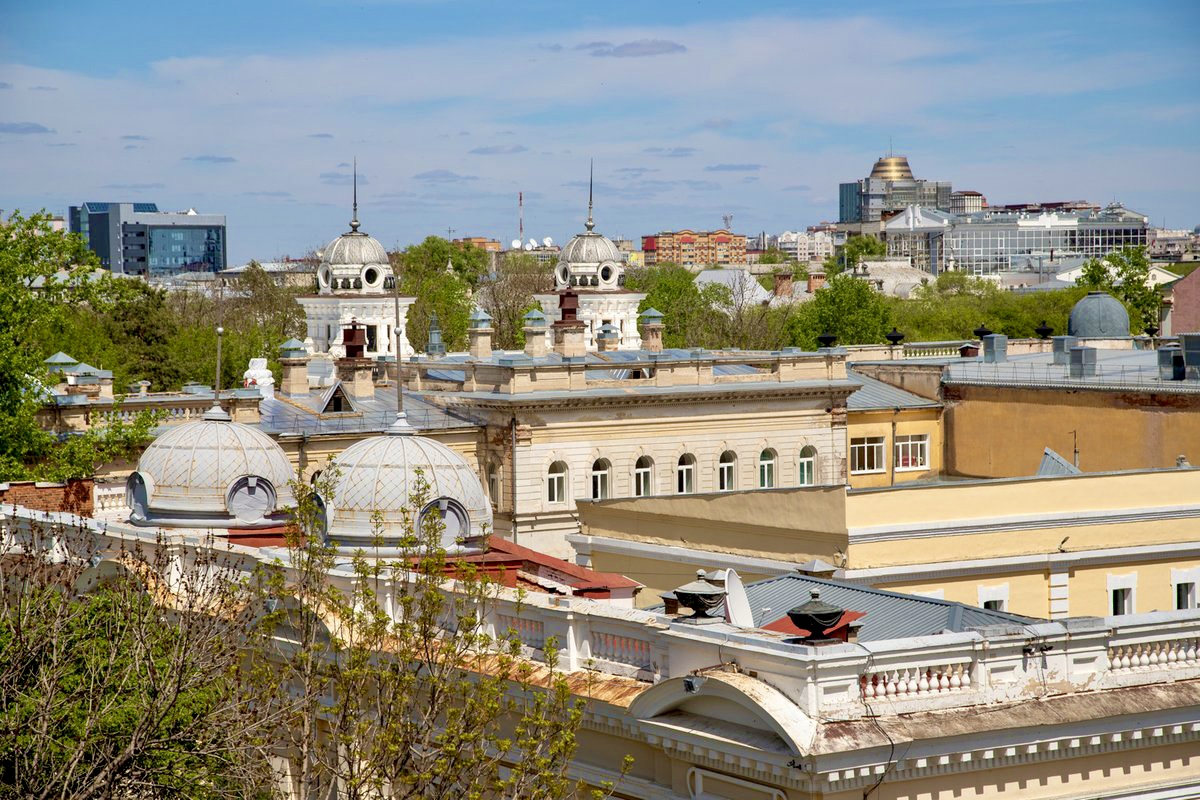 47
ИНФРАСТРУКТУРА ПОДДЕРЖКИ ИНВЕСТИЦИОННОЙИ ПРЕДПРИНИМАТЕЛЬСКОЙ ДЕЯТЕЛЬНОСТИ
Совет по улучшению инвестиционного климата и развитию предпринимательства при мэре города Благовещенска
Содействие инвесторам (инициаторам) инвестиционных проектов и субъектам малого и среднего предпринимательства в преодолении административных и других барьеров, возникающих при реализации инвестиционных и иных проектов на территории города Благовещенска.
Рассмотрение вопросов, возникающих у инвесторов и субъектов предпринимательства по реализации инвестиционных и иных проектов .
Подготовка предложений по повышению инвестиционной привлекательности и созданию благоприятной среды для развития предпринимательства на территории города Благовещенска.
675000, Амурская область, 
г. Благовещенск, 
ул. Ленина 131, каб. 105;
тел. (4162) 233-911, 233-912
Амурское региональное отделение общероссийской общественной организации малого и среднего предпринимательства «ОПОРА РОССИИ»
675000, Амурская область, 
г. Благовещенск, ул. Пушкина, 64;
тел. (4162) 58-21-92,
+7 (914) 558-21-92;
e-mail: opora-amur@mail.ru;
www.opora-amur.ru
Юридическое сопровождение деятельности субъектов малого и среднего предпринимательства.
Консультационные услуги в целях содействия развитию предпринимательской деятельности.
Проведение для малых и средних предприятий семинаров, конференций, форумов, «круглых столов».
Амурское региональное отделение общероссийской общественной организации «Деловая Россия»
Объединение усилий предпринимателей для содействия созданию в России благоприятного делового климата, ускоренному развитию отечественной экономики, становлению среднего класса – класса новых российских собственников – и росту благосостояния народа; установление делового и социального партнерства между властью и деловым сообществом; защита законных прав и интересов предпринимателей.
675000, Амурская область, 
г. Благовещенск, ул. Зейская 301, офис 118;
тел. (4162) 37-70-10, 
+7 (909) 817 70 10;
e-mail: Dellorosamur28@mail.ru;
https://deloros.ru/regiony/dalnevostochnyy/amurskaya-oblast/
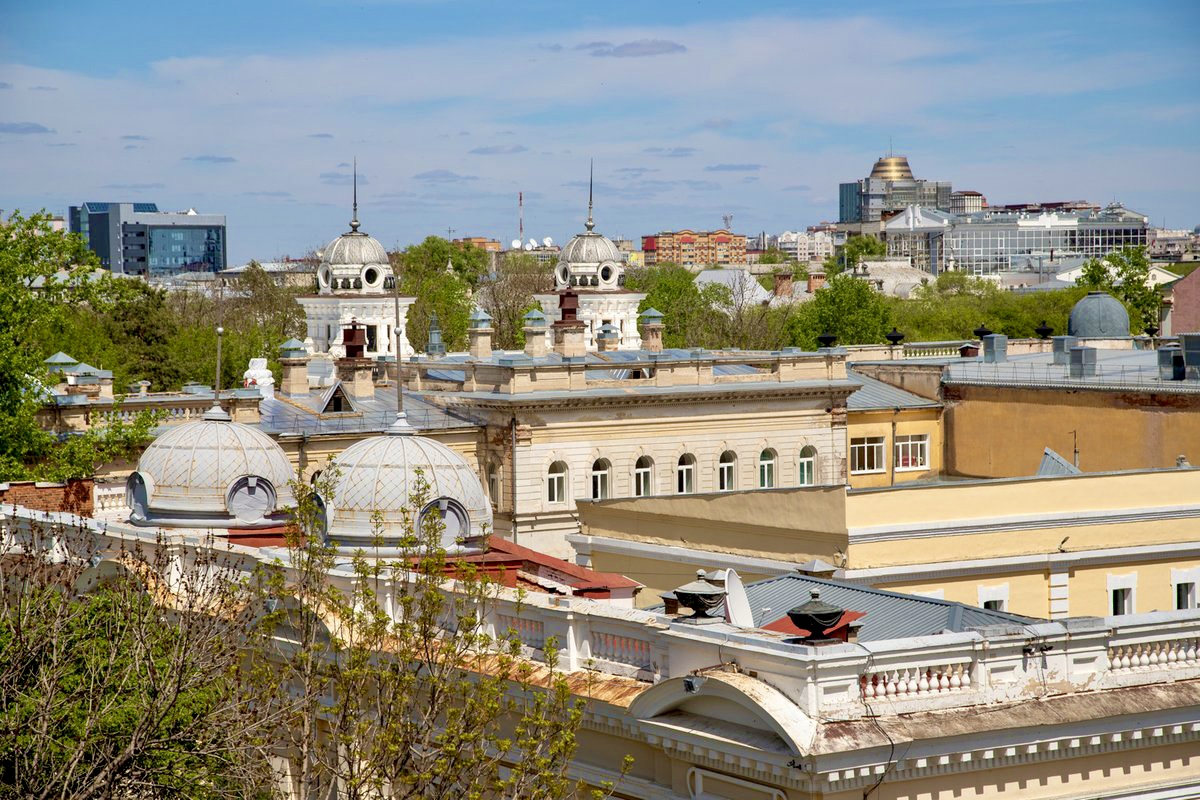 48
ИНФРАСТРУКТУРА ПОДДЕРЖКИ ИНВЕСТИЦИОННОЙИ ПРЕДПРИНИМАТЕЛЬСКОЙ ДЕЯТЕЛЬНОСТИ
ГАУ Амурской области «Многофункциональный центр предоставления государственных и муниципальных услуг по городу Благовещенску»
675000, Амурская область, 
г. Благовещенск, 
ул. 50 лет Октября, 4/2, 6/1, 8/2,
ул. Амурская, 38; 
тел. (4162) 992-222;
e-mail: mfc_blag@mail.ru;
https://mfc-amur.ru
Предоставление широкого спектра государственных и муниципальных услуг по принципу «одного окна».
Автономная некоммерческая организация микрокредитная компания «Центр кредитной поддержки предпринимательства Амурской области»
Обеспечение доступа субъектов малого и среднего предпринимательства и организаций, образующих инфраструктуру поддержки субъектов малого и среднего предпринимательства на территории Амурской области, к финансовым ресурсам посредством предоставления микрозаймов.
675000, Амурская область, 
г. Благовещенск, ул. Амурская, 38;
тел. (4162) 770-730,
+7-914-556-36-06;
https://бизнескредит28.рф
Уполномоченный по защите прав предпринимателей Амурской области – Радченко Игорь Павлович
675000, Амурская область, 
г. Благовещенск,
ул. Зейская, 211, каб. 102 
тел. (4162) 221-651, 
+7-909-817-08-56,
+7-914-387-16-06
e-mail: amurobl@ombudsmanbiz.ru
Защита прав и законных интересов субъектов предпринимательской деятельности.
Осуществление контроля за соблюдением прав и законных интересов предпринимателей федеральными органами исполнительной власти, органами исполнительной власти субъектов Российской Федерации, органами местного самоуправления.
Содействие развитию общественных институтов, ориентированных на защиту прав и законных интересов субъектов предпринимательской деятельности.
Взаимодействие с предпринимательским сообществом.
Участие в формировании и реализации государственной политики в области развития предпринимательской деятельности.
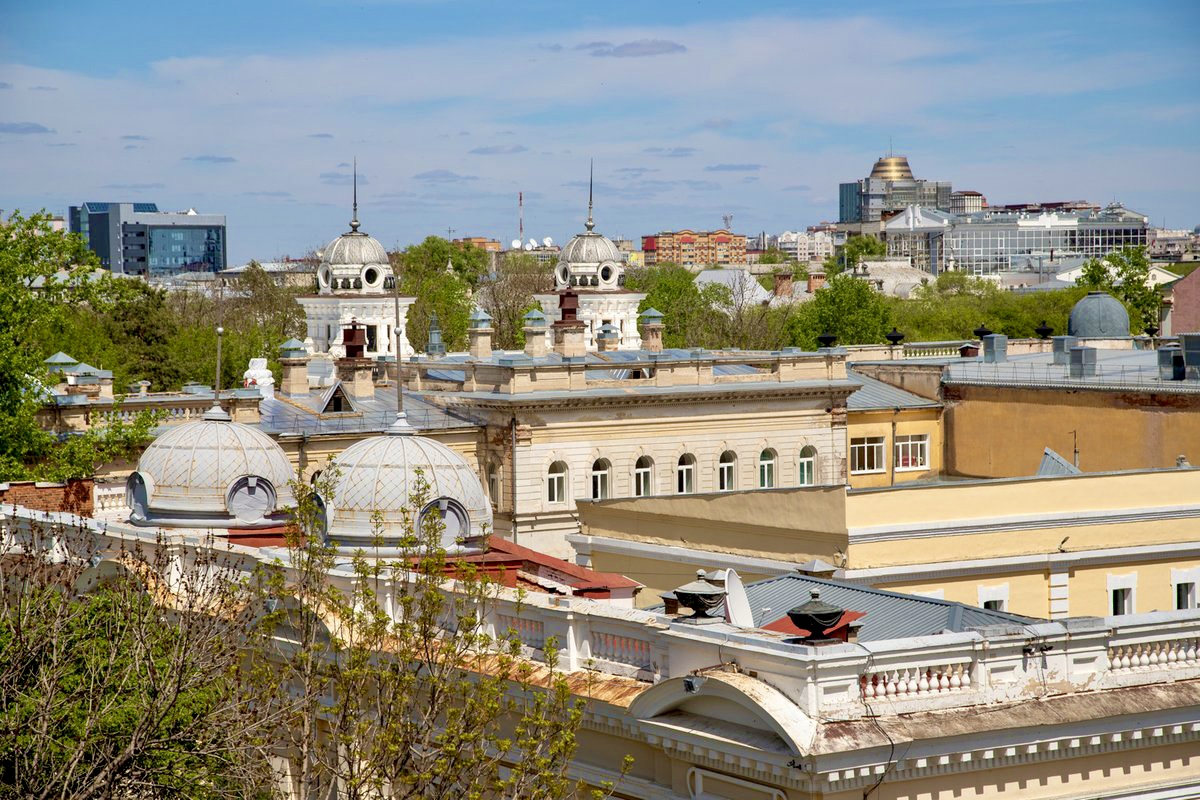 49
ИНФРАСТРУКТУРА ПОДДЕРЖКИ ИНВЕСТИЦИОННОЙИ ПРЕДПРИНИМАТЕЛЬСКОЙ ДЕЯТЕЛЬНОСТИ
Региональное объединение работодателей «Союз промышленников, предпринимателей и работодателей Амурской области»
тел. (4162) 51-07-65;
e-mail: Pvb-amur@mail.ru,
class@drsk.ru;
http://amur.rspp.ru
Оценка регулирующего воздействия нормативных правовых актов.
Услуги в сфере международного сотрудничества.
Оказание информационной и консультационной помощи по вопросам социальной ответственности и социально-трудовых отношений.
Союз «Торгово-промышленная палата Амурской области»
Представление и защита прав и интересов бизнеса; содействие урегулированию споров между хозяйствующими субъектами; содействие развитию образования и подготовки кадров для предпринимательской деятельности; содействие в патентовании изобретений, полезных моделей, промышленных образцов, регистрация товарных знаков и т.п. Информационные и консультационные услуги по вопросам организации и ведения предпринимательской деятельности, независимая оценка различных видов собственности, услуги по внешнеэкономической и коммерческой деятельности, независимые услуги в области охраны труда, официальные переводы.
675000, Амурская область, 
г. Благовещенск, 
ул. Чайковского, 1, каб. 314; 
тел. гор. линии/приёмная:
+7 (929) 475-72-03;
e-mail: info@tppamur.ru;
http://www.amur.tpprf.ru
Фонд «Центр компетенций в сфере сельскохозяйственной кооперации и поддержки фермеров Амурской области»
675000, Амурская область, 
г. Благовещенск, 
ул. Ленина, 120, оф. 37; 
тел. (4162) 209-533, 219-533, 
+7 (929) 475-72-03;
e-mail: ck-amur@yandex.ru
Основной целью деятельности Центра компетенций является оказание информационных и консультационных услуг в области сельского хозяйства физическим и юридическим лицам, включая граждан, ведущих личное подсобное хозяйство (ЛПХ) и главам крестьянских (фермерских) хозяйств (КФХ).
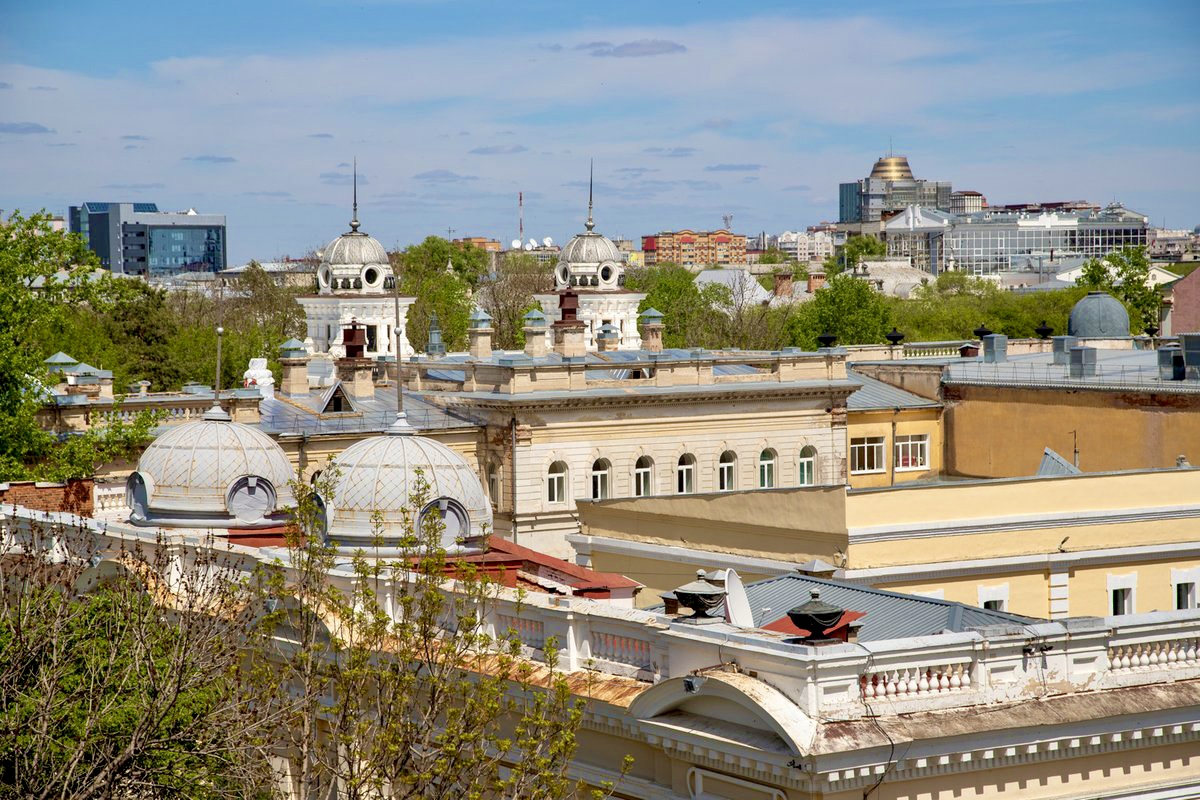 50
СПРАВОЧНАЯ ИНФОРМАЦИЯ
ДЛЯ ИНВЕСТОРОВ И ПРЕДПРИНИМАТЕЛЕЙ
Контакты

Калашников Александр Сергеевич - заместитель мэра города Благовещенска, телефон: 233-714

Кролевецкий Андрей Анатольевич - начальник управления архитектуры и градостроительства администрации города Благовещенска, телефон: 233-817, 233-815

Покарева Ольга Михайловна - начальник земельного управления администрации города Благовещенска, 
телефон: 233-861

Богданова Ольга Альбертовна - председатель комитета по управлению имуществом муниципального образования города Благовещенска, телефон: 223-701
Управление экономического развития и инвестиций администрации города Благовещенска

675000, Амурская область, г. Благовещенск, ул. Ленина, 131

Начальник управления – Соколовская Елена Александровна, тел. +7 (4162) 233-900

Отдел развития предпринимательства и инвестиций – каб. 105, тел. +7 (4162) 233-911, +7 (4162) 233-912, +7 (4162) 233-913

e-mail: otdel.opin@admblag.ru

Обратная связь на сайте - адрес в сети Интернет: www.admblag.ru
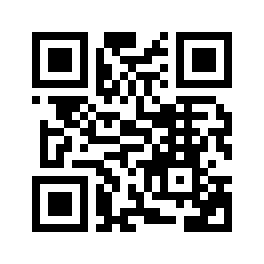 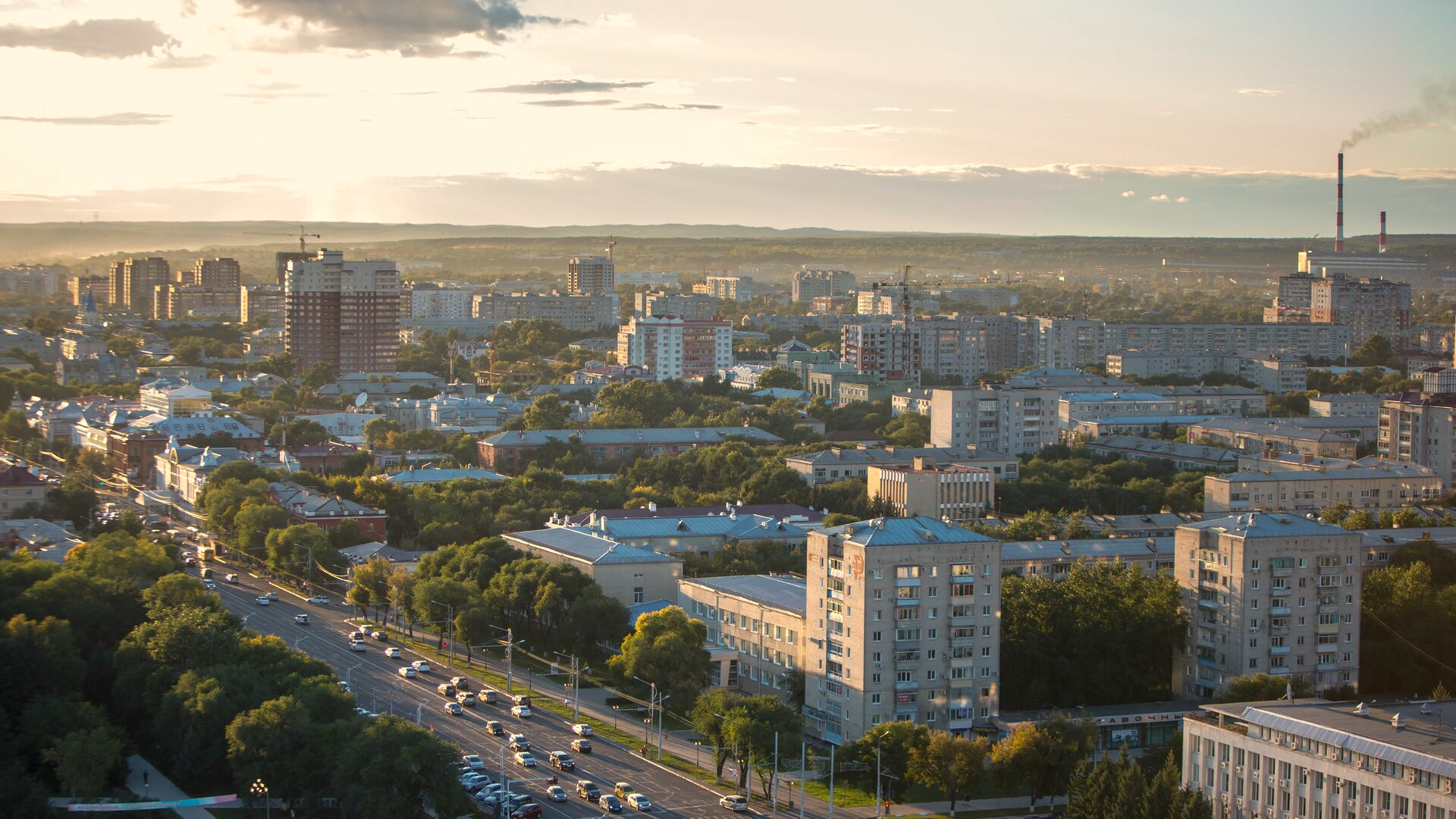 ДОБРО ПОЖАЛОВАТЬ В БЛАГОВЕЩЕНСК!